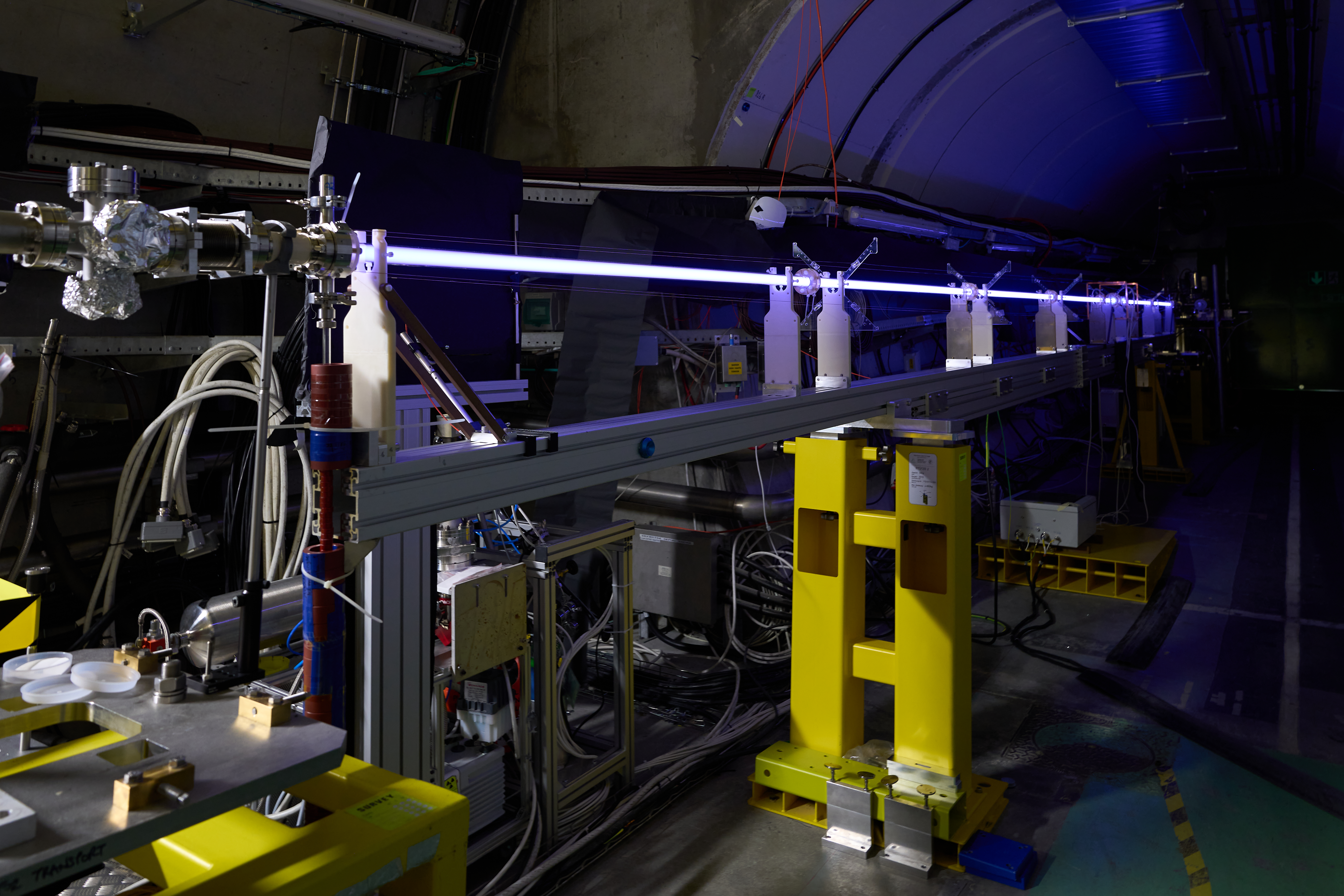 High-Gradient Wakefield Accelerators
M. Turner on behalf of the Wakefield Accelerator Community
1
High-Gradient Wakefield Accelerators
Includes all concepts that can achieve an acceleration gradient > 1 GeV/m
High gradients → Compact accelerators → Potentially lower cost & environmental footprint*
Also see talk by M. Titov, C. Bloise
* than a linear accelerator based on RF acceleration technology, at the same energy
Wakefields in Plasma
Wakefields in Dielectric Structures
Beam Driven
Laser Driven
Laser Driven
Beam Driven
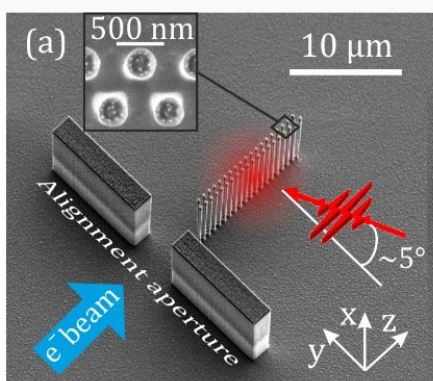 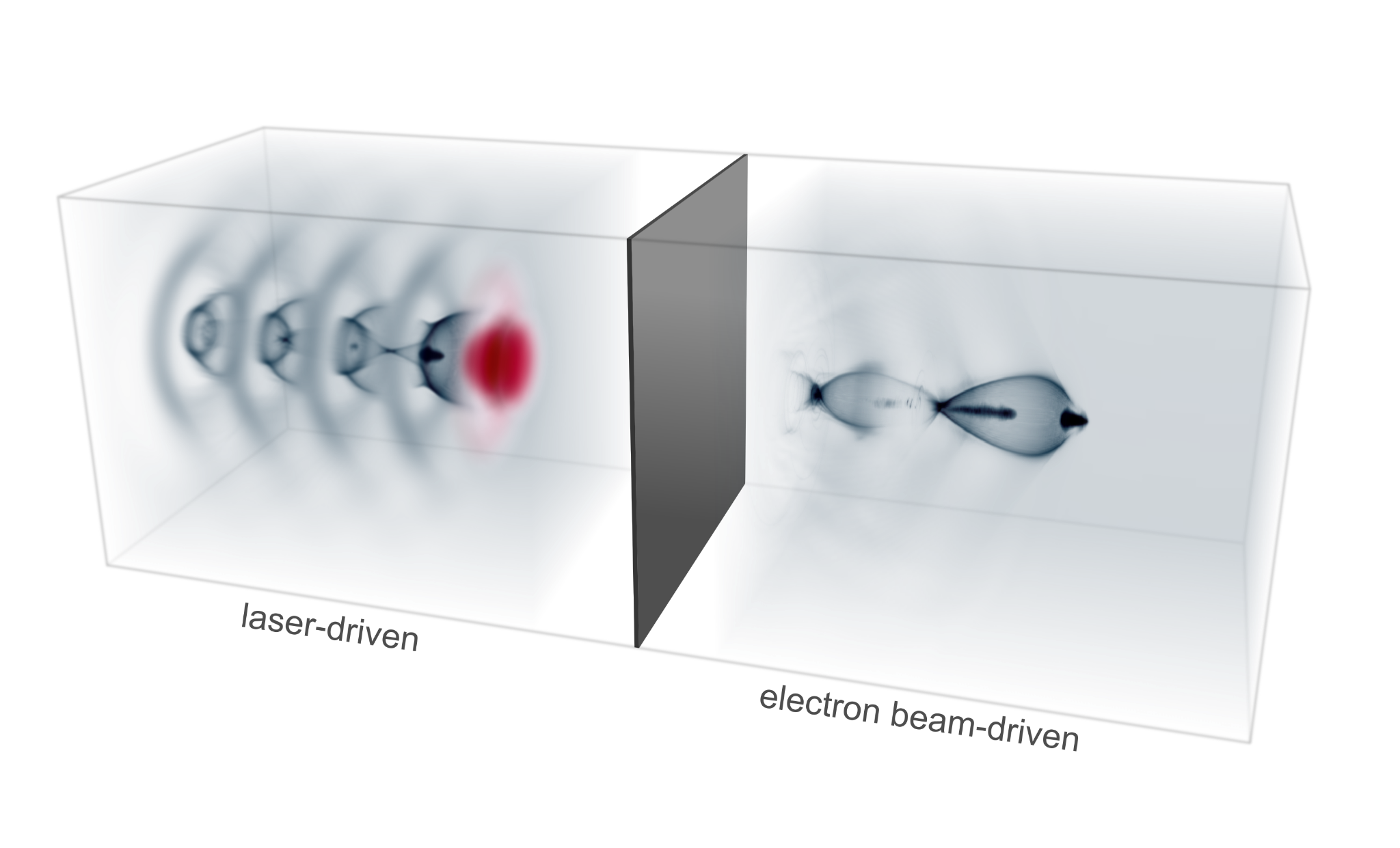 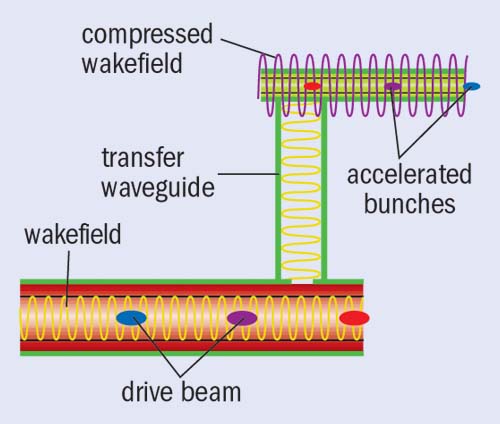 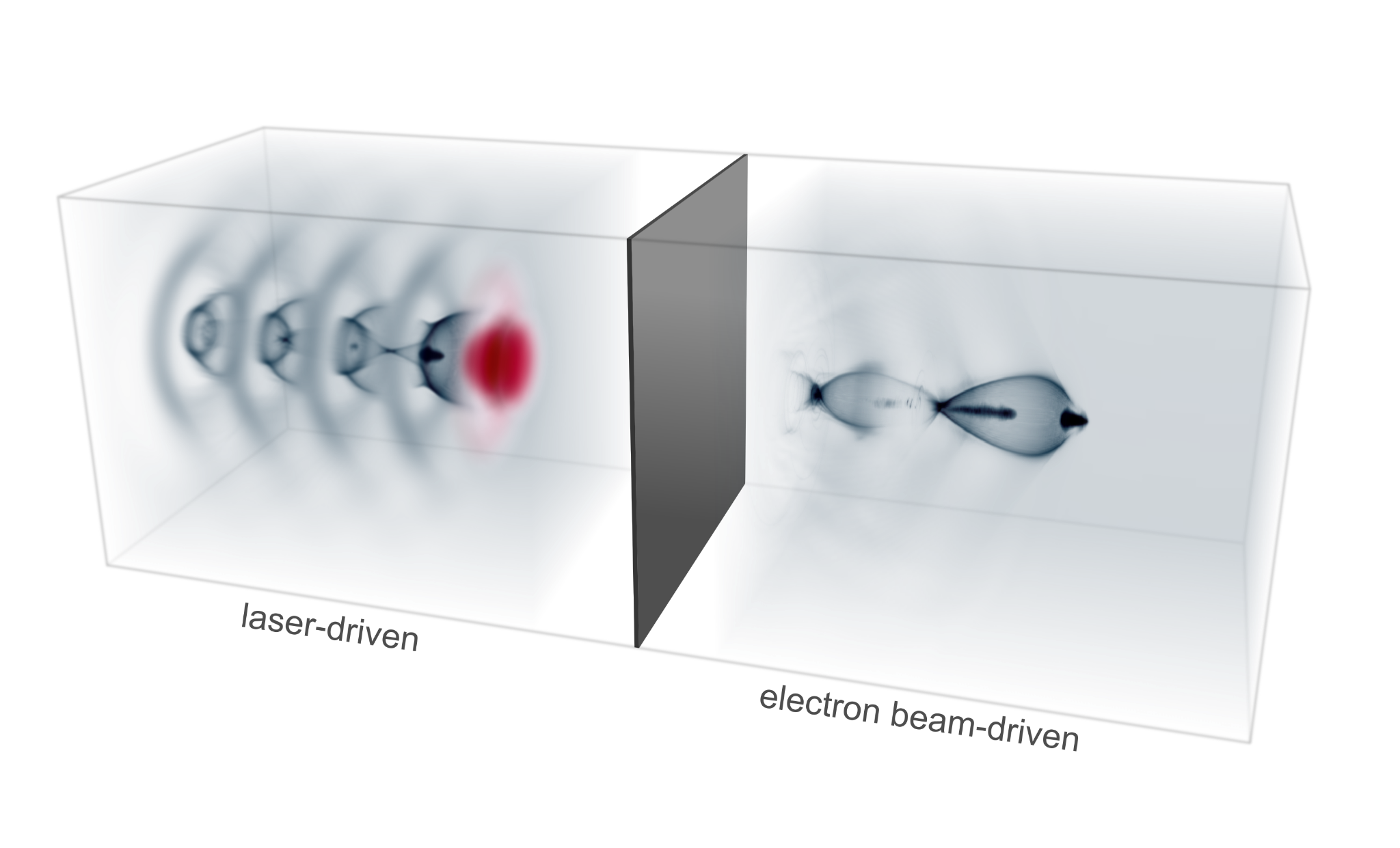 Center of the HEP effort: wakefields in plasma  > GeV/m gradients demonstrated
Dielectric structures may have advantages for certain functions
23.06.2025
High-Gradient Wakefield Accelerators, ESPP Symposium Venice 2025
2 / 15
Wakefield Accelerator Pillars
Wakefields for PP/HEP
Colliders Based on Wakefield Technology
Applications
Fixed target experiments
Injector for a synchrotron/collider
Collider component

Test beams
Higgs factory*

Energy frontier linear collider (e.g. 10 TeV)
Light sources, e.g. FELs
Medical

National security

Radiation generation
Also see talk by J. List
Long-Term
Mid-Term
Near-Term
* if still relevant
23.06.2025
High-Gradient Wakefield Accelerators, ESPP Symposium Venice 2025
3 / 15
Outline
Progress since the last ESPP
Timeline &  Plans
Summary &Conclusions
Applications & Collider
Design Studies
Possible HEP Contributions
23.06.2025
High-Gradient Wakefield Accelerators, ESPP Symposium Venice 2025
Outline
Progress since the last ESPP
Summary &Conclusions
Timeline &  Plans
3 Highlights
Applications & Collider
Design Studies
Possible HEP Contributions
23.06.2025
High-Gradient Wakefield Accelerators, ESPP Symposium Venice 2025
1. Collider Relevant Beams Can Now Be Simulated with Open-Source Codes
E.g. using:
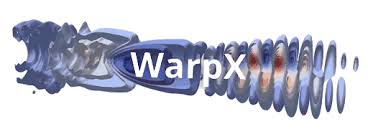 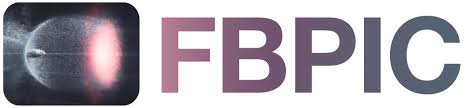 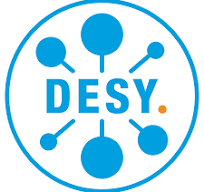 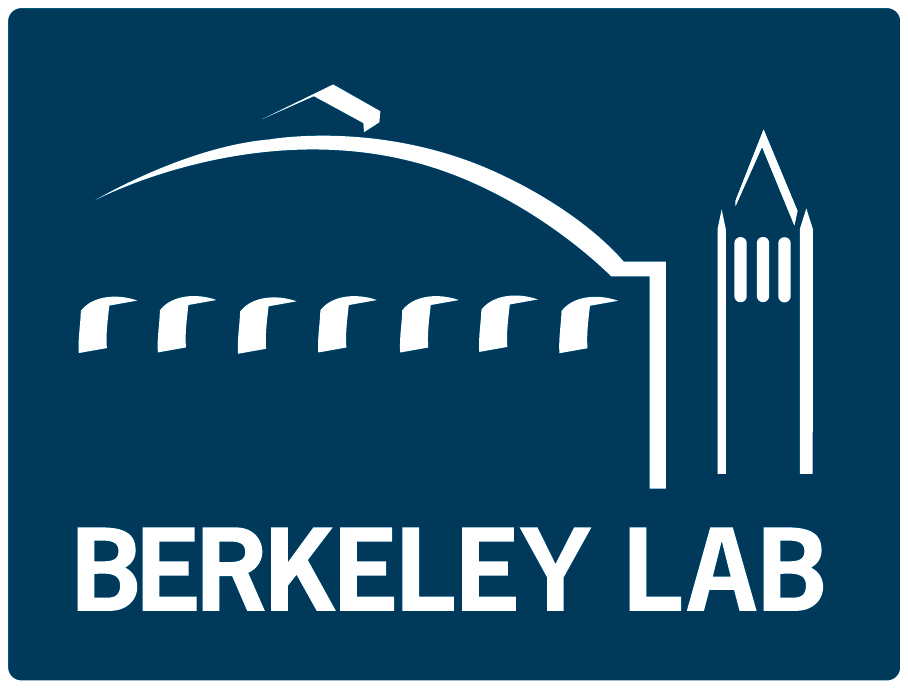 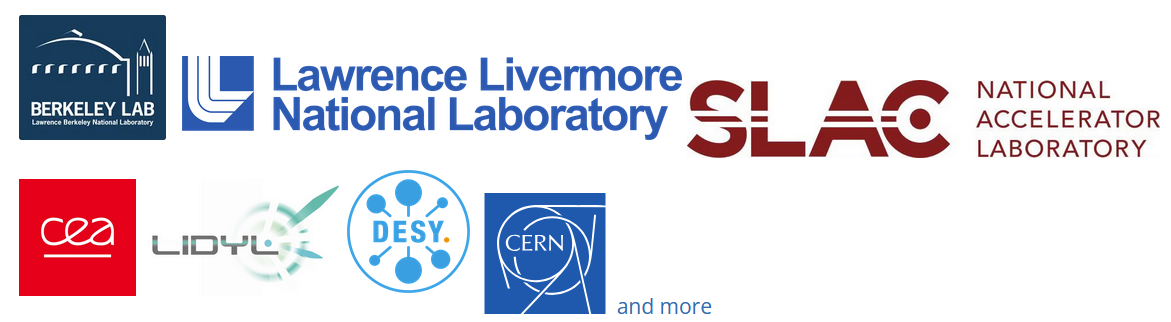 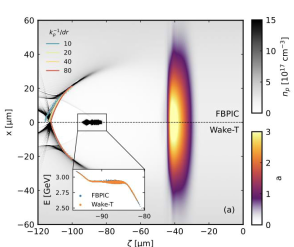 Numerical convergence: 9 hrs on a NVIDIA 100 GPU
3D, full-PIC 
Modelling of 50 multi-GeV stages 
Idealized transport 
Low witness bunch charge
8 hrs on 256 GPUs Perlmutter (NERSC)
Numerical convergence: 7 min on a CPU core
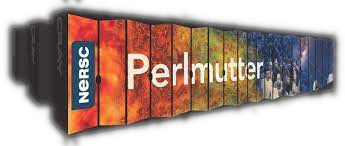 2D cylindrical, quasistatic
Beams with nm-scale emittance including ion motion, on a laptop
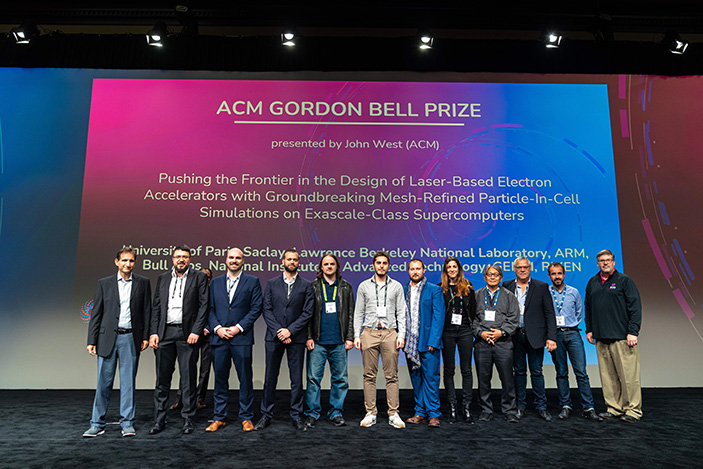 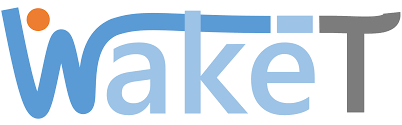 2022 Gordon Bell Prize: one of the most prestigious awards in high-performance computing.
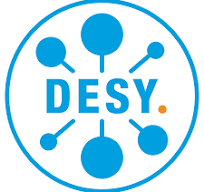 Fedeli L, Huebl A, et al. SC22: 2022. DOI:10.1109/SC41404.2022.00008
Open source https://github.com/Angel/FP/Wake-T moving soon to https://github.com/Wake-T/Wake-T
Ferran Pousa et al., in preparation
J-L Vay et al., WarpX MS FY23.1 and FY23.2 (2023);
23.06.2025
High-Gradient Wakefield Accelerators, ESPP Symposium Venice 2025
4 / 15
Progress in Simulation Tools Enables Collider Physics Studies
 and parameter tuning using, e.g., machine learning
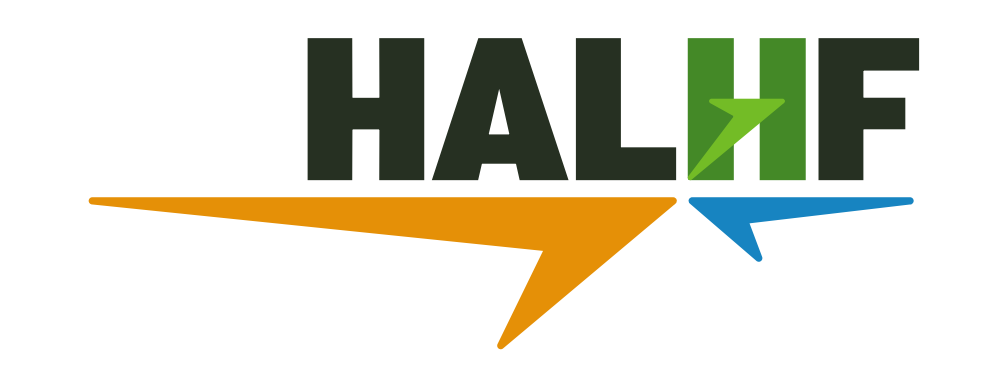 Collider Parameter Optimization
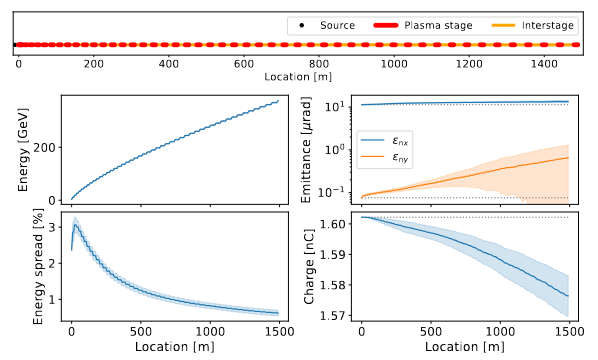 Bayesian optimisation of machine parameters
Enables transverse tolerances studies
Chen et al, TUPS012, ABEL: the Adaptable Beginning-to-End LINAC Simulation Framework, Proceedings of IPAC (2025)
Adli et al, TUPS011, Transverse Tolerance in the Plasma-Wakefield Acceleration Blowout Regime, Proceedings of IPAC (2025)
23.06.2025
High-Gradient Wakefield Accelerators, ESPP Symposium Venice 2025
4 / 15
[Speaker Notes: Add logos, add also desy result,]
2. Progress in Plasma Source Development
Plasma parameters, e.g.:
Length
Repetition rate
Shape
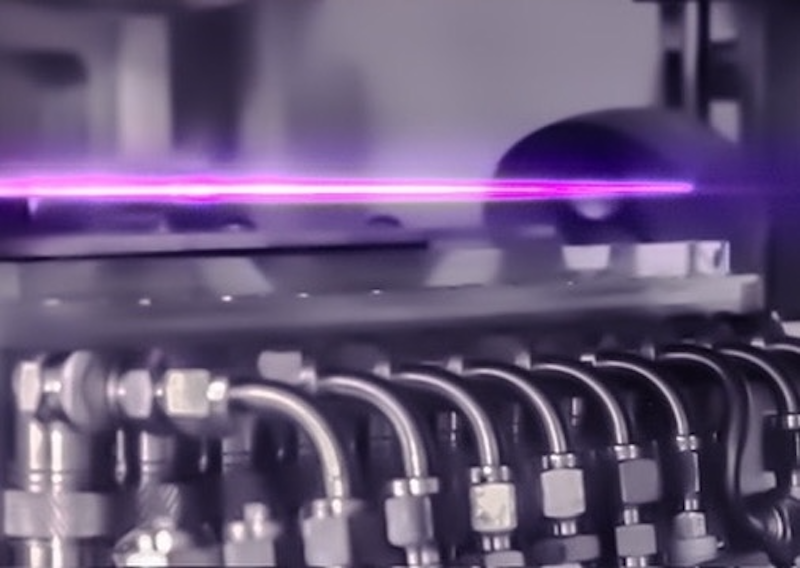 1 m long Helicon Plasma
High repetition rate (up to MHz) sources demonstrated
1-10 m long scalable plasma sources demonstrated
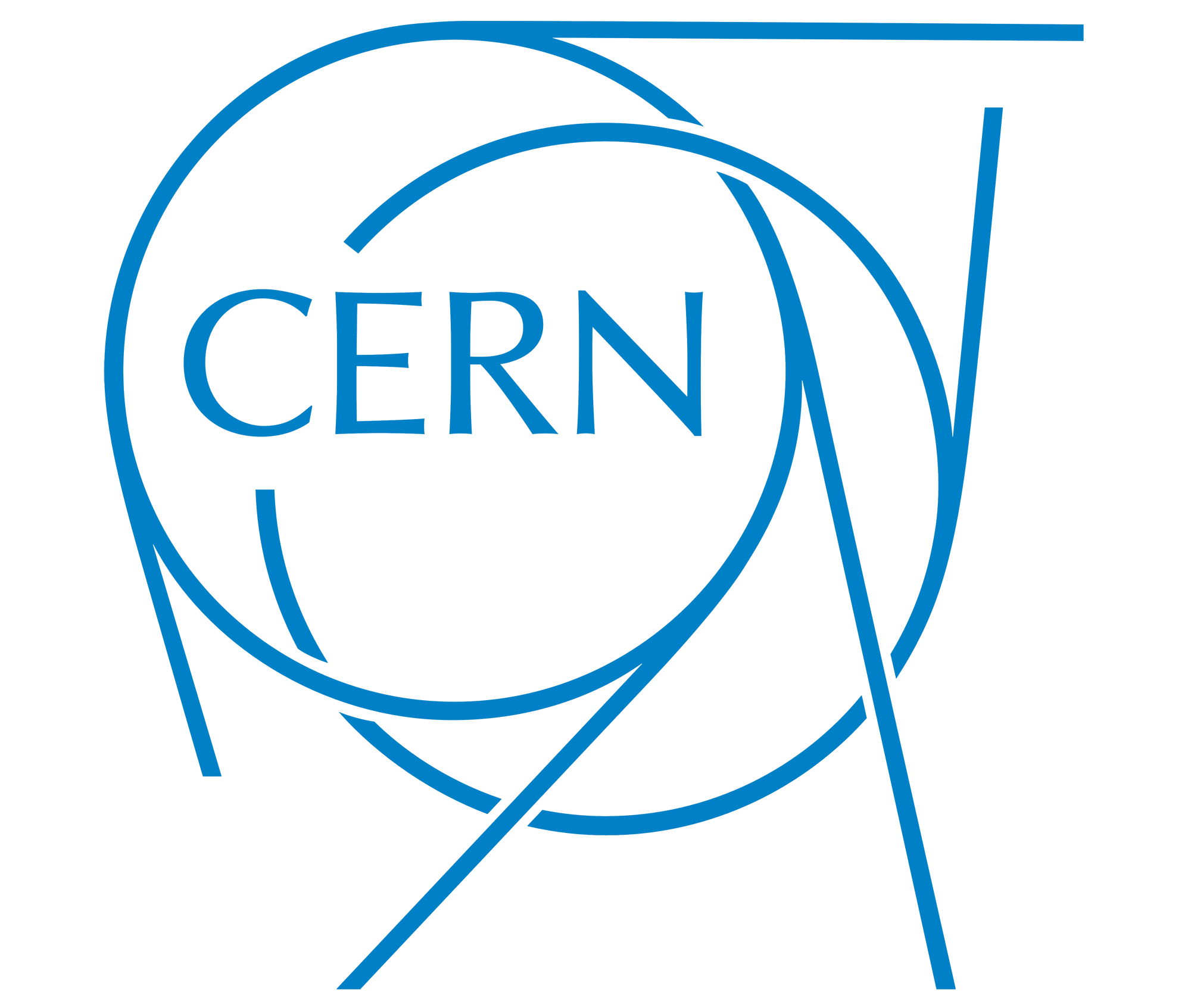 Destruction-free guiding structures enable 10 GeV electron energies in laser-driven plasma wakefield accelerators.
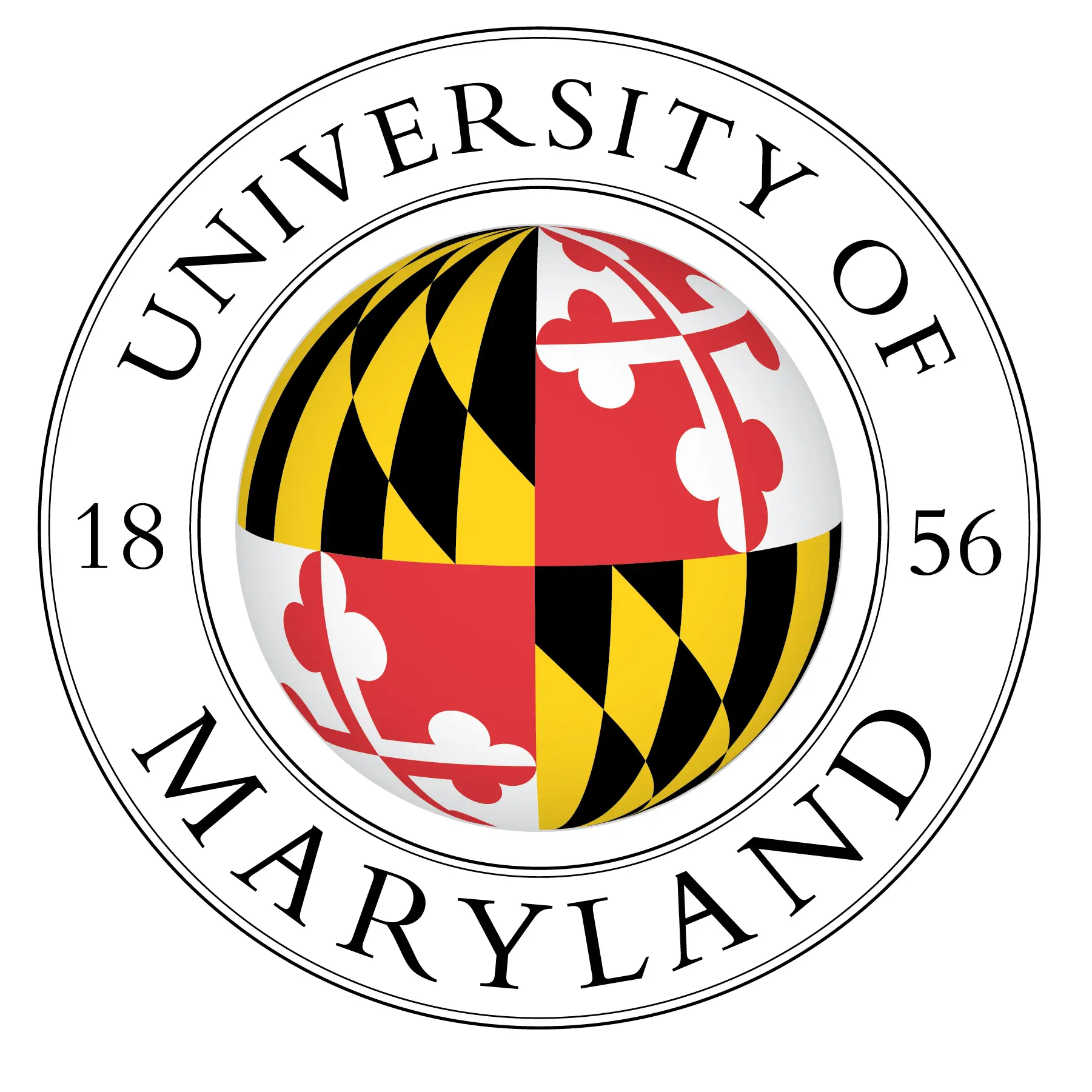 1 m long helicon plasma source
2x107 discharges
10-150 Hz operation
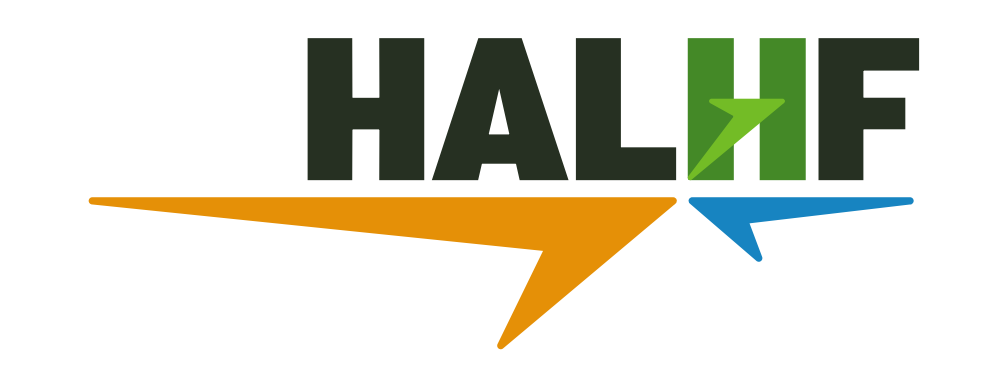 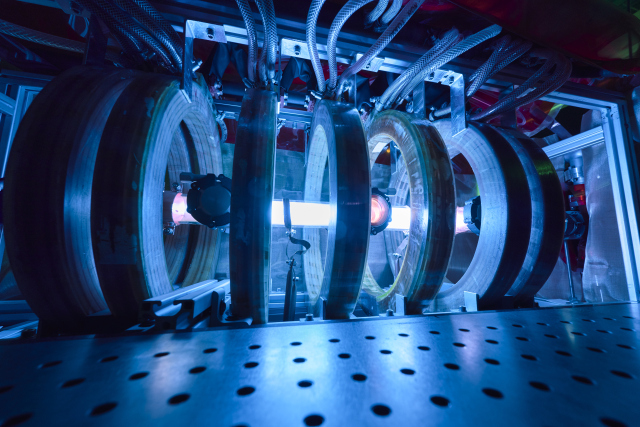 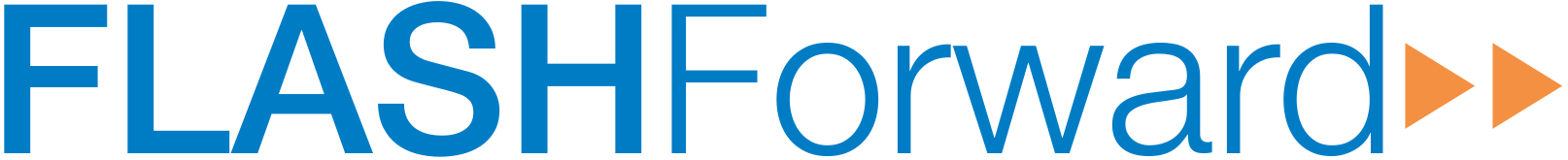 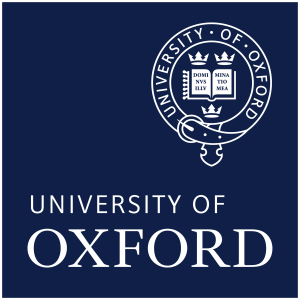 Low voltage solid-state discharge system
 MHz repetition rate
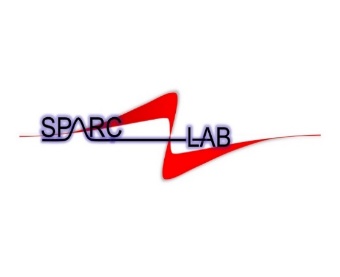 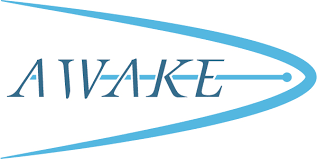 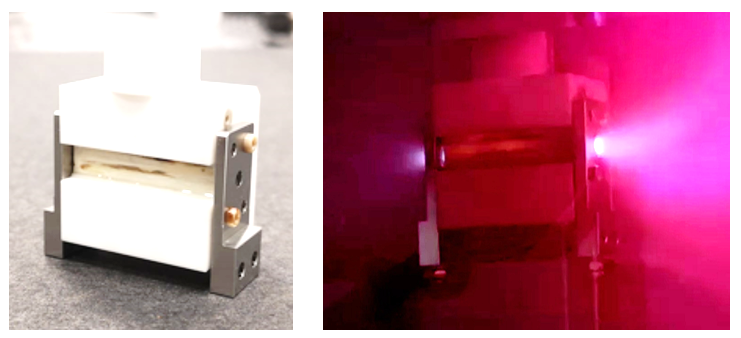 HOFI (Hydrodynamic Optical Field Ionized) plasma channels
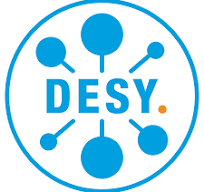 10 m long discharge plasma source
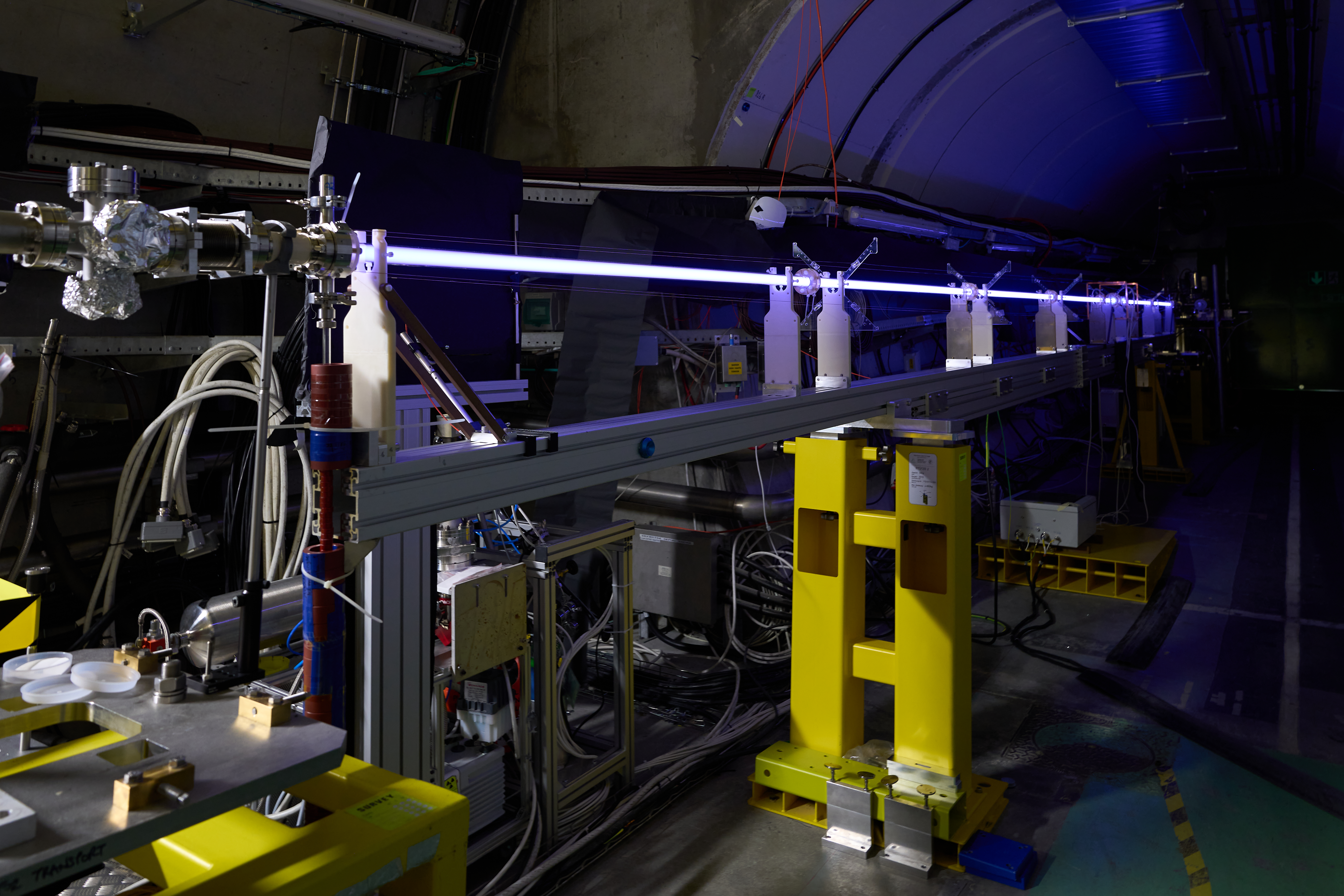 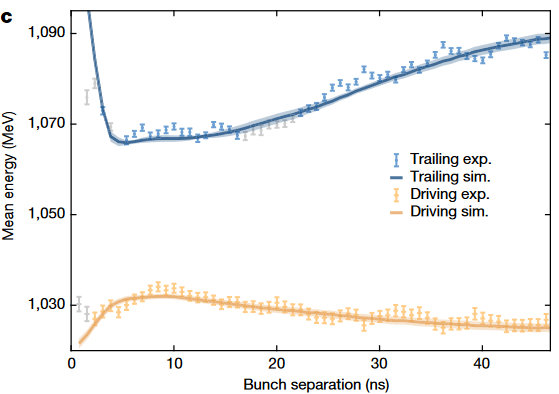 A. Picksley et al., Phys. Rev. Lett. 133, 255001 (2024).
J. E. Shrock et al., ,” Phys. Rev. Lett. 133, 045002 (2024).
R. J. Shalloo et al.,,” Phys. Rev. E 97, 053203 (2018).
A. Picksley et al.,,” Phys. Rev. E 102, 053201 (2020).
A. Alejo et al., Phys. Rev. Accel. Beams 25, 011301 (2022)
ceramic
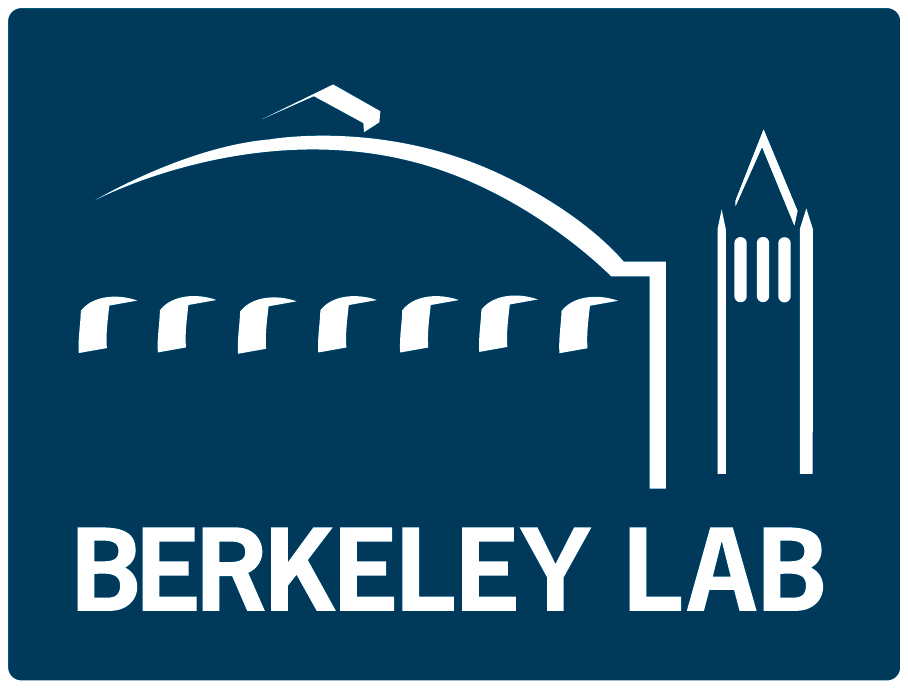 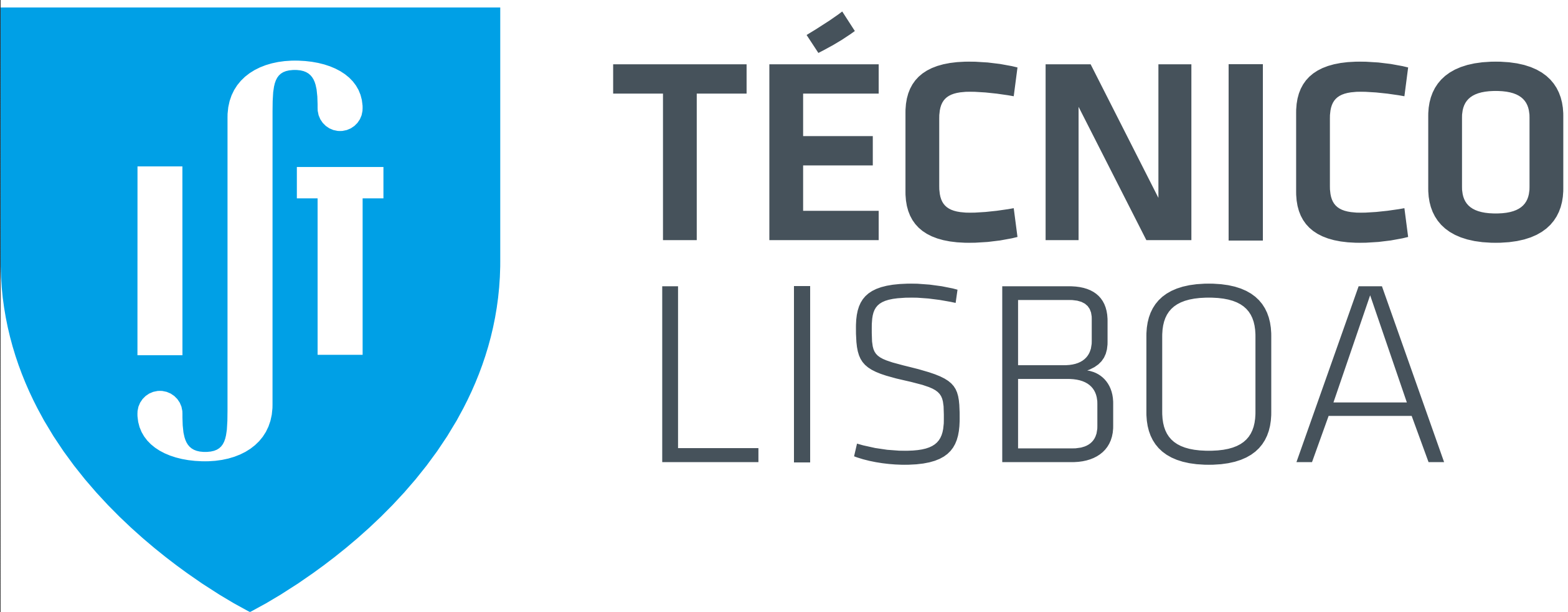 D’Arcy, R., et al. Recovery time of a plasma-wakefield accelerator. Nature 603, 58–62 (2022).
5 / 15
3. Progress in ExperimentsHighlights from Single Stage Experiments  Laser-Driven
Efficiency
Energy
Beam Quality
Winkler, P. et al. Active energy compression of a laser-plasma electron beam. Nature 640, 907–910 (2025).
Matched Guiding and Controlled Injection in Dark-Current-Free, 10-GeV-Class, Channel-Guided Laser-Plasma Accelerators
A. Picksley et al., Phys. Rev. Lett. 133, 255001 (2024)
E. Rockafellow et a;., High charge laser acceleration of electrons to 10 GeV
 NIM A, Volume 1077, August 2025, 170586
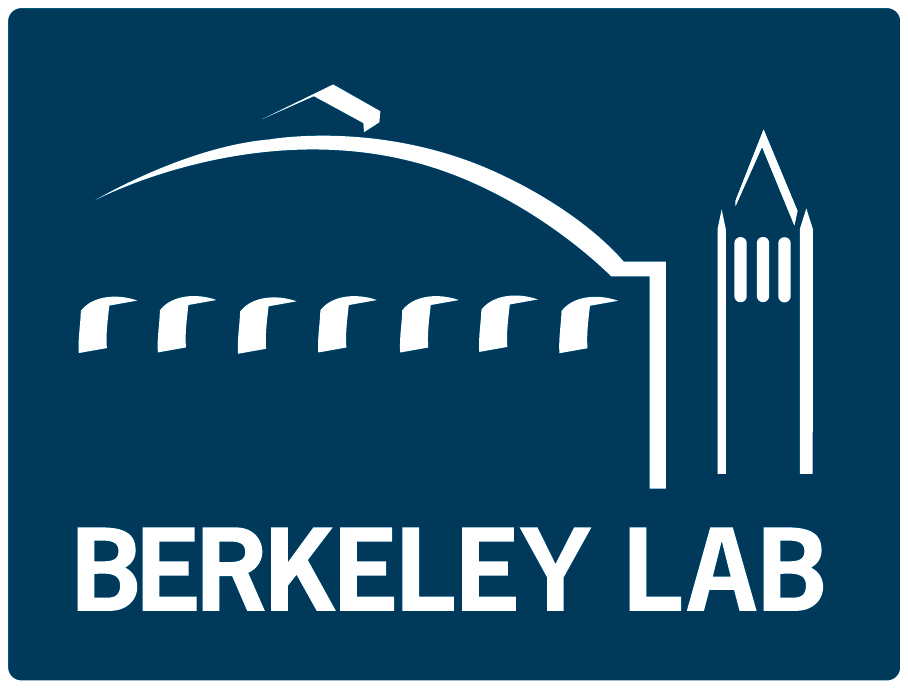 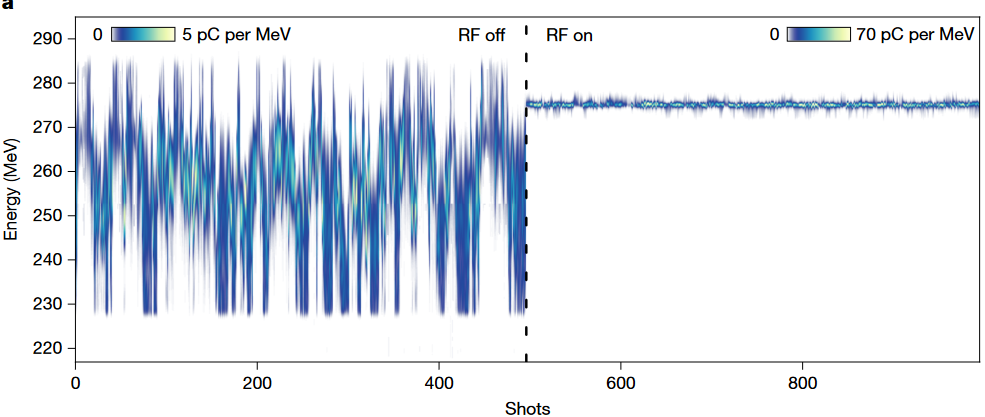 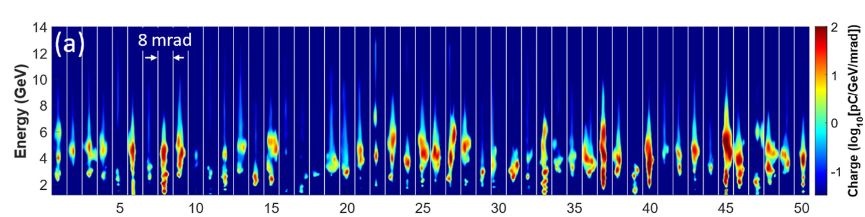 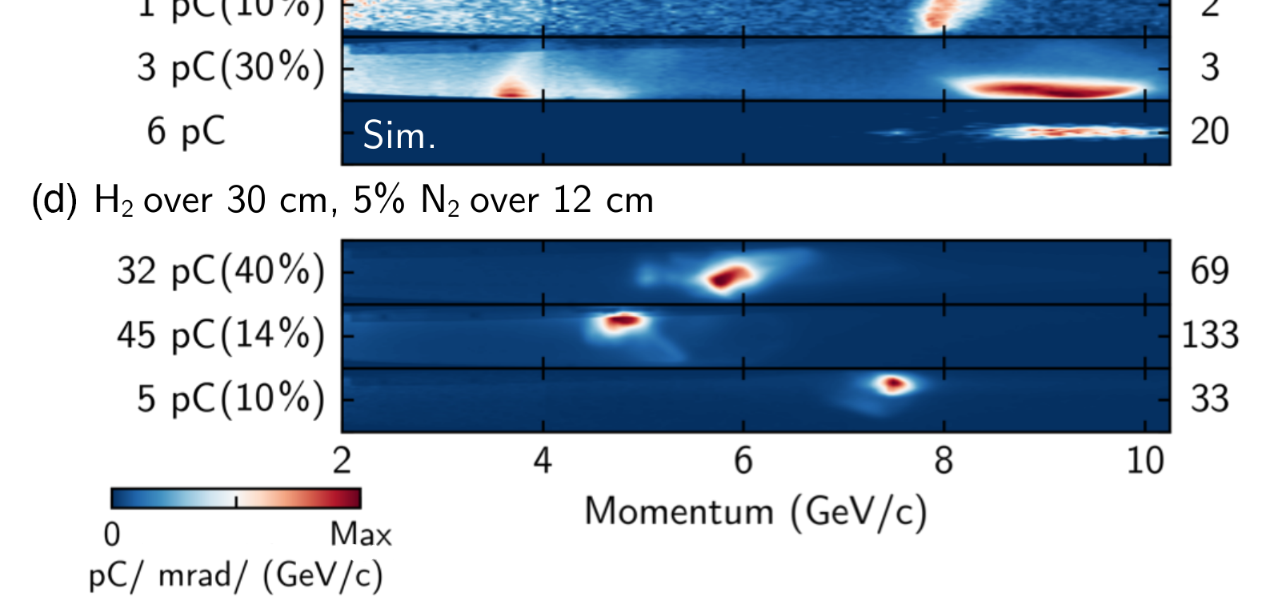 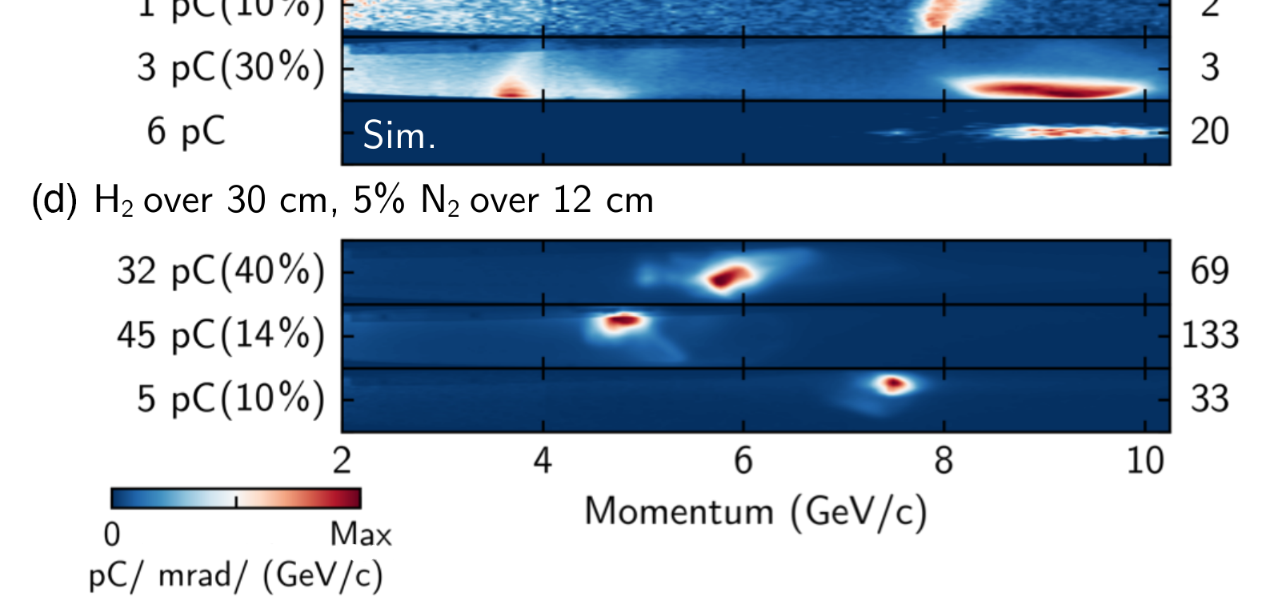 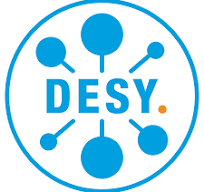  ~9.2 GeV energy gain over 30 cm
 Laser-created ‘free-standing’ plasma channels that can be recreated at the repetition rate of the laser
 Multiple independent results
 Laser to electron conversion efficiency of at least ∼30%
 Multi-GeV energy gain
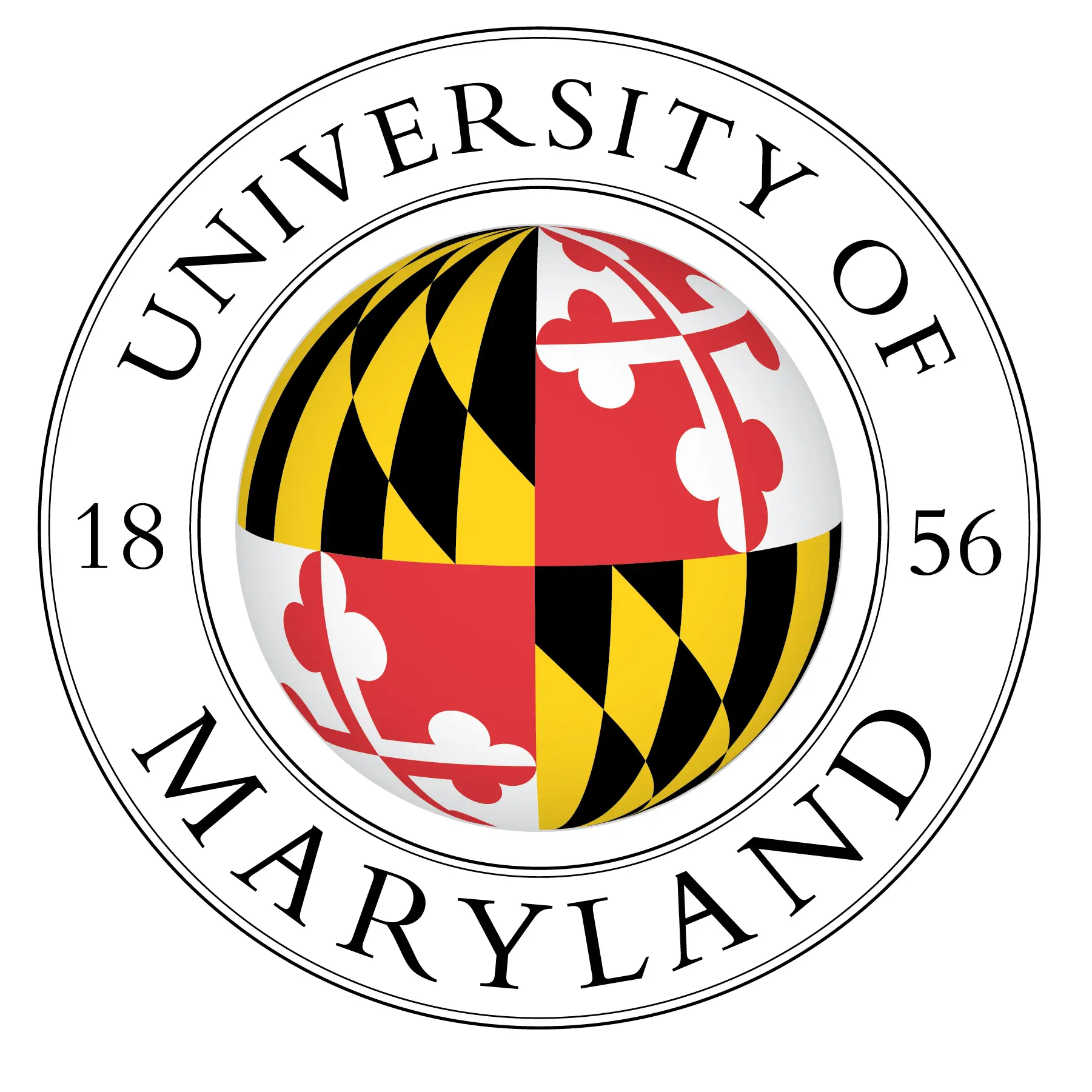 Energy spread and jitter below permille level by employing active stabilization
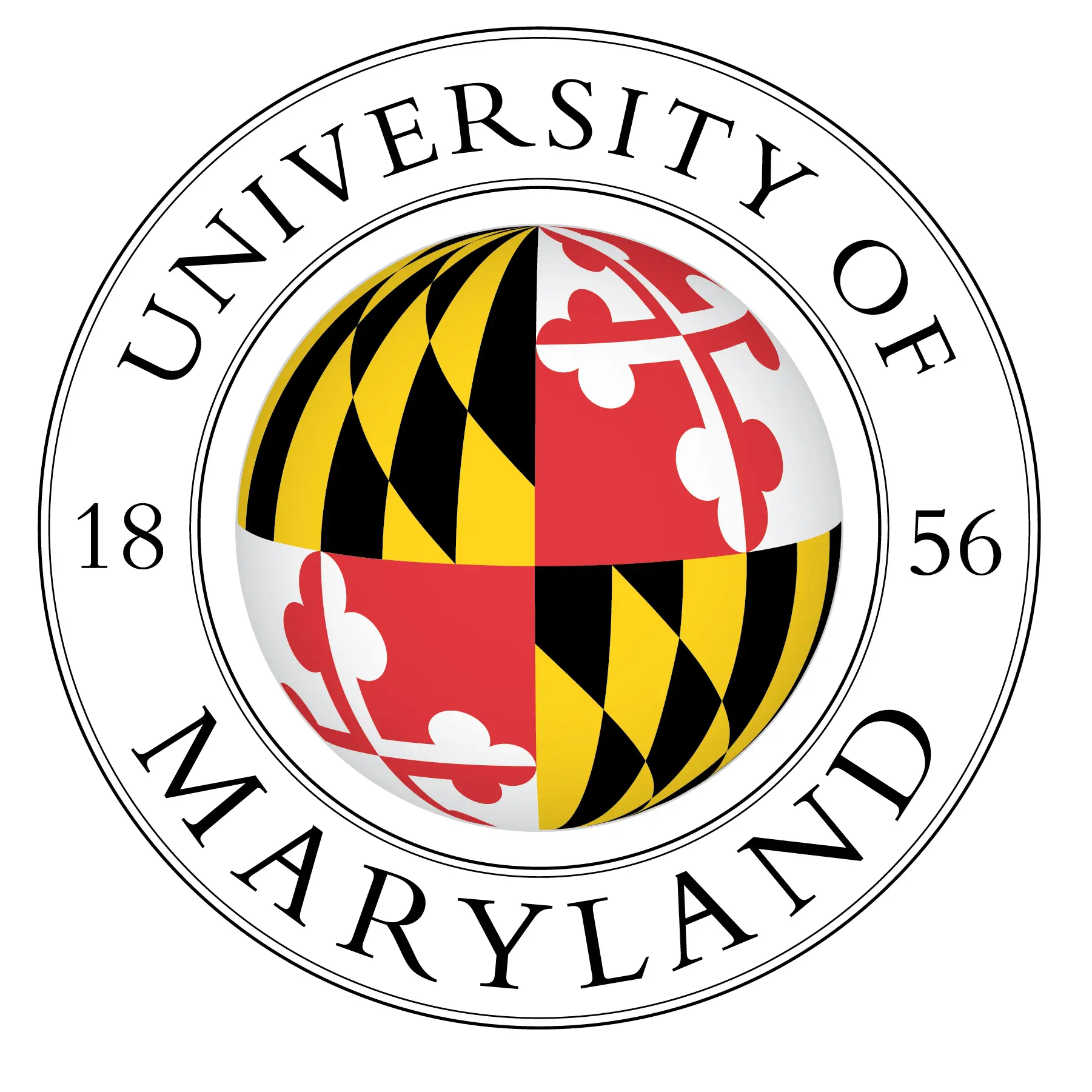 C. Aniculaesei et al., The acceleration of a high-charge electron bunch to 10 GeV in a 10-cm nanoparticle-assisted wakefield accelerator. Matter Radiat. Extremes 2024; 9 (1): 014001
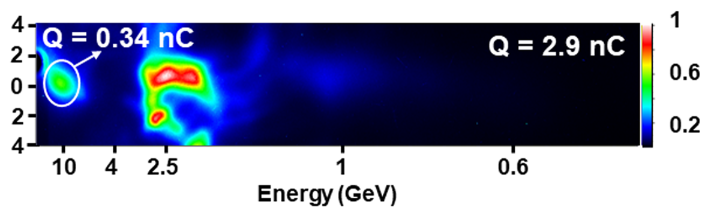 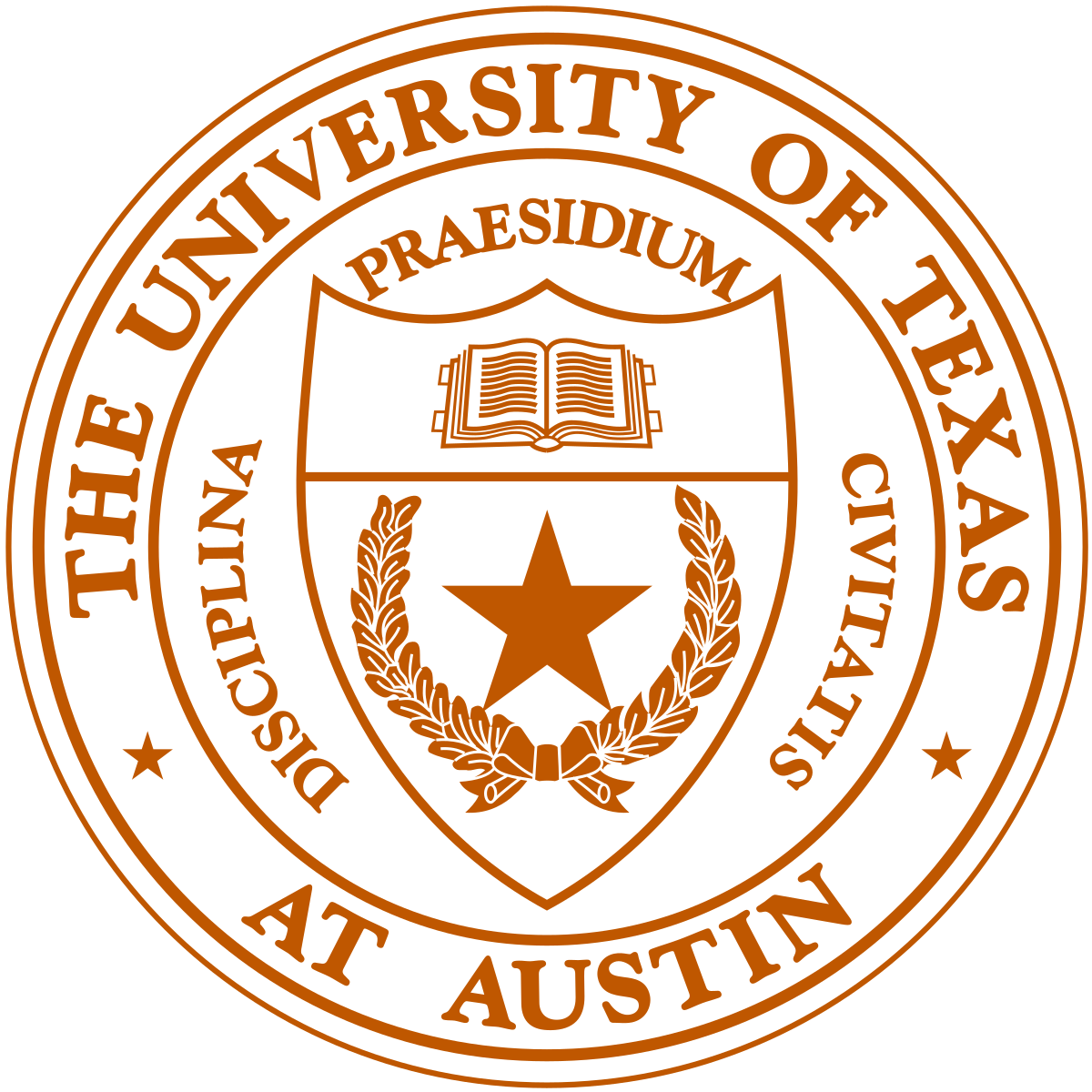  ~10 GeV energy gain over 10 cm
 Multiple acceleration regimes that may be difficult to control
23.06.2025
High-Gradient Wakefield Accelerators, ESPP Symposium Venice 2025
6 / 15
[Speaker Notes: Add logos, add also desy result,]
3. Progress in ExperimentsHighlights from Single Stage Experiments  Beam-Driven
Efficiency
Energy
Beam Quality
Winkler, P. et al. Active energy compression of a laser-plasma electron beam. Nature 640, 907–910 (2025).
Matched Guiding and Controlled Injection in Dark-Current-Free, 10-GeV-Class, Channel-Guided Laser-Plasma Accelerators
A. Picksley et al., Phys. Rev. Lett. 133, 255001 (2024)
E. Rockafellow et a;., High charge laser acceleration of electrons to 10 GeV
 NIM A, Volume 1077, August 2025, 170586
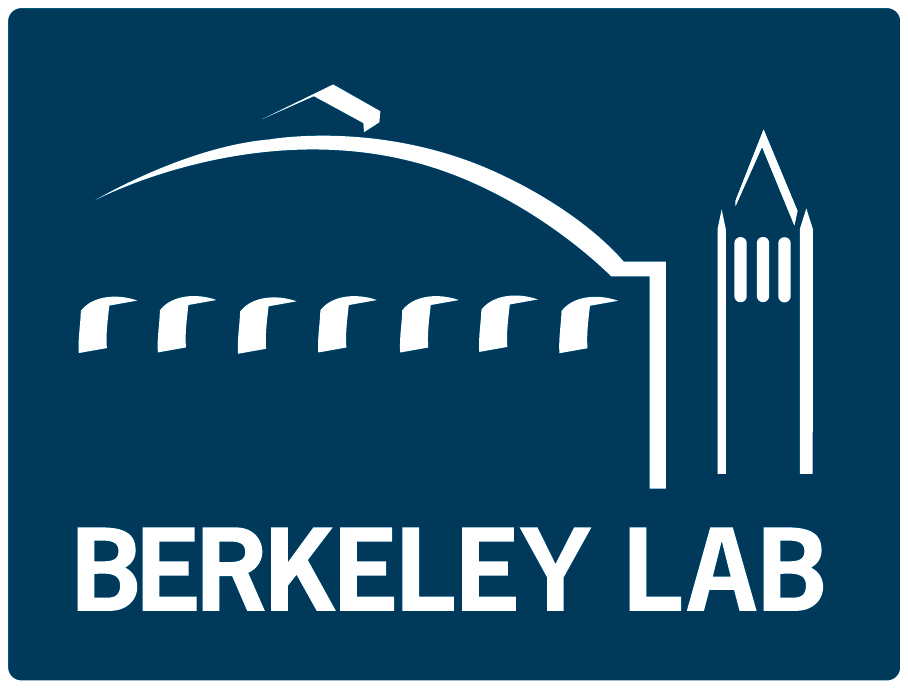 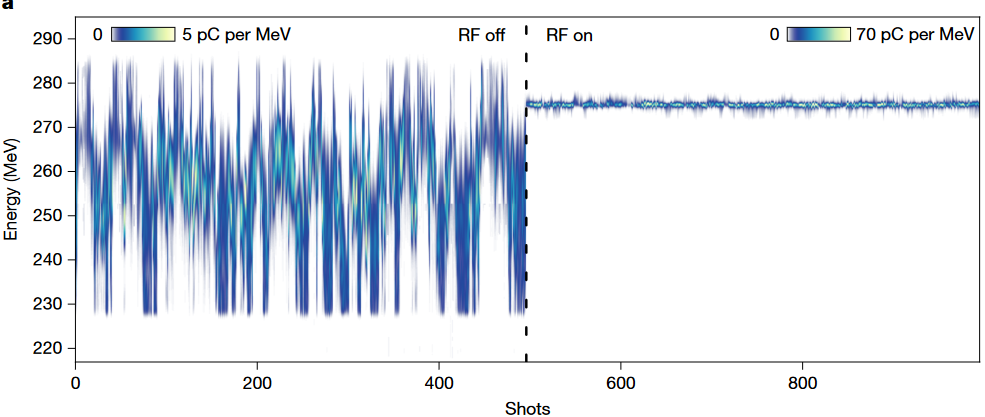 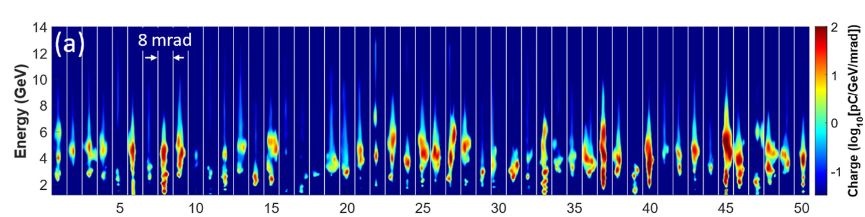 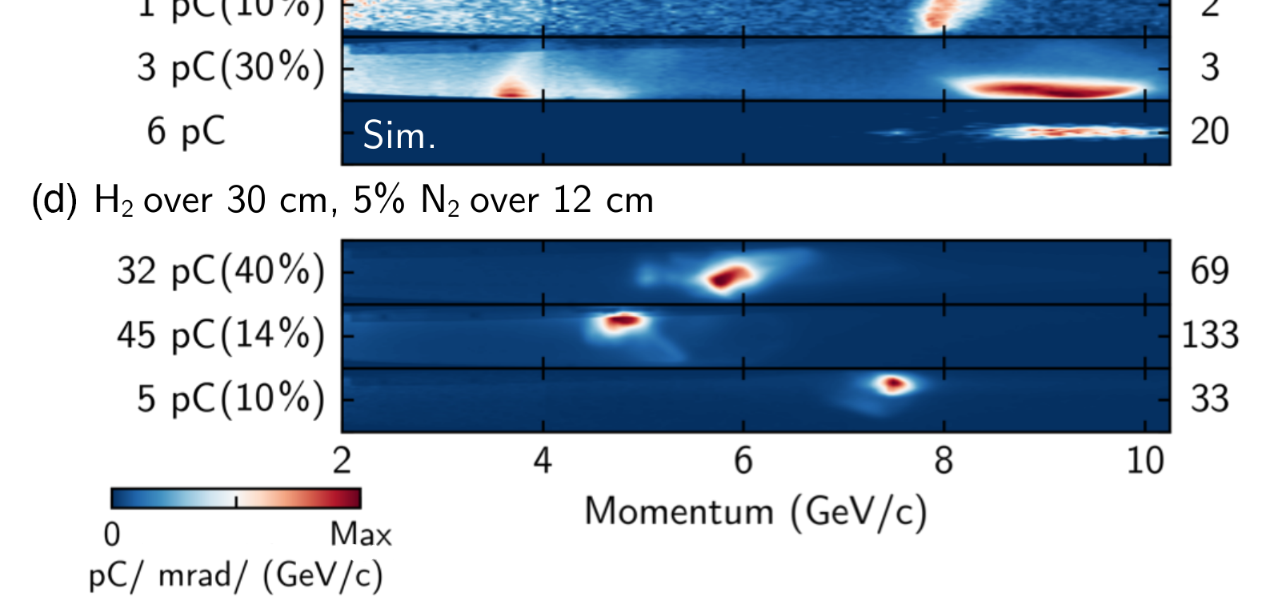 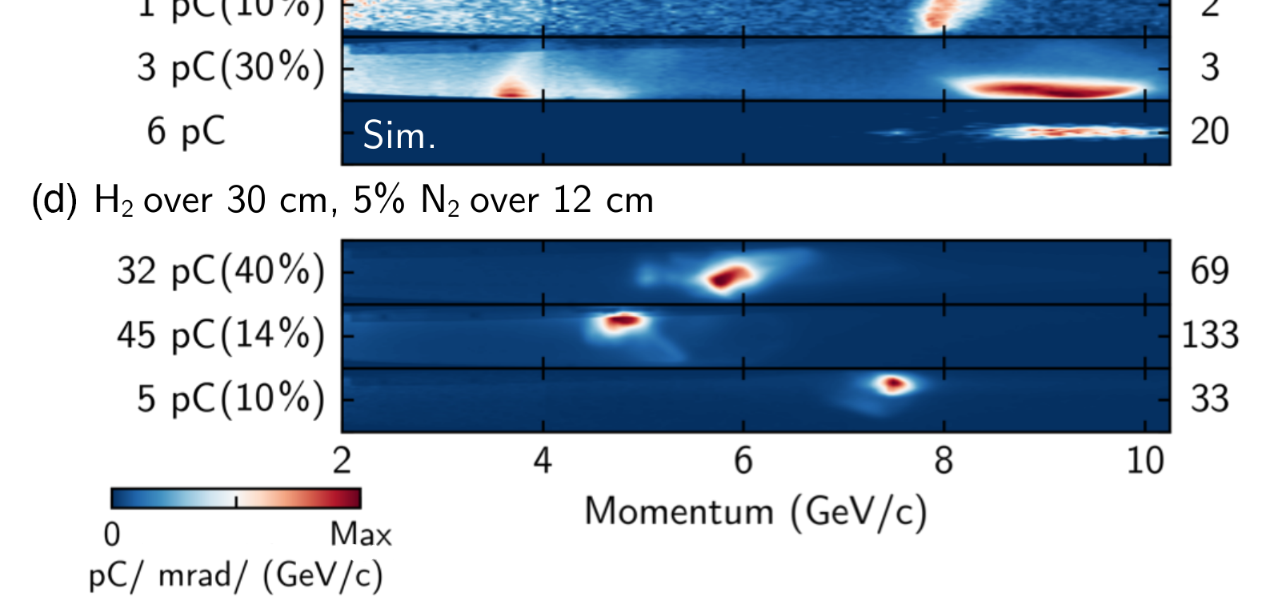 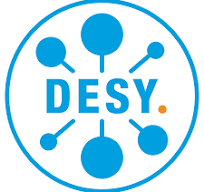  ~9.2 GeV energy gain over 30 cm
 Laser-created ‘free-standing’ plasma channels that can be recreated at the repetition rate of the laser
 Multiple independent results
 Laser to electron conversion efficiency of at least ∼30%
 Multi-GeV energy gain
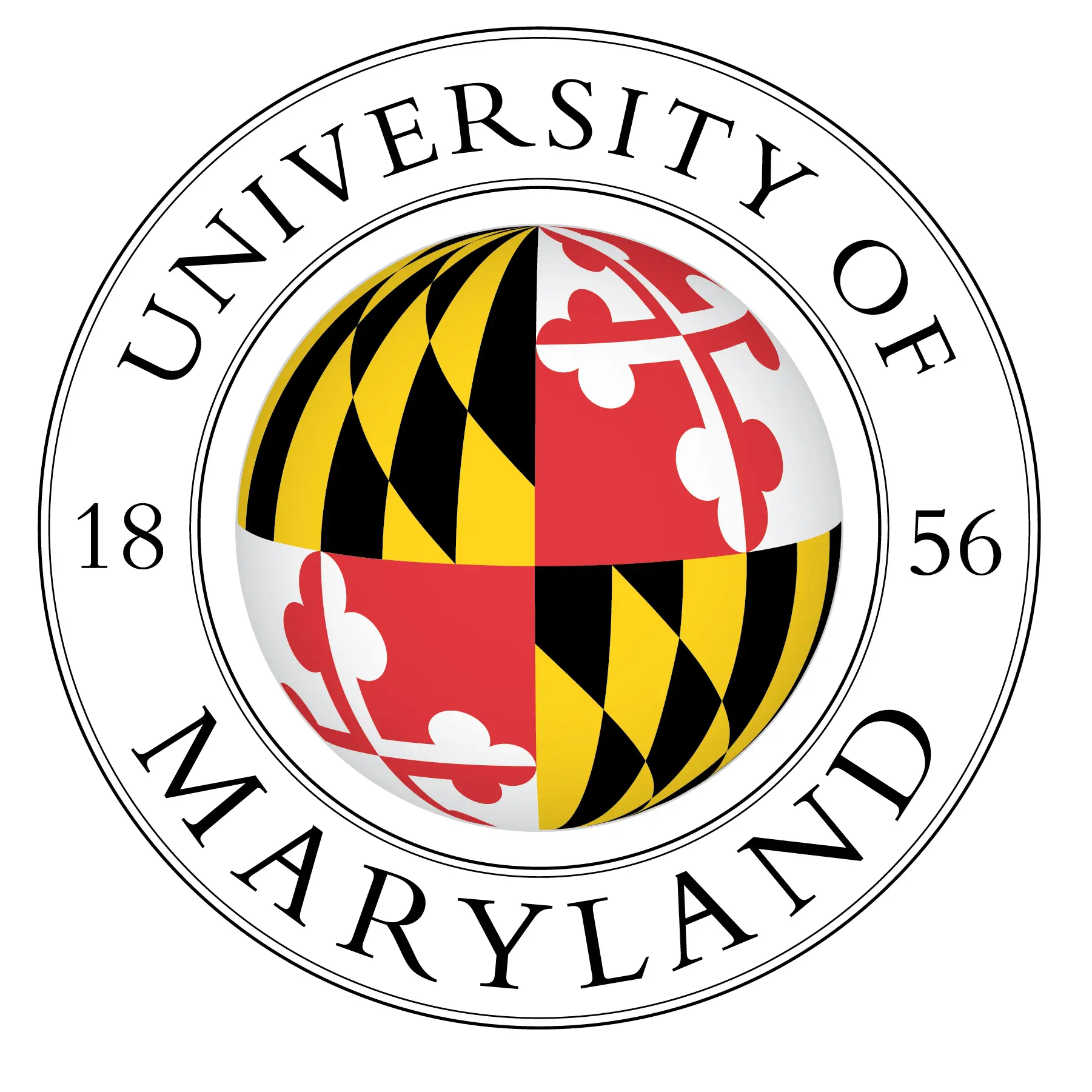 Energy spread and jitter below permille level by employing active stabilization
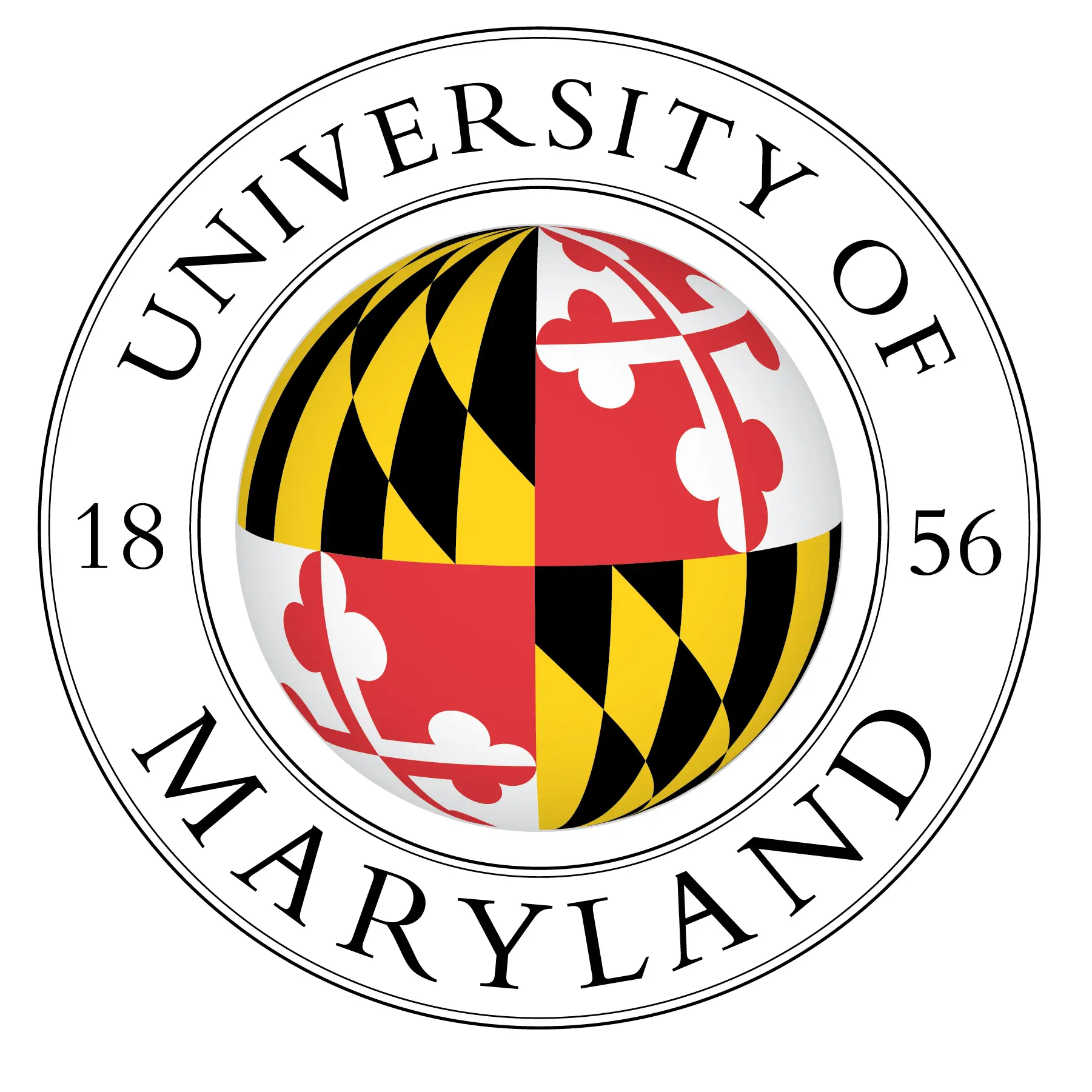 C. A. Lindstrøm et al., Phys. Rev. Lett. 126, 014801 (2021)
C Zhang et al 2024 Plasma Phys. Control. Fusion 66 025013
Lindstrøm, C.A. et al. Emittance preservation in a plasma-wakefield accelerator. Nat Commun 15, 6097 (2024)
C. Aniculaesei et al., The acceleration of a high-charge electron bunch to 10 GeV in a 10-cm nanoparticle-assisted wakefield accelerator. Matter Radiat. Extremes 2024; 9 (1): 014001
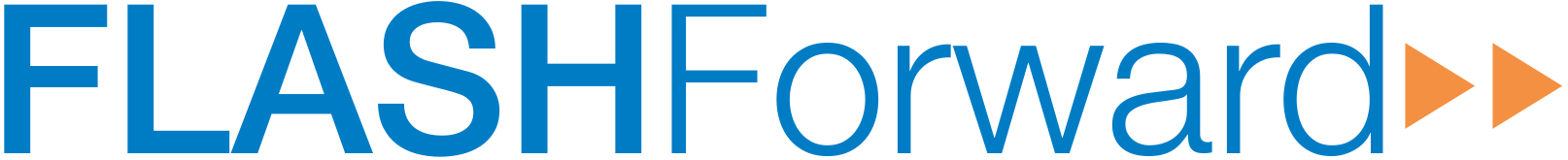 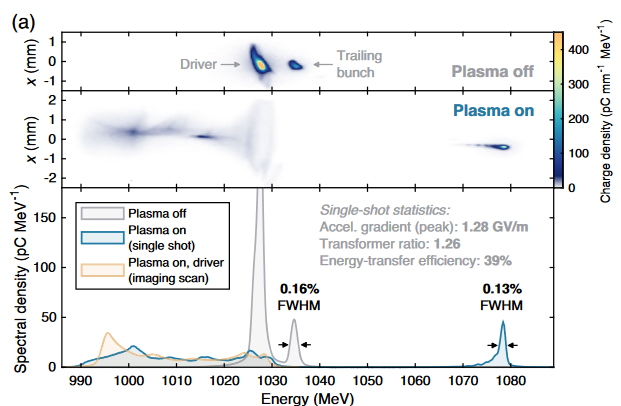 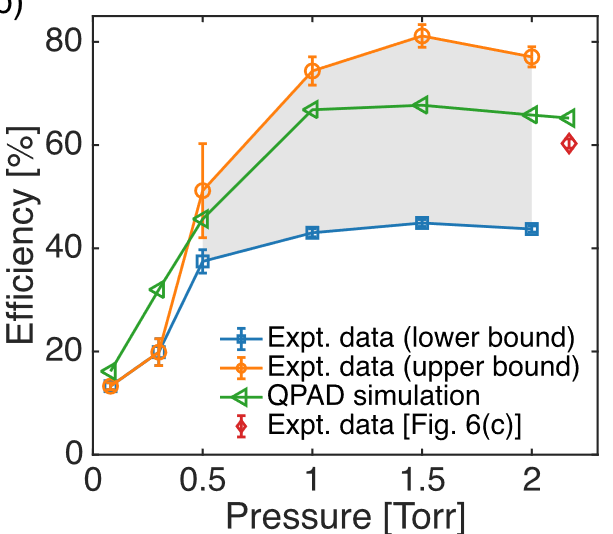 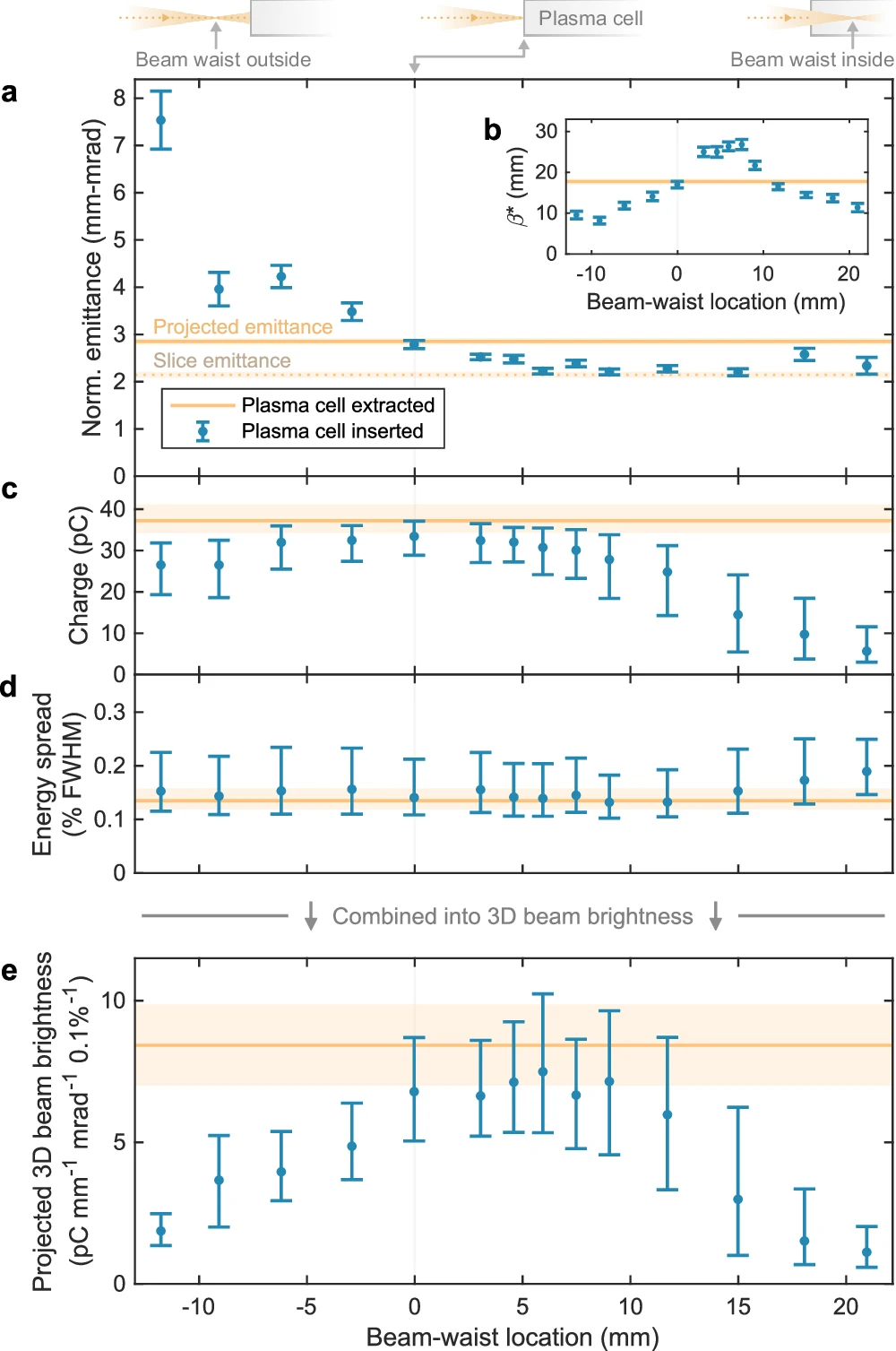 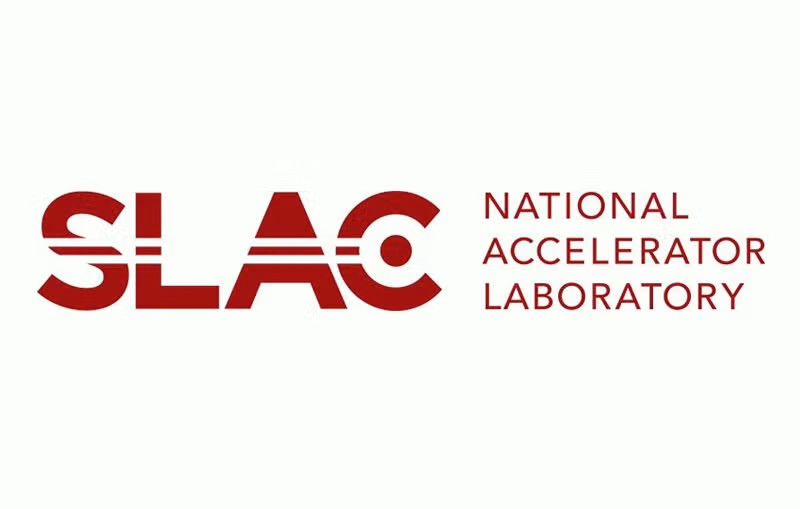 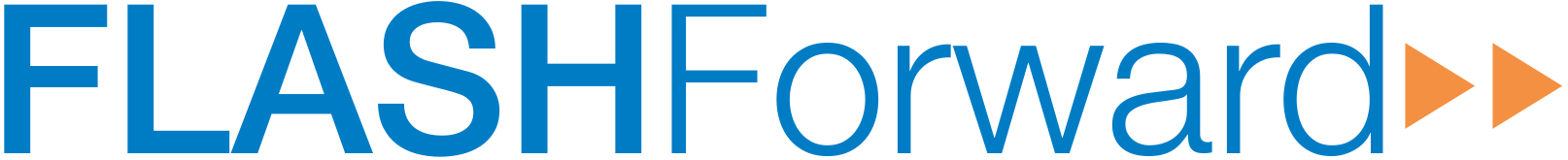 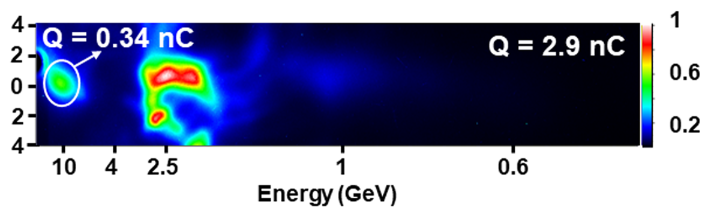 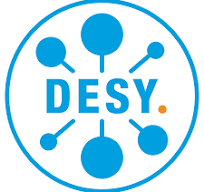 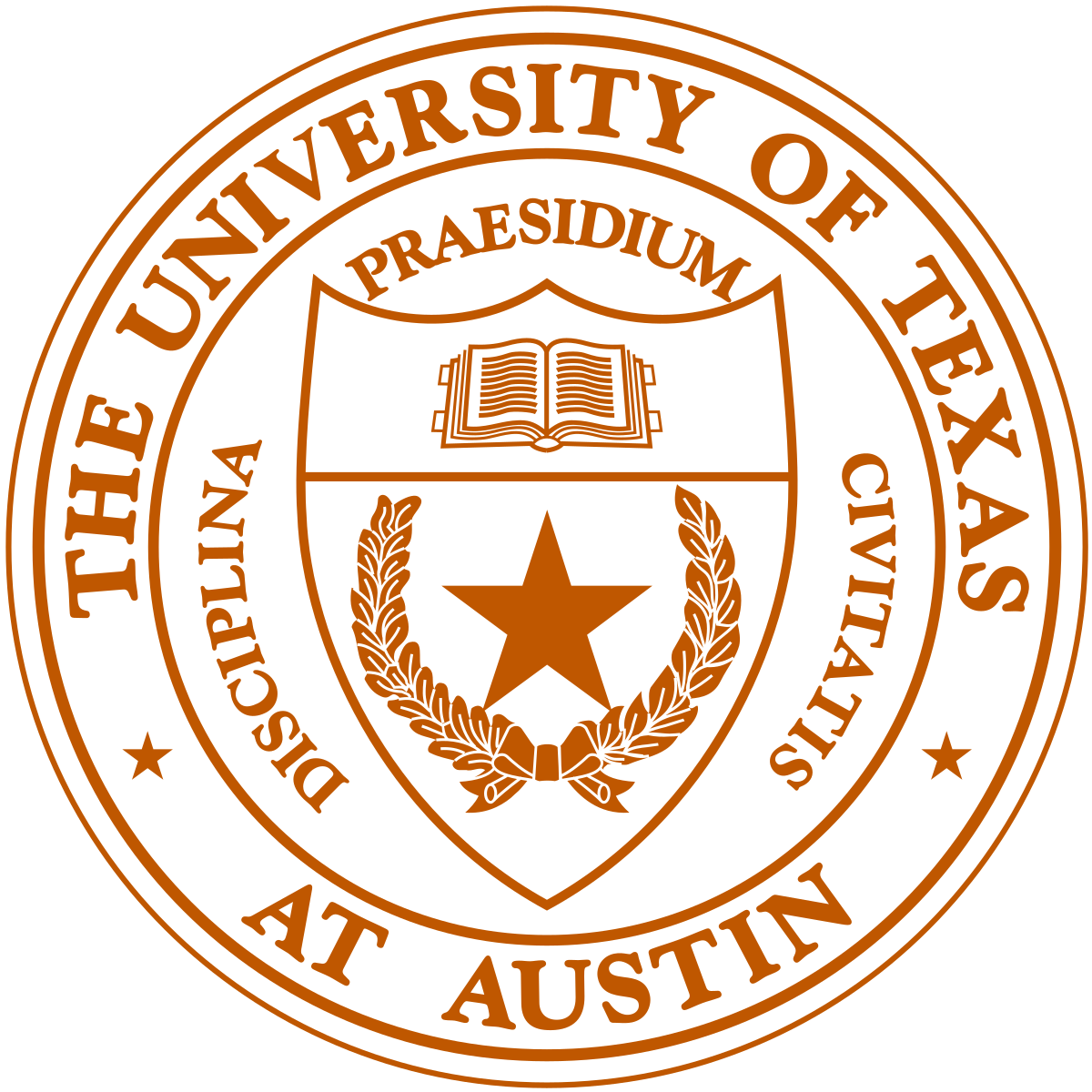  ~10 GeV energy gain over 10 cm
 Multiple acceleration regimes that may be difficult to control
 Emittance preservation at micron level for 40 MeV energy gain (on top of 1 GeV)
 42% local energy transfer efficiency
 ~60% driver depletion
23.06.2025
High-Gradient Wakefield Accelerators, ESPP Symposium Venice 2025
6 / 15
[Speaker Notes: Add logos, add also desy result,]
3. Progress in ExperimentsHighlights from Single Stage Experiments
Efficiency
Energy
Beam Quality
Winkler, P. et al. Active energy compression of a laser-plasma electron beam. Nature 640, 907–910 (2025).
Matched Guiding and Controlled Injection in Dark-Current-Free, 10-GeV-Class, Channel-Guided Laser-Plasma Accelerators
A. Picksley et al., Phys. Rev. Lett. 133, 255001 (2024)
C. A. Lindstrøm et al., Phys. Rev. Lett. 126, 014801 (2021)
C Zhang et al 2024 Plasma Phys. Control. Fusion 66 025013
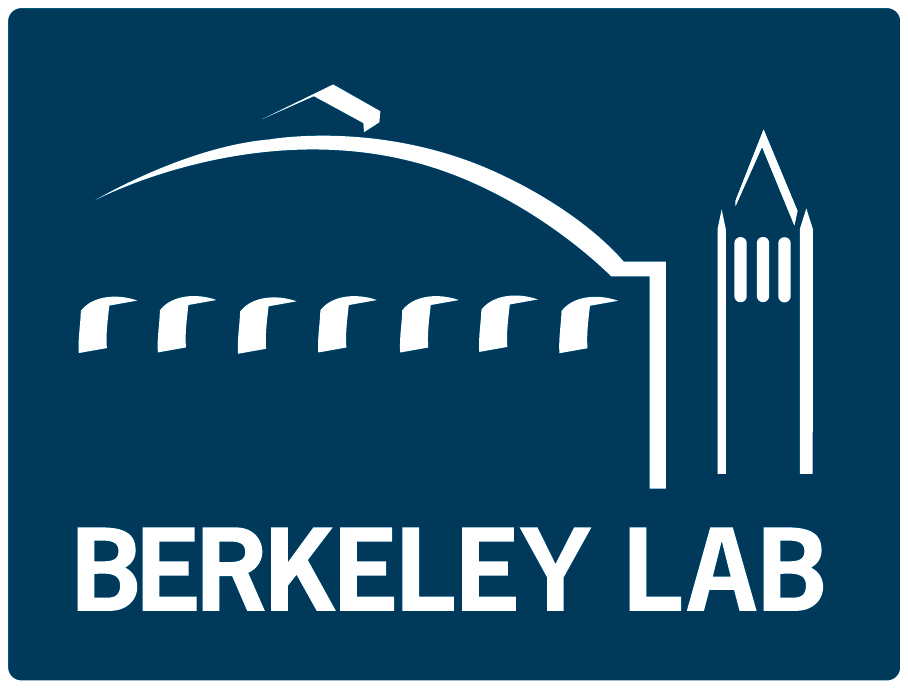 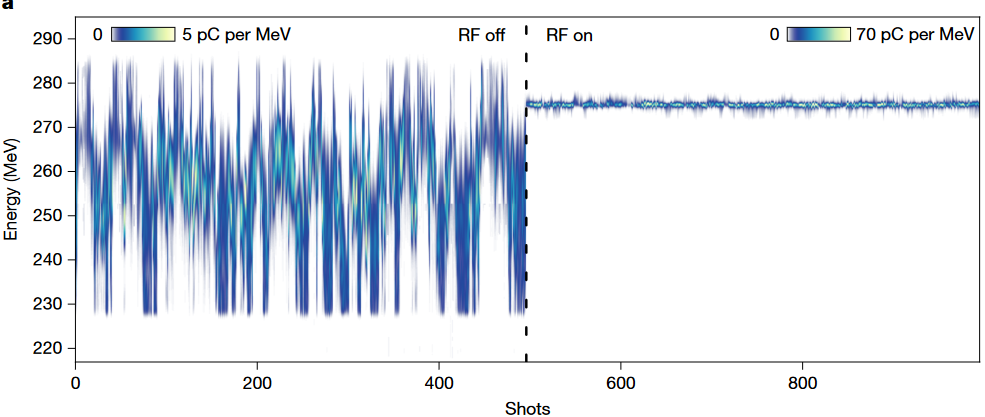 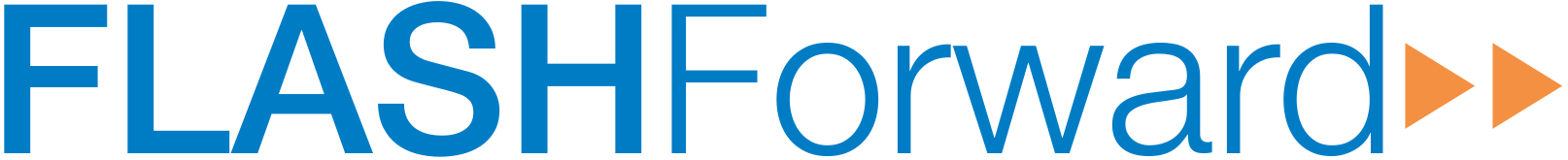 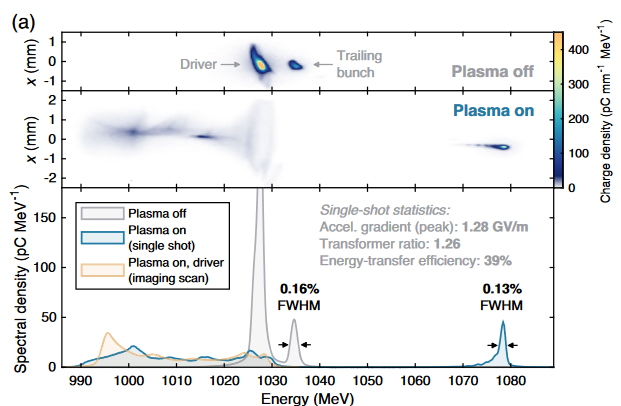 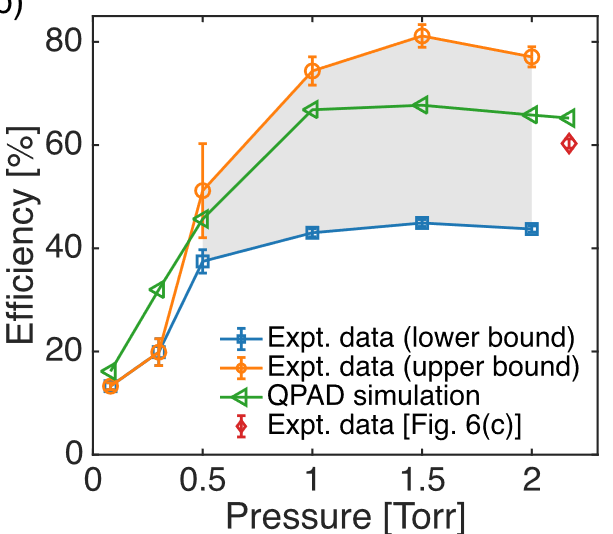 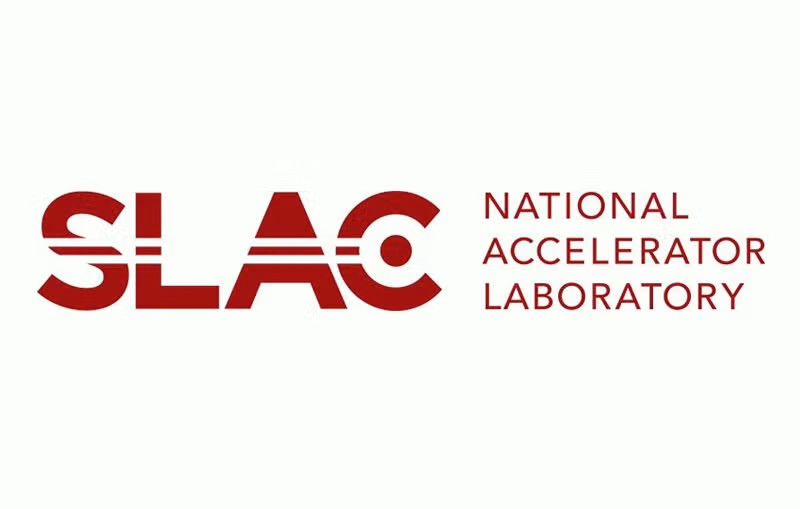 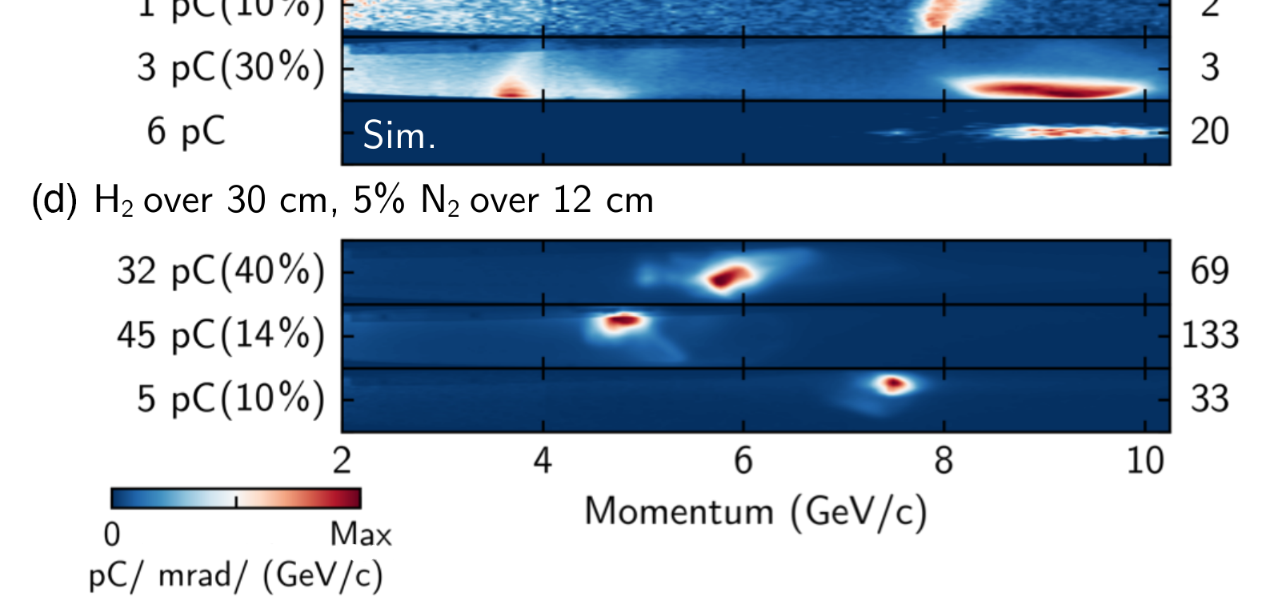 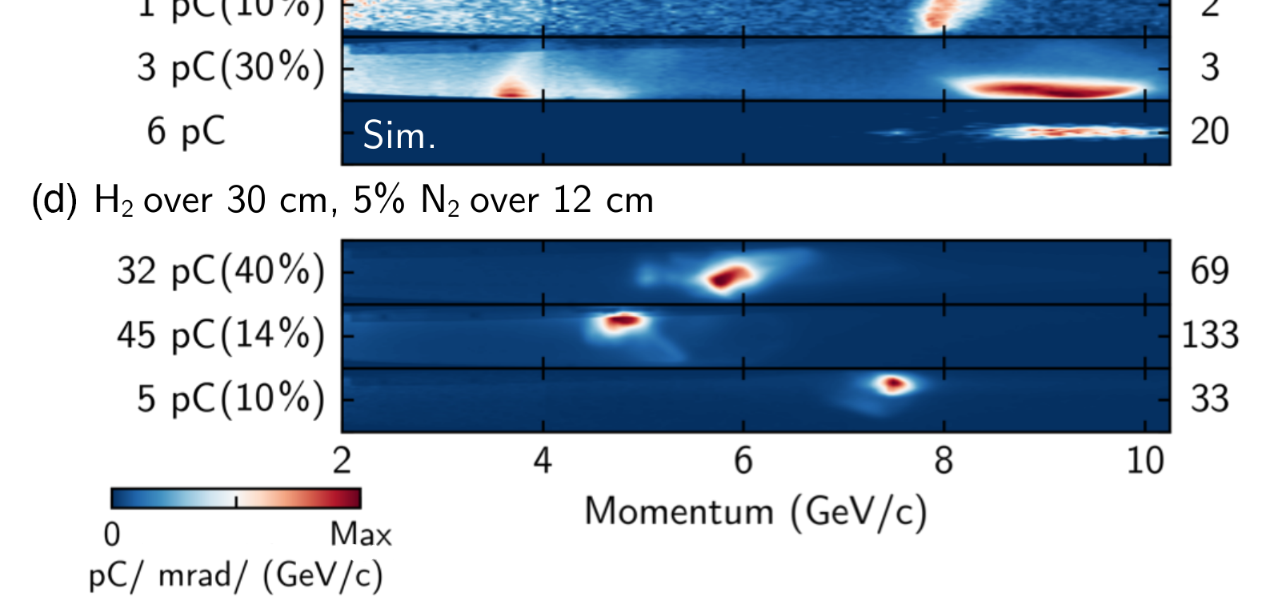 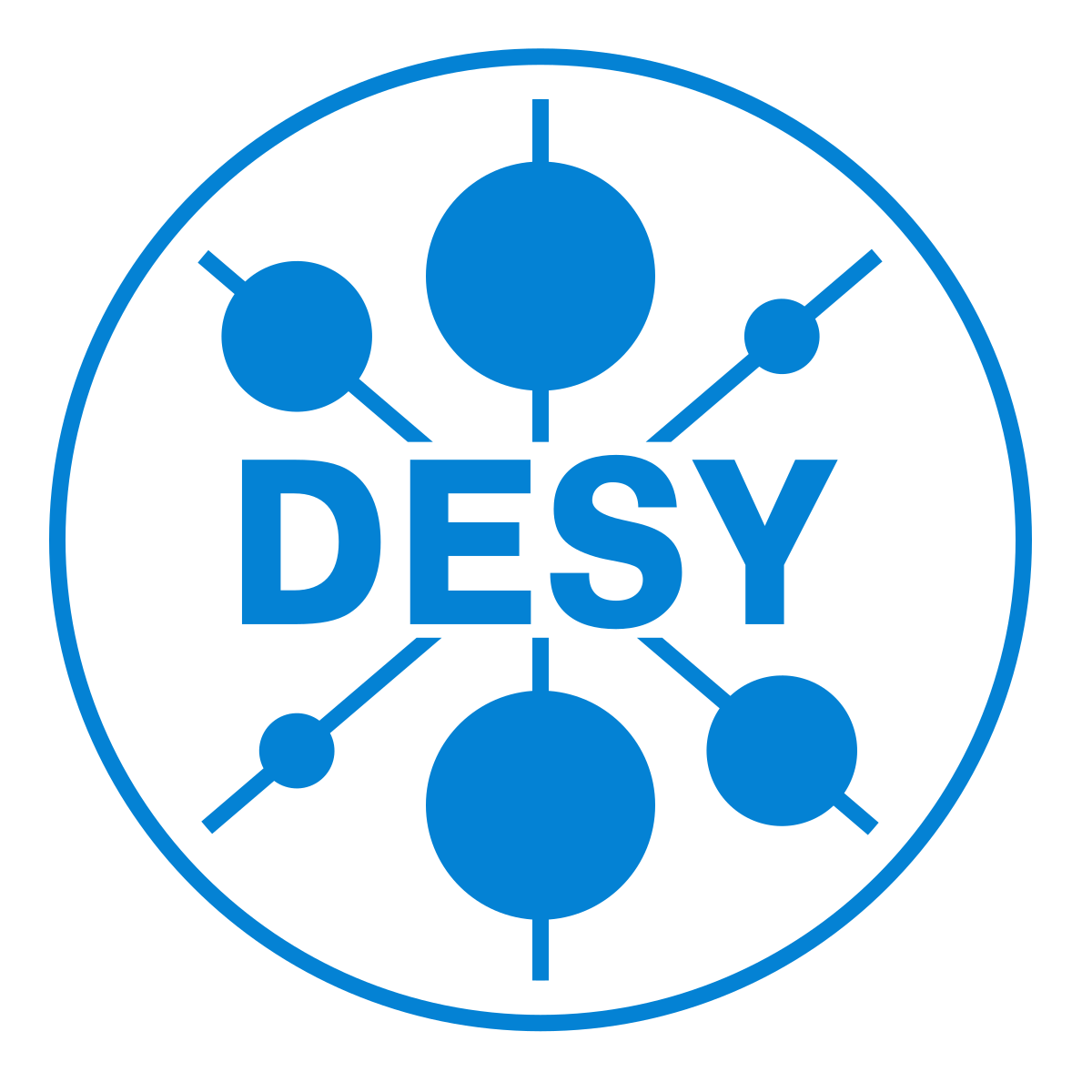  ~9.2 GeV energy gain over 30 cm
 Laser-created ‘free-standing’ plasma channels that can be recreated at the repetition rate of the laser
 Multiple independent results
 42% local energy transfer efficiency
Energy spread below the permille level
Employing active stabilization
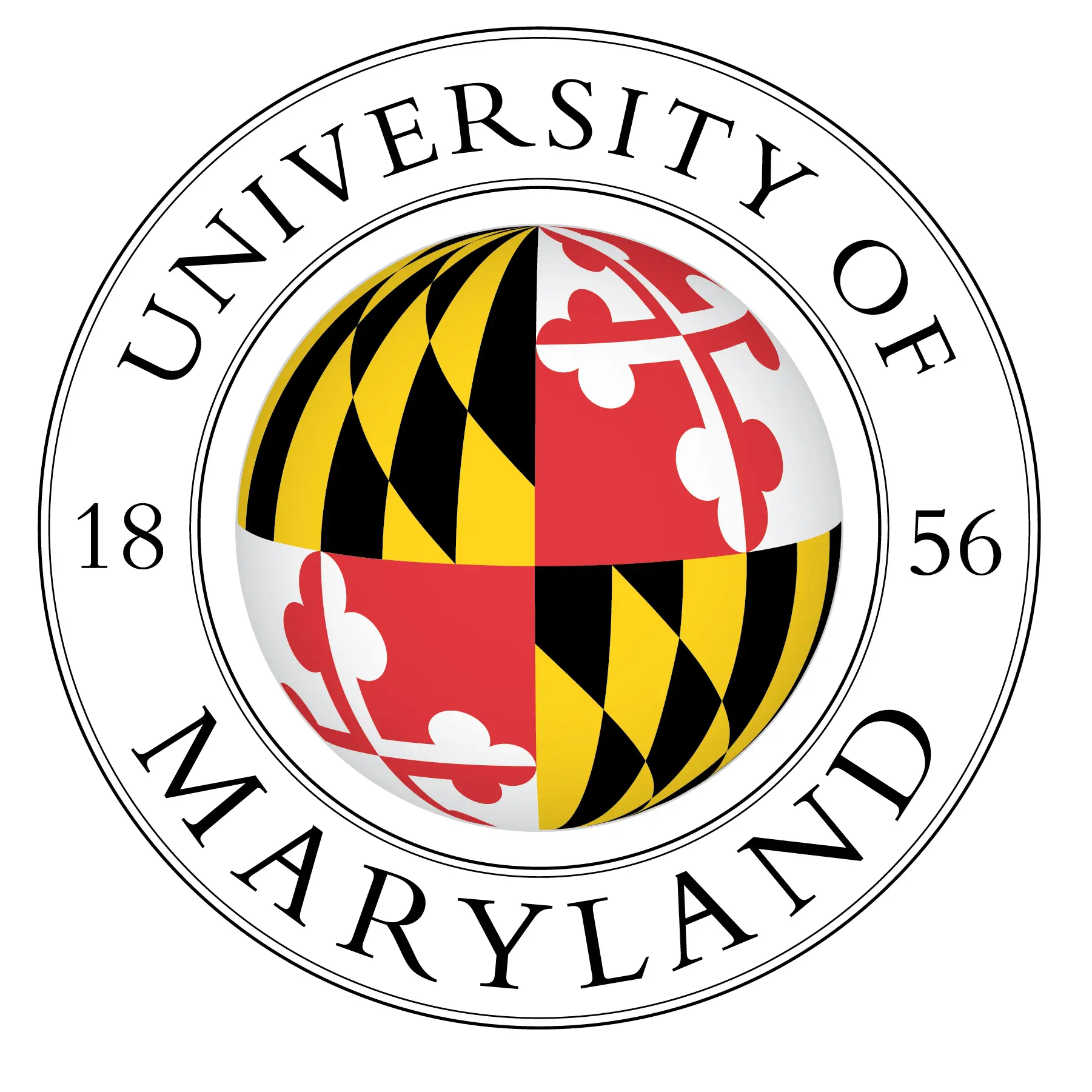  ~60% driver depletion
C. Aniculaesei et al., The acceleration of a high-charge electron bunch to 10 GeV in a 10-cm nanoparticle-assisted wakefield accelerator. Matter Radiat. Extremes 2024; 9 (1): 014001
Lindstrøm, C.A., Beinortaitė, J., Björklund Svensson, J. et al. Emittance preservation in a plasma-wakefield accelerator. Nat Commun 15, 6097 (2024)
E. Rockafellow et a;., High charge laser acceleration of electrons to 10 GeV
 NIM A, Volume 1077, August 2025, 170586
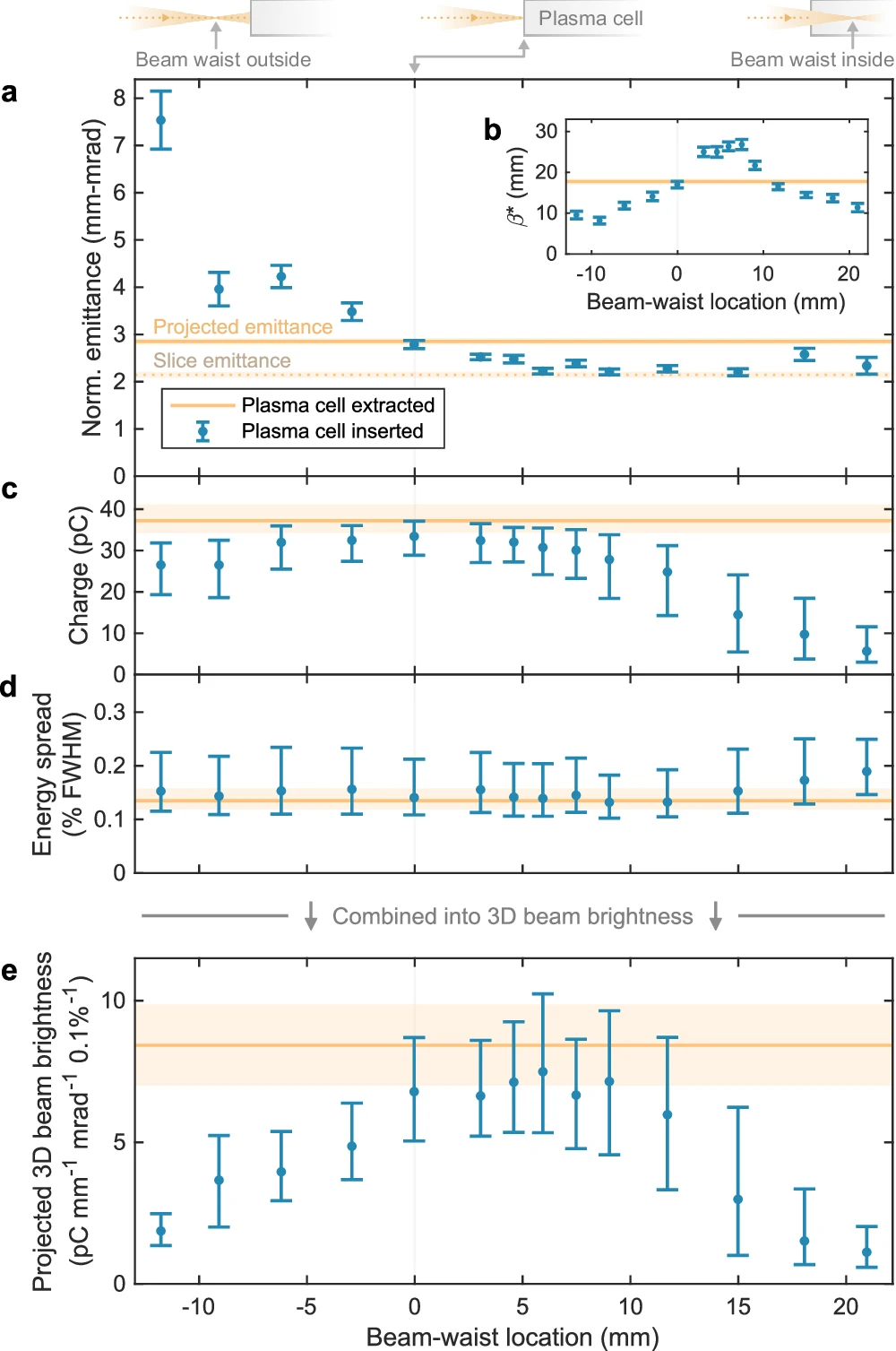 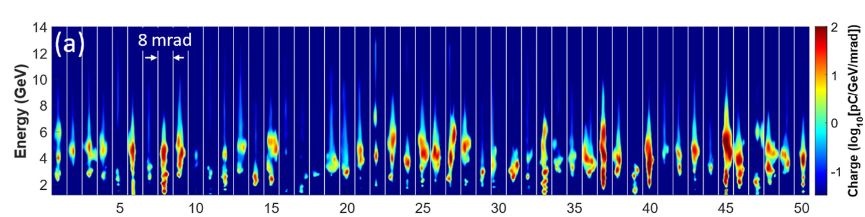 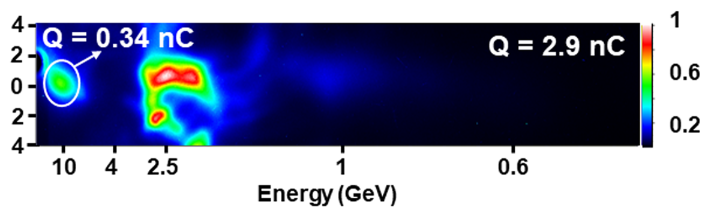 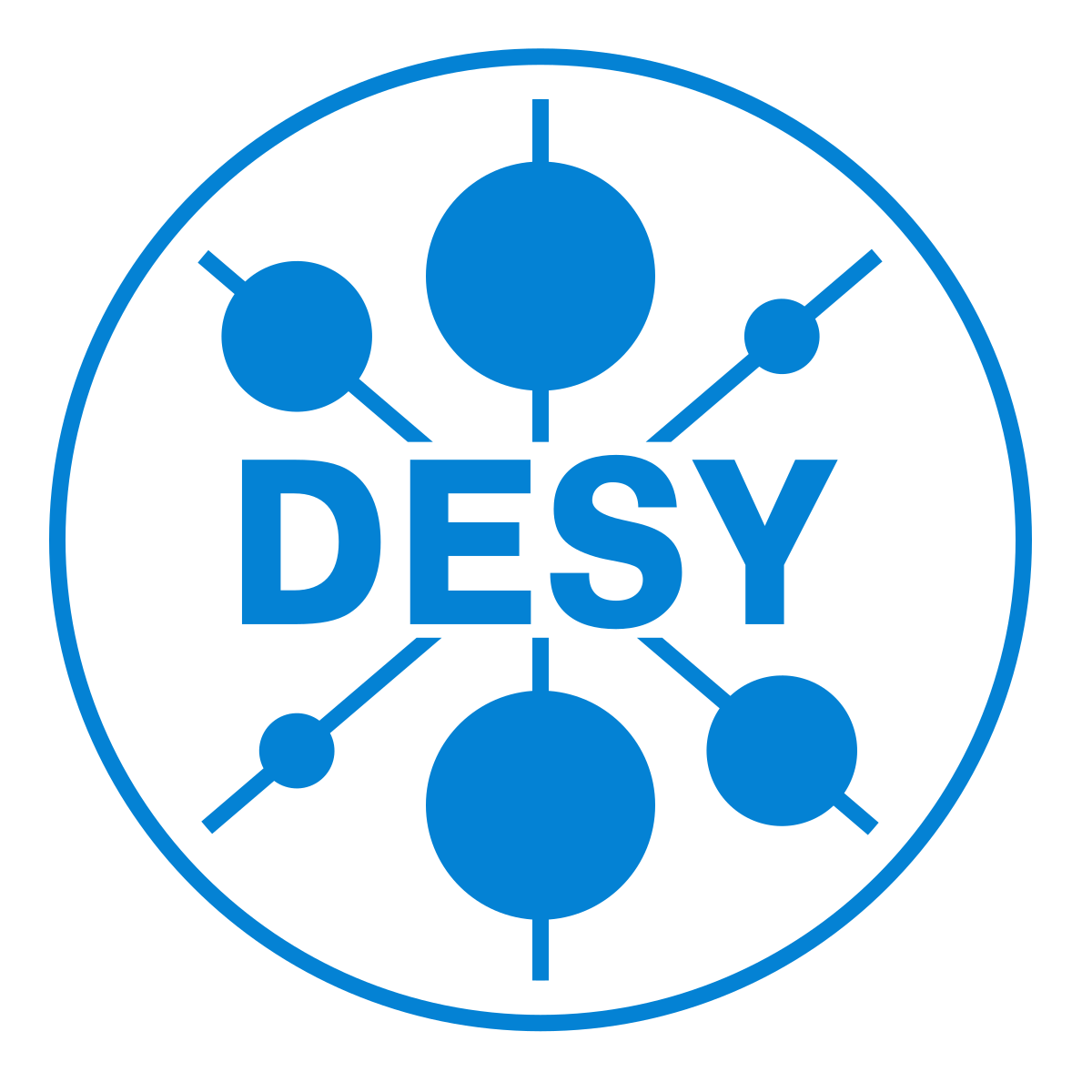 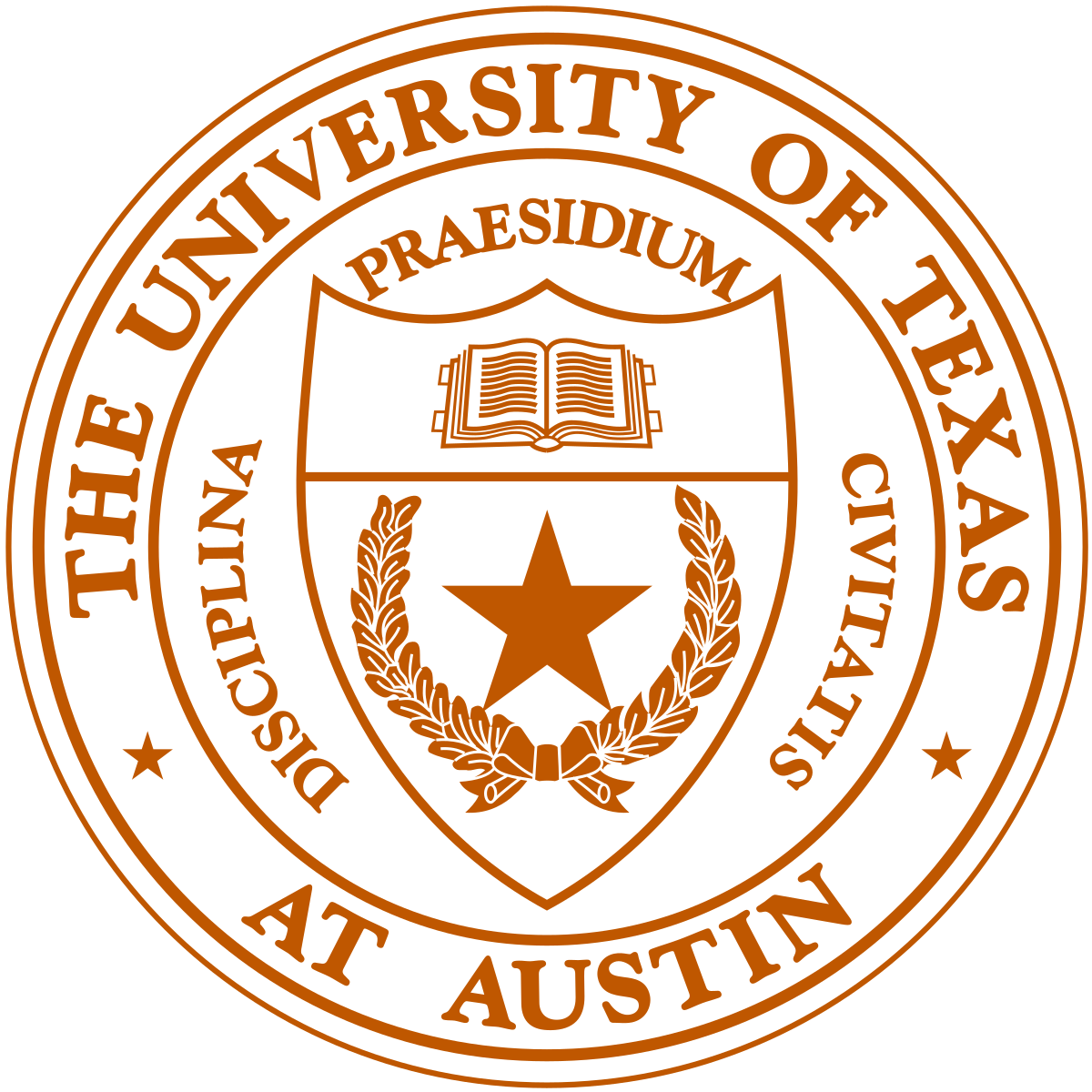  Laser to electron conversion efficiency of at least ∼30%
 Multi-GeV energy gain
 ~10 GeV energy gain over 10 cm
 Multiple acceleration regimes that may be difficult to control
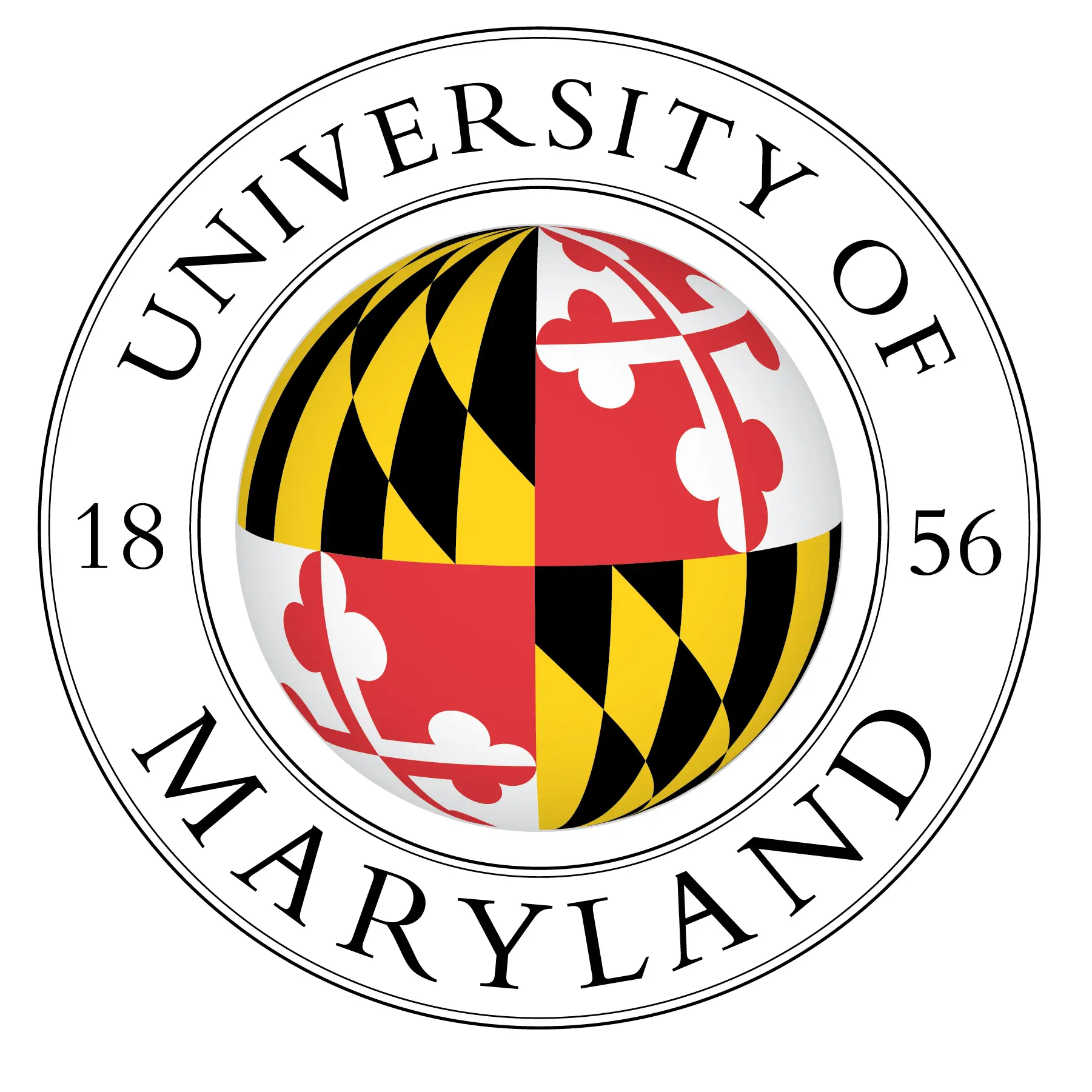  Emittance preservation at micron level for 40 MeV energy gain (on top of 1 GeV)
23.06.2025
High-Gradient Wakefield Accelerators, ESPP Symposium Venice 2025
6 / 15
[Speaker Notes: Add logos, add also desy result,]
Outline
Progress since the last ESPP
Timeline &  Plans
Summary &Conclusions
Applications & Collider
Design Studies
Possible HEP Contributions
23.06.2025
High-Gradient Wakefield Accelerators, ESPP Symposium Venice 2025
Summary of ApplicationsLaser-Driven
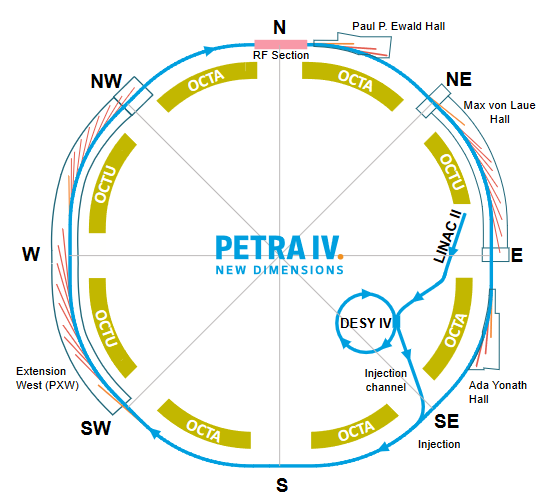 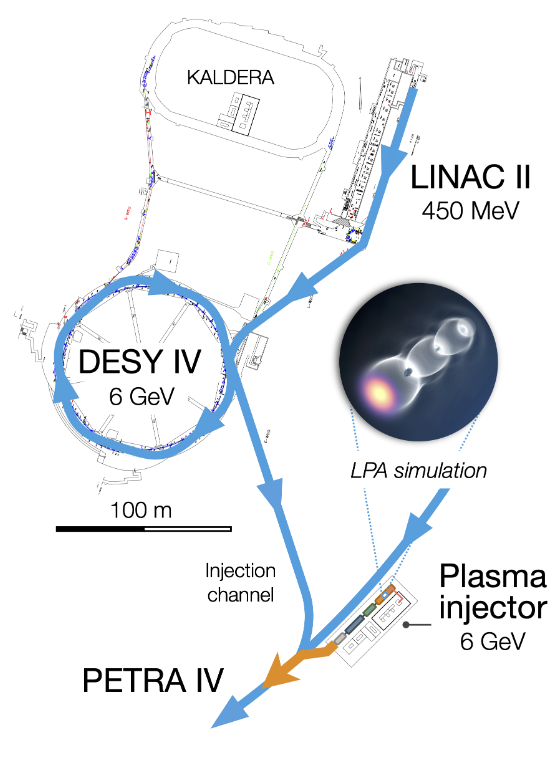 Laser-Driven Plasma Wakefield Injector for PETRA IV injector complex :
Final Goal:6 GeV injector, to decrease the spatial footprint and power requirements
PIP4 CDR A. Martinez de la Ossa et al. doi:10.3204/PUBDB-2024-06078
23.06.2025
High-Gradient Wakefield Accelerators, ESPP Symposium Venice 2025
7 / 15
[Speaker Notes: Add logos of labs]
Summary of Progress on ApplicationsBeam-Driven
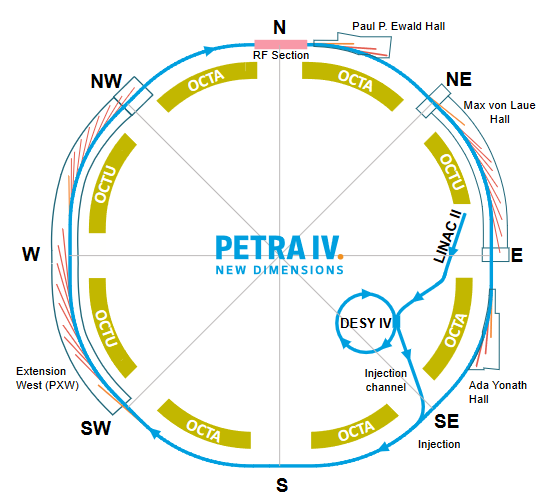 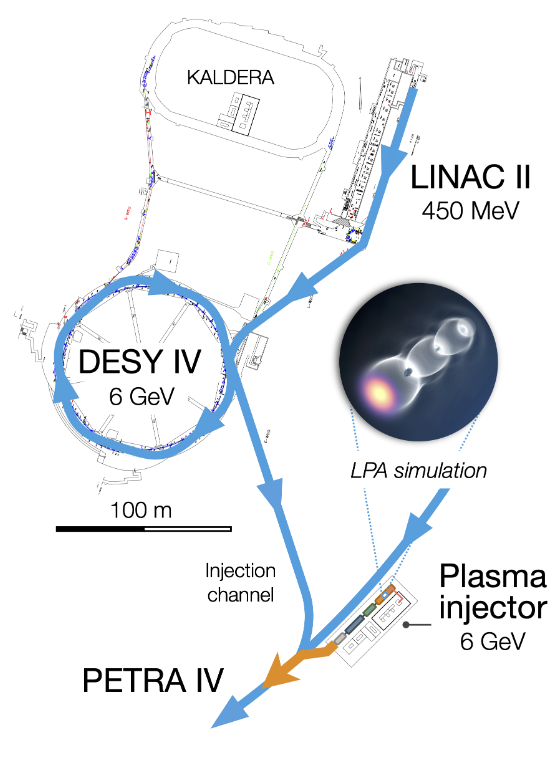 Laser-Driven Plasma Wakefield Injector for PETRA IV injector complex :
Final Goal:6 GeV injector, to decrease the spatial footprint and power requirements


                    (Proton-driven plasma wakefield experiment at CERN) Run 2c and d approved 		 First fixed-target applications after LS4
                      Towards a demonstrator facility for multistage plasma acceleration, that could be 			implemented at any major laboratory
PIP4 CDR A. Martinez de la Ossa et al. doi:10.3204/PUBDB-2024-06078
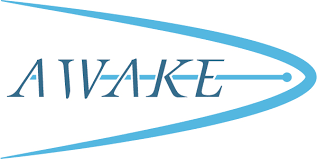 ESPP Input #172: AWAKE - Input to the European Strategy for Particle Physics Update on behalf of the AWAKE Collaboration (link), #235: Summary Report of the Physics Beyond Colliders Study at CERN (link)
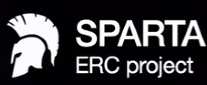 23.06.2025
High-Gradient Wakefield Accelerators, ESPP Symposium Venice 2025
7 / 15
[Speaker Notes: Add logos of labs]
Summary of Progress on ApplicationsLaser and Beam-Driven
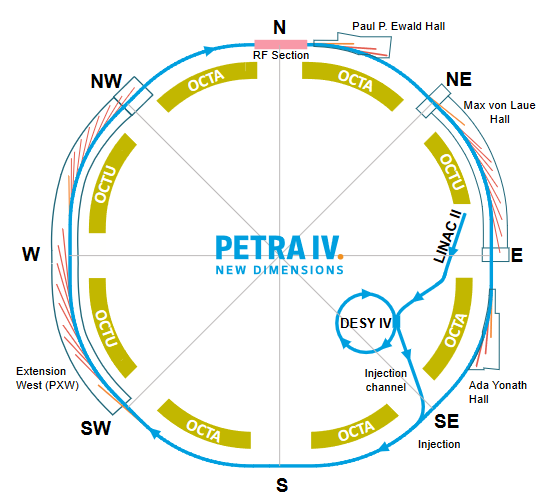 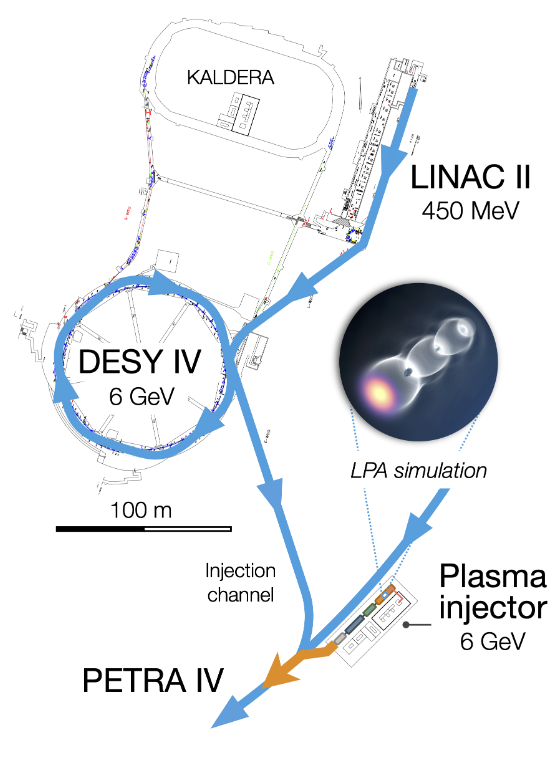 Laser-Driven Plasma Wakefield Injector for PETRA IV injector complex :
Final Goal:6 GeV injector, to decrease the spatial footprint and power requirements


                    (Proton-driven plasma wakefield experiment at CERN) Run 2c and d approved 		 First fixed-target applications after LS4
                      Towards a Demonstrator facility for multistage plasma acceleration, that could be 			implemented at any major laboratory
                        (Particle accelerator research infrastructure based on novel plasma acceleration)
                              FEL user facility by 2031
FEL lasing achieved by 4 groups!
Enabled by improved beam-quality and stability
PIP4 CDR A. Martinez de la Ossa et al. doi:10.3204/PUBDB-2024-06078
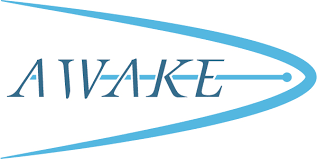 ESPP Input #172: AWAKE - Input to the European Strategy for Particle Physics Update on behalf of the AWAKE Collaboration (link), #235: Summary Report of the Physics Beyond Colliders Study at CERN (link)
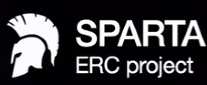 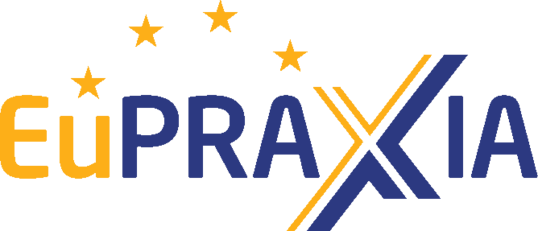 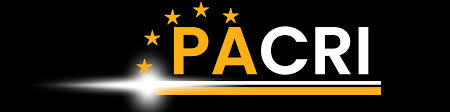 3
2
1
4
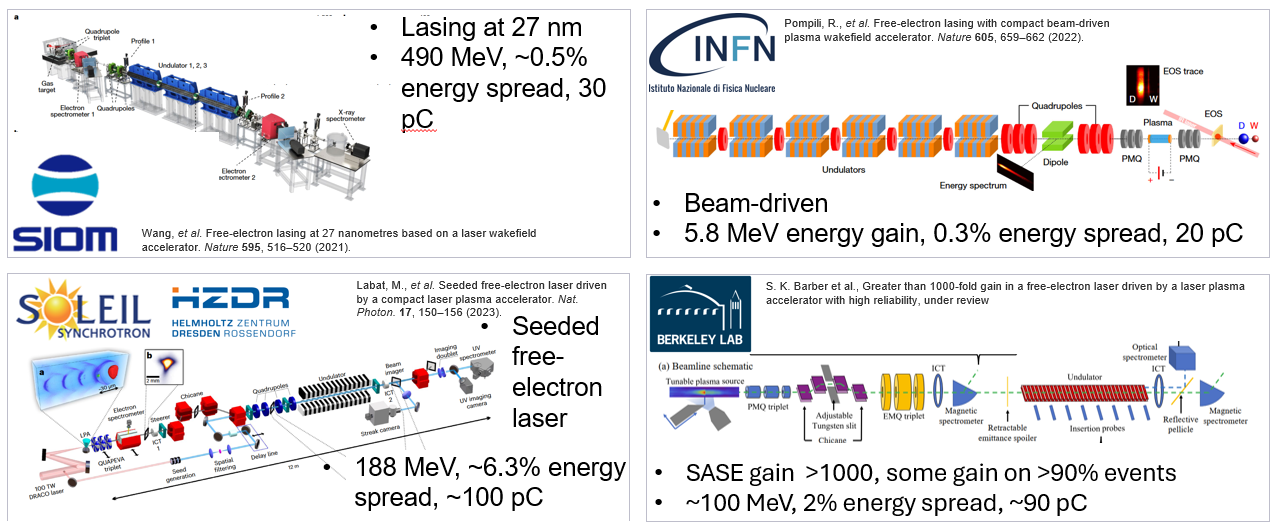 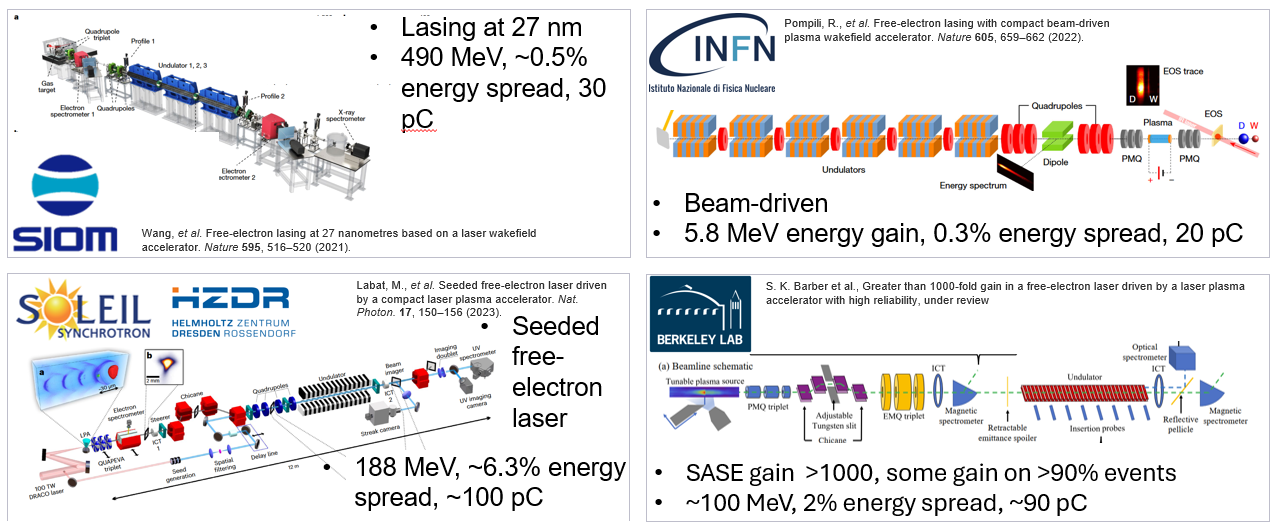 23.06.2025
High-Gradient Wakefield Accelerators, ESPP Symposium Venice 2025
7 / 15
[Speaker Notes: Add logos of labs]
Outline
Progress since the last ESPP
Summary &Conclusions
Timeline &  Plans
Applications & Collider
Design Studies
Possible HEP Contributions
23.06.2025
High-Gradient Wakefield Accelerators, ESPP Symposium Venice 2025
To Be a Collider Technology, Wakefield Accelerators Must Offer a Path To…
High
Energy
High
Efficiency
High
Luminosity
> 10% wall-plug to beam
>1034 cm-2 s-1
100’s of GeV
Multi-TeV
8 / 15
To Achieve This…
Repetition rate
and
Charge per bunch
and
Emittance
Staging
or
Energetic drivers
Wall-plug to Drivers
x
Driver to Wake
x 
Wake to Witness
23.06.2025
High-Gradient Wakefield Accelerators, ESPP Symposium Venice 2025
8 / 15
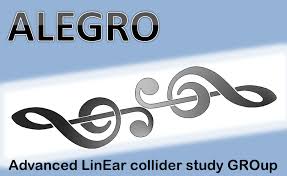 Collider Design Studies
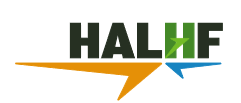 Since 2023
HALHFHybrid, Asymmetric, Linear Higgs Factory
e- acceleration in e- beam–driven plasma wakefields
e+ acceleration in radiofrequency cavities (C3 technology)
To make most effective use of space  collision of polarised 375 GeV e- with 42 GeV e+
Advantages:
+ most advanced wakefield collider concept  avoids e+ acceleration in plasma
+ compact footprint, ~5 km
23.06.2025
High-Gradient Wakefield Accelerators, ESPP Symposium Venice 2025
9 / 15
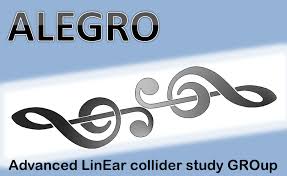 Collider Design Studies - Challenges
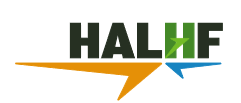 Since 2023
HALHFHybrid, Asymmetric, Linear Higgs Factory
Challenges:
High repetition rate plasma operation and cooling, Staging,  Production and acceleration of polarized beams, BDS design,…
10-15 years of R&D

ESPP Input #57: HALHF: a hybrid, asymmetric, linear Higgs factory using plasma- and RF-based acceleration (link)
e- acceleration in e- beam–driven plasma wakefields
e+ acceleration in radiofrequency cavities
To make most effective use of space  collision of 375 GeV e- with 42 GeV e+
Advantages:
+ most advanced wakefield collider concept  avoids e+ acceleration
+ compact footprint, ~5 km
23.06.2025
High-Gradient Wakefield Accelerators, ESPP Symposium Venice 2025
9 / 15
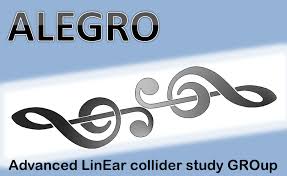 Collider Design Studies
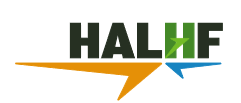 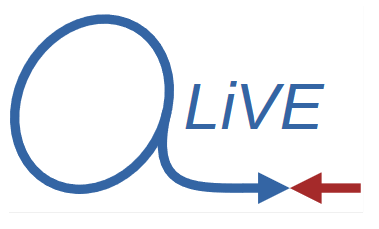 Since 2024
Since 2023
ALiVE
A Linear accelerator for Very high Energies
HALHFHybrid, Asymmetric, Linear Higgs Factory
e- and e+ acceleration in single stage p+ beam-driven plasma wakefields
Enabled by the energetic and short p+  drivers
p+  drivers: high-rep.-rate 500 GeV synchrotron
e- acceleration in e- beam–driven plasma wakefields
e+ acceleration in radiofrequency cavities (C3 technology)
To make most effective use of space  collision of polarised 375 GeV e- with 42 GeV e+
Advantages:
+ most advanced wakefield collider concept  avoids e+ acceleration in plasma
+ compact footprint, ~5 km
Advantages:
+ avoids staging
+ compact footprint
+ scaling to higher energies (10 TeV)
23.06.2025
High-Gradient Wakefield Accelerators, ESPP Symposium Venice 2025
9 / 15
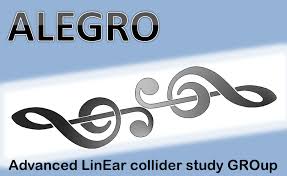 Collider Design Studies - Challenges
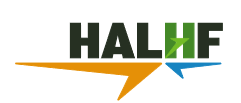 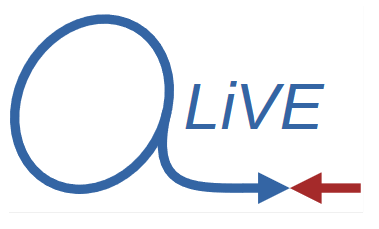 Since 2024
Since 2023
ALiVE
A Linear accelerator for Very high Energies
HALHFHybrid, Asymmetric, Linear Higgs Factory
Challenges:
High repetition rate plasma operation and cooling, Staging,  Production and acceleration of polarized beams, BDS design,…
10-15 years of R&D

ESPP Input #57: HALHF: a hybrid, asymmetric, linear Higgs factory using plasma- and RF-based acceleration (link)
e- and e+ acceleration in p+ beam-driven plasma wakefields
Single plasma stage per arm!
Enabled by the energetic and short p+  drivers
p+  drivers supplied by high-rep.-rate synchrotron
Challenges:
High power synchrotron, Proton Bunch Compression, Plasma Source Development, Positron Acceleration,  Energy Transfer Efficiency, Beam Quality Preservation,…


ESPP Input #210: Proton-Driven Plasma Wakefield Acceleration for Future HEP Colliders (link)
e- acceleration in e- beam–driven plasma wakefields
e+ acceleration in radiofrequency cavities
To make most effective use of space  collision of 375 GeV e- with 42 GeV e+
Advantages:
+ most advanced wakefield collider concept  avoids e+ acceleration
+ compact footprint, ~5 km
Advantages:
+ avoids staging
+ compact footprint
23.06.2025
High-Gradient Wakefield Accelerators, ESPP Symposium Venice 2025
9 / 15
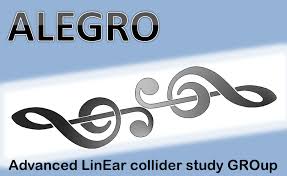 Collider Design Studies
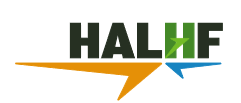 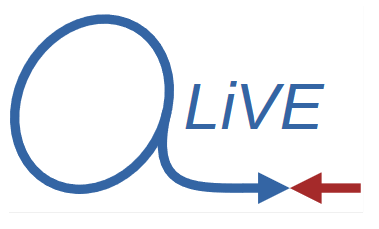 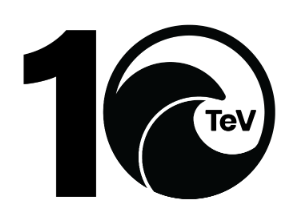 Since 2025
Since 2024
Since 2023
ALiVE
A Linear accelerator for Very high Energies
HALHFHybrid, Asymmetric, Linear Higgs Factory
10 TeVDesign Initiative for a 10 TeV pCM Wakefield Collider
e- and e+ acceleration in single stage p+ beam-driven plasma wakefields
Enabled by the energetic and short p+  drivers
p+  drivers: high-rep.-rate 500 GeV synchrotron
e- acceleration in e- beam–driven plasma wakefields
e+ acceleration in radiofrequency cavities (C3 technology)
To make most effective use of space  collision of polarised 375 GeV e- with 42 GeV e+
Technology candidates:
Laser-Driven Plasma Wakefields
Beam-Driven Plasma Wakefields
Structure Wakefields
Collider type:
e+e-
e-e-
γγ
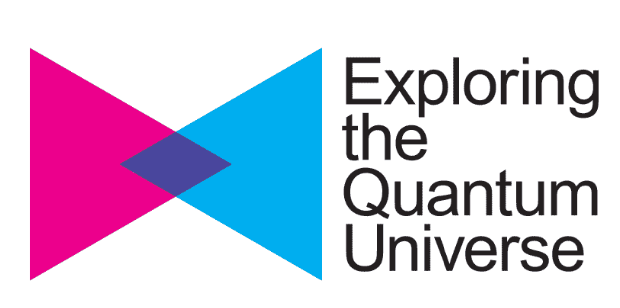 Advantages:
+ most advanced wakefield collider concept  avoids e+ acceleration in plasma
+ compact footprint, ~5 km
Goals include delivery of:
+ end-to-end design study report in 2028
+ roadmaps and resource estimates
Advantages:
+ avoids staging
+ compact footprint
+ scaling to higher energies (10 TeV)
23.06.2025
High-Gradient Wakefield Accelerators, ESPP Symposium Venice 2025
9 / 15
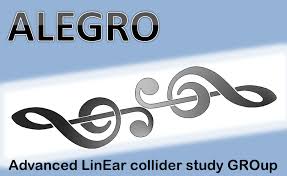 Collider Design Studies - Challenges
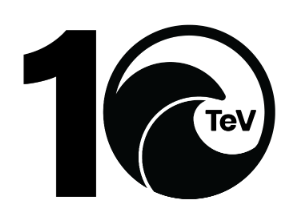 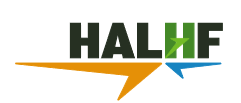 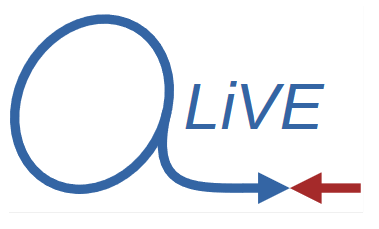 Since 2024
Since 2023
Since 2025
10 TeVDesign Initiative for a 10 TeV pCM Wakefield Collider
ALiVE
A Linear accelerator for Very high Energies
HALHFHybrid, Asymmetric, Linear Higgs Factory
Challenges:
High repetition rate plasma operation and cooling, Staging,  Production and acceleration of polarized beams, BDS design,…
10-15 years of R&D

ESPP Input #57: HALHF: a hybrid, asymmetric, linear Higgs factory using plasma- and RF-based acceleration (link)
e- and e+ acceleration in p+ beam-driven plasma wakefields
Single plasma stage per arm!
Enabled by the energetic and short p+  drivers
p+  drivers supplied by high-rep.-rate synchrotron
Challenges:
High power synchrotron, Proton Bunch Compression, Plasma Source Development, Positron Acceleration,  Energy Transfer Efficiency, Beam Quality Preservation,…


ESPP Input #210: Proton-Driven Plasma Wakefield Acceleration for Future HEP Colliders (link)
Chosen design constraints:
Ez,avg > 500 MeV/m
ℒ/Ptot > 1032 cm-2s-1 MW-1






ESPP Input #98: Design Initiative for a 10 TeV pCM Wakefield Collider (link)
Technology candidates:
Laser-Driven Plasma Wakefields
Beam-Driven Plasma Wakefields
Structure Wakefields
e- acceleration in e- beam–driven plasma wakefields
e+ acceleration in radiofrequency cavities
To make most effective use of space  collision of 375 GeV e- with 42 GeV e+
Collider type:
e+e-
e-e-
γγ
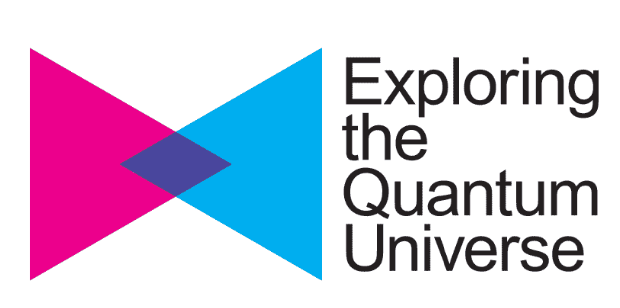 Advantages:
+ most advanced wakefield collider concept  avoids e+ acceleration
+ compact footprint, ~5 km
Goals include delivery of:
+ end-to-end design study report in 2028
+ roadmaps and resource estimates
Advantages:
+ avoids staging
+ compact footprint
23.06.2025
High-Gradient Wakefield Accelerators, ESPP Symposium Venice 2025
9 / 15
Preliminary Plasma Collider Parameters
Energy
Efficiency
Luminosity
HALHF (PWFA Linac):
Wallplug-to-driver: 55%
Driver-to-wake efficiency: 80 %
Wake-to-beam efficiency: 50 %
Driver-to-beam efficiency: 40%
Wallplug-to-witness efficiency: 22%

ALIVE: 
Wallplug-to-driver: 46 % (assumed)
Driver-to-wake efficiency: 12 % *
Wake-to-beam efficiency: 50 %
Driver-to-beam efficiency: 6 %
Wallplug-to-witness efficiency: 3 %
HALHF:
Avg. rep. rate: 16 kHz
Charge per bunch: 1.6 nC (e-) / 4.8 nC (e+)
Emittance (H/V): (90/0.32) mm mrad (e-) / (10/0.035) mm mrad (e+)
Luminosity: 1.2x1034 cm-2s-1 *  two IPs
* (0.76x1034 cm-2s-1 ) in top 1%

ALIVE: 
Avg. rep. rate: 7.2 kHz
Charge per bunch: 3.2 nC (e-) / 3.2  nC (e+)
Emittance (H/V): (0.1/0.1) µm mrad (e-) / (0.4/0.4) µm mrad (e+)
Luminosity: 7x1034 cm-2s-1 **
** (0.25x1034 cm-2s-1 ) in top 1%
HALHF:
e-: 48 stages x 7.8 GeV = 375 GeV
e+: RF Linac 40 MV/m x 1.05 km= 42 GeV


ALIVE: 
e-: 1 x 125 GeV
e+: 1 x 125 GeV
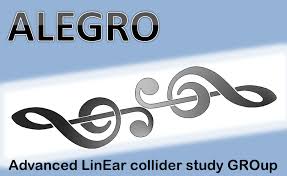 * there are avenues to improve
ESPP Input #159: Contribution of ALEGRO to the Update of the European Strategy on Particle Physics (link)
23.06.2025
High-Gradient Wakefield Accelerators, ESPP Symposium Venice 2025
10 / 15
Since the Last ESPP…
Thanks to recent progress in beam quality, plasma-based accelerators are approaching the performance levels required for applications
e.g. FELs, injectors, and fixed-target experiments…

For the first time, there are concrete collider parameter sets
Not final  many discussions and design efforts are advancing
Community is actively engaging with the high-energy physics (HEP) community (accelerator experts, detector experts, particle physicists, etc…) to gather diverse and critical input.
Goal: provide a strong physics case and a credible machine development plan
Challenges remain: 
e.g., staging, positron acceleration, overall efficiency, high-rep rate modules (plasma, laser, linac), polarized beams,…
23.06.2025
High-Gradient Wakefield Accelerators, ESPP Symposium Venice 2025
11 / 15
Outline
Progress since the last ESPP
Summary &Conclusions
Timeline & Plans
Applications & Collider
Design Studies
Possible HEP Contributions
23.06.2025
High-Gradient Wakefield Accelerators, ESPP Symposium Venice 2025
Timeline
US: P5
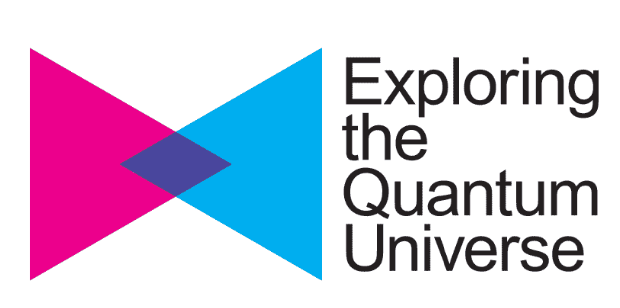 10+ TeV 
collider **
Higgs factories **
Collider building block**
~10 years*
~5 years*
Particle physics applications
10 TeV
250 GeV
First user facilities
Low-Energy 
Injector
O (~10s GeV)
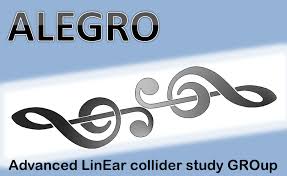  Exploratory studies
AWAKE
O (~GeV)
10 TeV Design Study
HALHF
ALiVE
EuPRAXIA
Injector for PETRA IV
** Funding uncertain
* Realistic timescale with current funding commitment
23.06.2025
High-Gradient Wakefield Accelerators, ESPP Symposium Venice 2025
12 / 15
[Speaker Notes: Parallel ed]
Reduced scope: focus on plasma wakefield acceleration and HALHF
February 2025
link
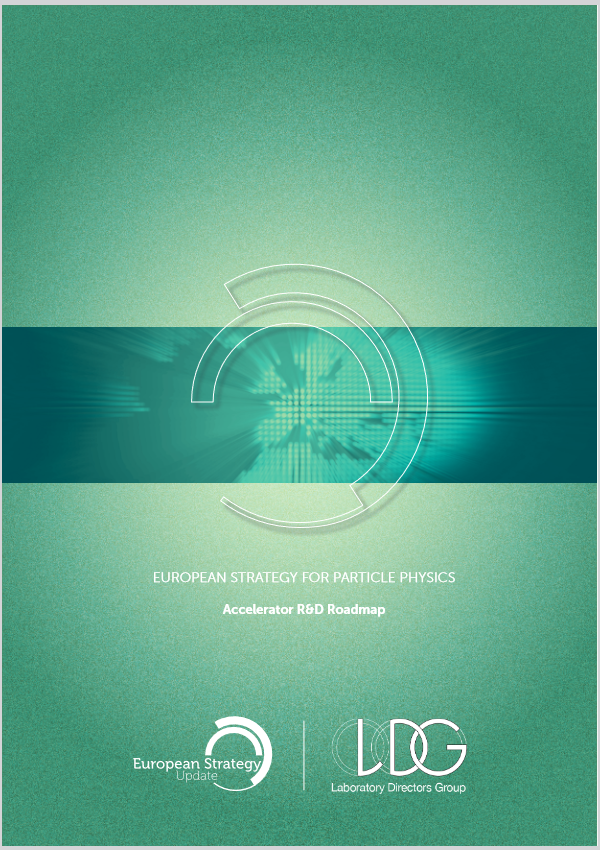 Recent Review of the LDG R&D Efforts
ESPP Input #154: European Accelerator R&D Platform Review for the Laboratory Directors Group (link)
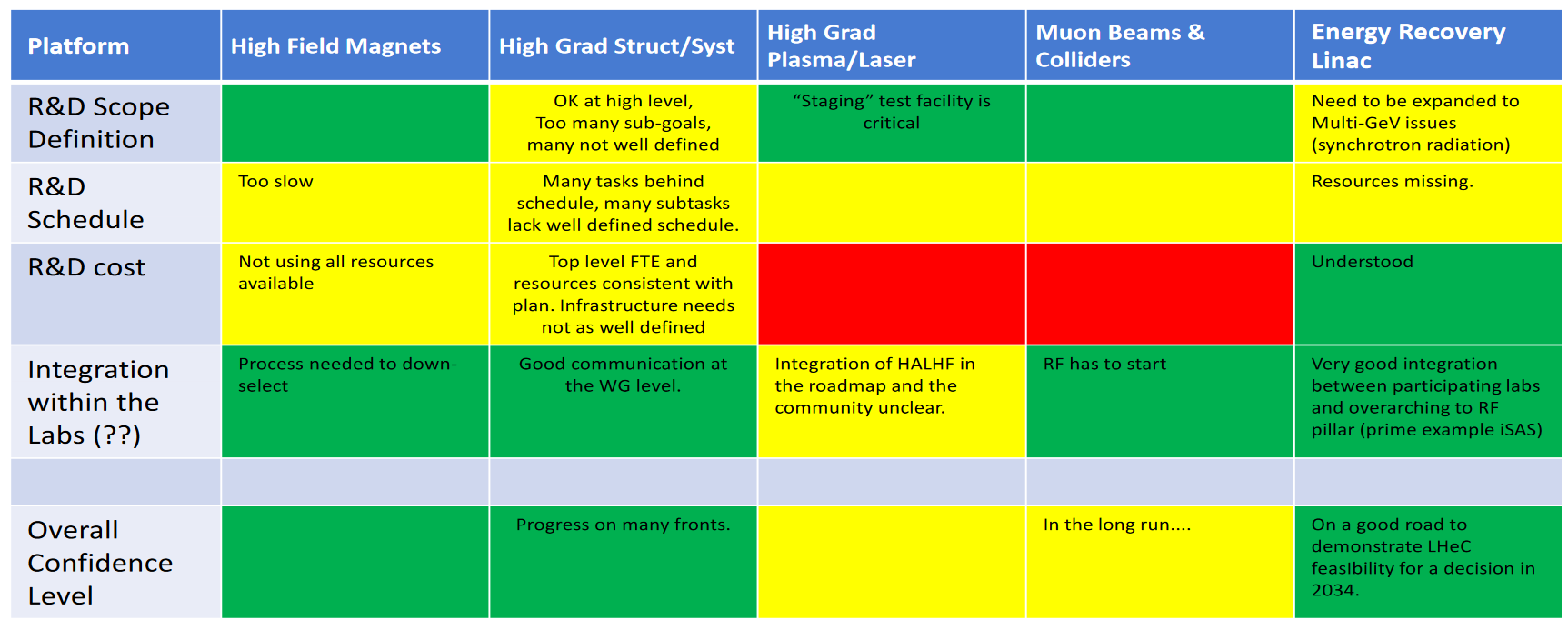 Technology Readiness:
Key technologies for plasma-based colliders are not yet ready.
Current Technology Readiness Levels (TRLs) have been established.
Progress vs. 2022 R&D Roadmap:
Progress and current R&D status are appropriate and sufficient.
Significant advancements achieved, e.g., high-quality beam generation via plasma acceleration.
Plans for 2025–2026:
R&D plans for 2025–26 are adequate.
Priority set on the HALHF collider design study.
Recommendations (link): 
#1: Ensure the timely completion of HALHF pre-CDR study and plan for an independent review

#2: Develop a plan to construct a demonstrator for multi-stage plasma acceleration capable of producing collider-grade beams
23.06.2025
High-Gradient Wakefield Accelerators, ESPP Symposium Venice 2025
13 / 15
Outline
Progress since the last ESPP
Summary &Conclusions
Timeline & Plans
Applications & Collider
Design Studies
Possible HEP Contributions
23.06.2025
High-Gradient Wakefield Accelerators, ESPP Symposium Venice 2025
Possible Wakefield Accelerator Contributions to PP/HEP
Beyond colliders
Wakefield technology could be an upgrade to parts of a collider, e.g.:
Plasma Based Injector
Wakefield accelerators could provide beams, e.g. for
SF-QED experiments
Dark Matter Search Experiments
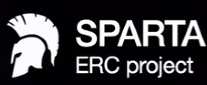 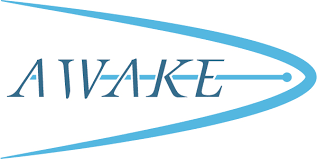 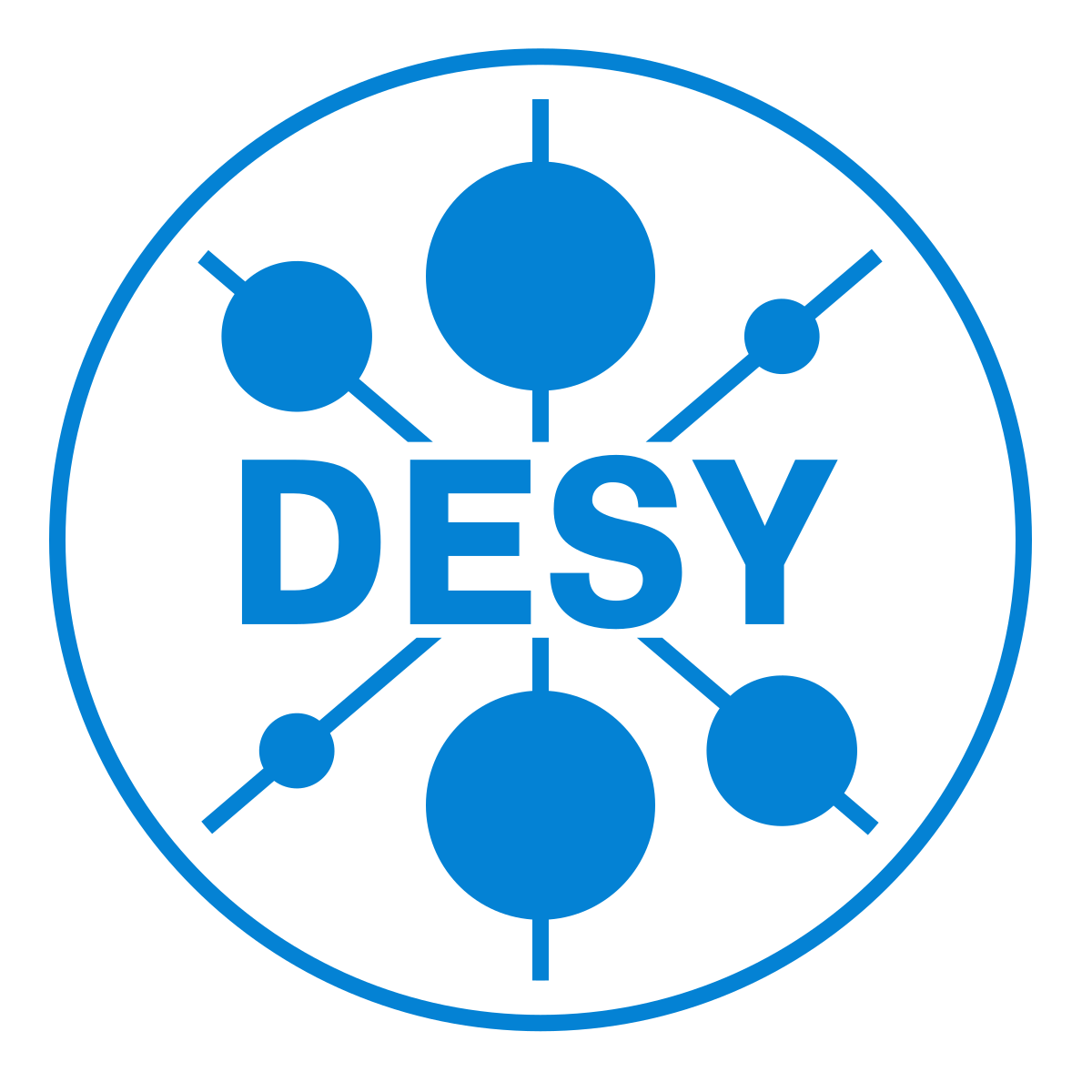 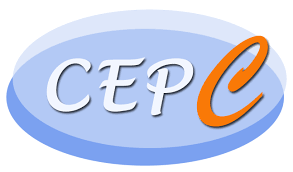 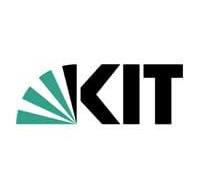 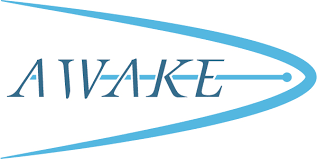 ESPP Input  #191: Input to the European Strategy for Particle Physics: Strong-Field Quantum Electrodynamics (link),  ESPP Input #235: Summary Report of the Physics Beyond Colliders Study at CERN (link)
For linear colliders
Support for colliders based on other technologies:
Test beam generation (for detector and instrumentation R&D)
IP-physics studies incl. simulation tools development
Spin off: Laser-based beam collimation
Wakefield accelerators are a possibility for an energy upgrade
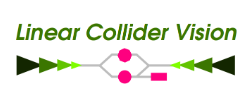 Also see talk by J. List
ESPP Input #140: A Linear Collider Vision for the Future of Particle Physics (link)
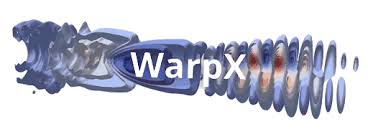 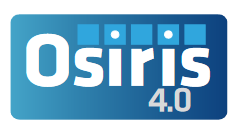 using:
“wakefield acceleration, either only for the electron beam à la HALHF or for both beams. For the longer future, it may make possible e+e– or γγ colliders with energies of 10 TeV and above.”
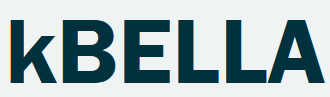 23.06.2025
High-Gradient Wakefield Accelerators, ESPP Symposium Venice 2025
14 / 15
[Speaker Notes: Put Logos

A and B

Meesaging up down]
Outline
Progress since the last ESPP
Summary &Conclusions
Timeline & TRL & Plans
Applications & Collider
Design Studies
Possible HEP Contributions
23.06.2025
High-Gradient Wakefield Accelerators, ESPP Symposium Venice 2025
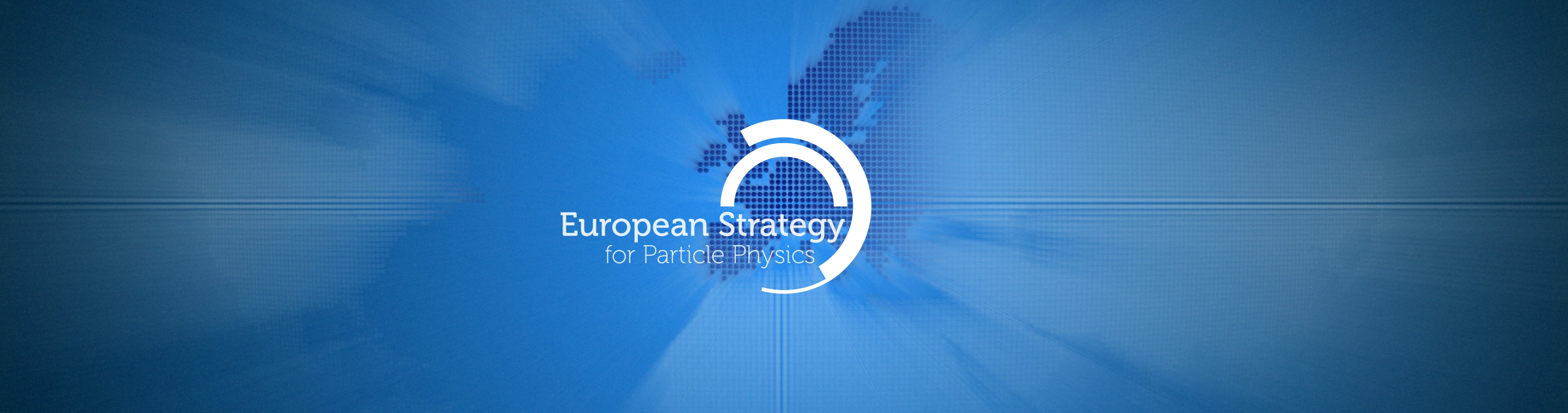 Summary & Conclusions
Plasma-based accelerators are approaching the performance levels required for applications
First applications are expected to come online within the next 5-10 years
Significant progress has been made on collider concepts, including the development of concrete parameter sets
There are remaining challenges that will require R&D
HALHF– and AliVE pre-CDRs will be prepared
No showstopper has been found, and the field is very active across theory, simulations, and experiments
Support for High-Gradient Wakefield Accelerator R&D is essential!
Such investment will enable this community to contribute meaningfully to future PP and HEP programs at many levels—and potentially shape the very long-term future of the field
23.06.2025
High-Gradient Wakefield Accelerators, ESPP Symposium Venice 2025
15 / 15
Thank you for your attention!
Summary of relevant ESPP submission documents:

#57: HALHF: a hybrid, asymmetric, linear Higgs factory using plasma- and RF-based acceleration (link)
#98: Design Initiative for a 10 TeV pCM Wakefield Collider (link)
#140: A Linear Collider Vision for the Future of Particle Physics (link)
#154: European Accelerator R&D Platform Review for the Laboratory Directors Group (link)
#159: Contribution of ALEGRO to the Update of the European Strategy on Particle Physics (link)
#172: AWAKE - Input to the European Strategy for Particle Physics Update on behalf of the AWAKE Collaboration (link)
#191: Input to the European Strategy for Particle Physics: Strong-Field Quantum Electrodynamics (link)
#210: Proton-Driven Plasma Wakefield Acceleration for Future HEP Colliders (link)
#235: Summary Report of the Physics Beyond Colliders Study at CERN (link)
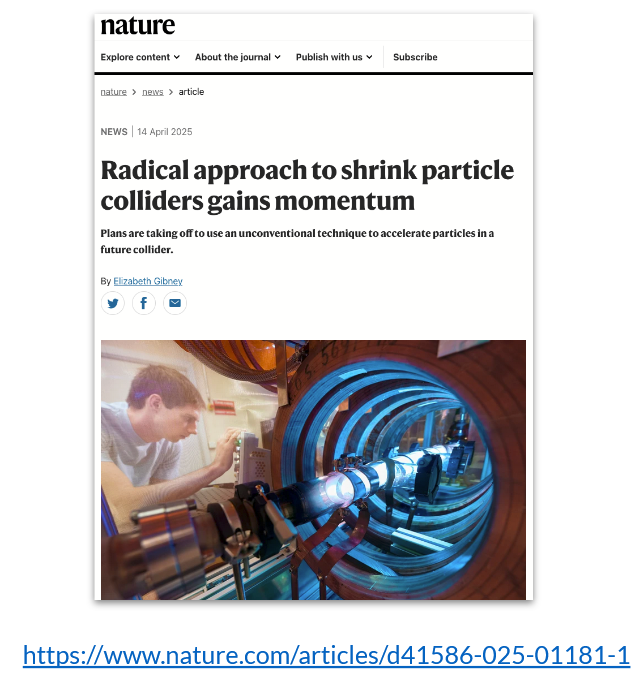 23.06.2025
High-Gradient Wakefield Accelerators, ESPP Symposium Venice 2025
Backup
Impact of Accelerator R&D for Physics Beyond Colliders
For all advanced acceleration schemes:
The potential delivery of high energy electron beams with narrow energy spread for beam dump, fixed target, high-field QED, …, experiments.
Test beam generation (for detector R&D or instrumentation development)
Simulation tool development, e.g. implementation of SF-QED effects
Current Status and Future Prospects for the Light Dark Matter eXperiment, LDMX collaboration, arXiv:2203.08192 (2022)
For certain applications (LDMX experiment), DLAs may be ideal!
ESPP submission: Summary Report of the Physics Beyond Colliders Study at CERN (link)
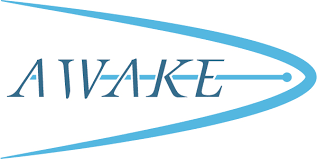 Possible withing the Run 2 experimental facility
+ add EPAC
ESPP ID #191: Input to the European Strategy for Particle Physics: Strong-Field Quantum Electrodynamics (link)
23.06.2025
High-Gradient Wakefield Accelerators, ESPP Symposium Venice 2025
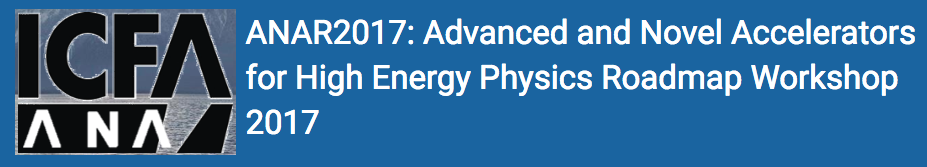 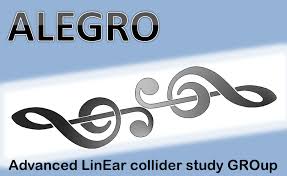 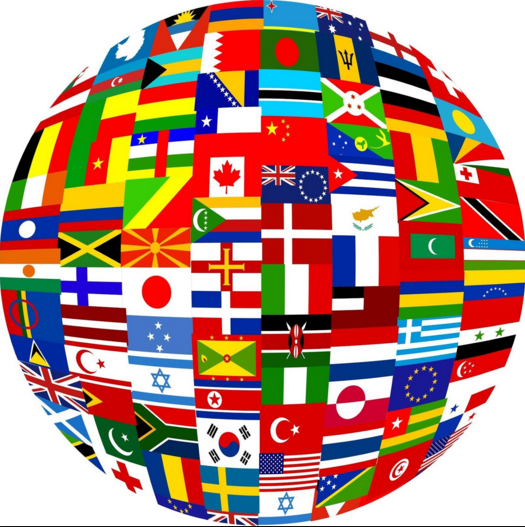 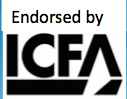 ALEGRO
ESPP Input #159: Contribution of ALEGRO to the Update of the European Strategy on Particle Physics (link)
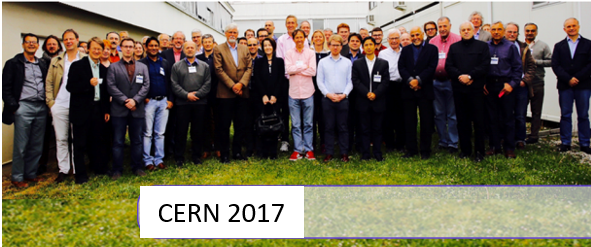 ALEGRO: Advanced LinEar collider study GROup : An international study group to promote Advanced and Novel Accelerators for High Energy Physics applications.
Foster and trigger advanced linear collider related activities
Provide a framework to amplify international coordination,  broaden the community, involving accelerator laboratories/institutes
Identify topics requiring intensive R&D and needed facilities

 Driven by the ICFA-Advanced and Novel Accelerators (ANA) Panel
Main activities:
Organize workshops dedicated to applications of ANAs to particle and high-energy physics.
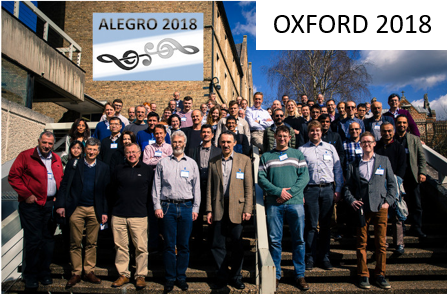 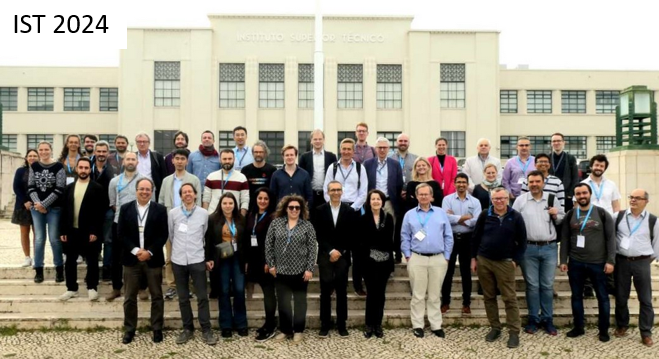 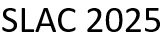 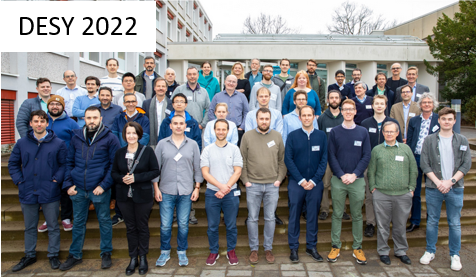 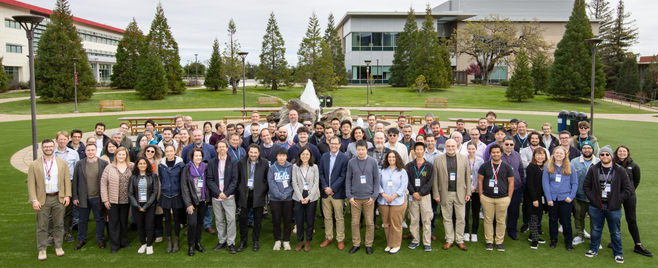 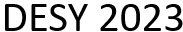 23.06.2025
High-Gradient Wakefield Accelerators, ESPP Symposium Venice 2025
TRL Levels HALHF
ESPP Input #154: European Accelerator R&D Platform Review for the Laboratory Directors Group (link)
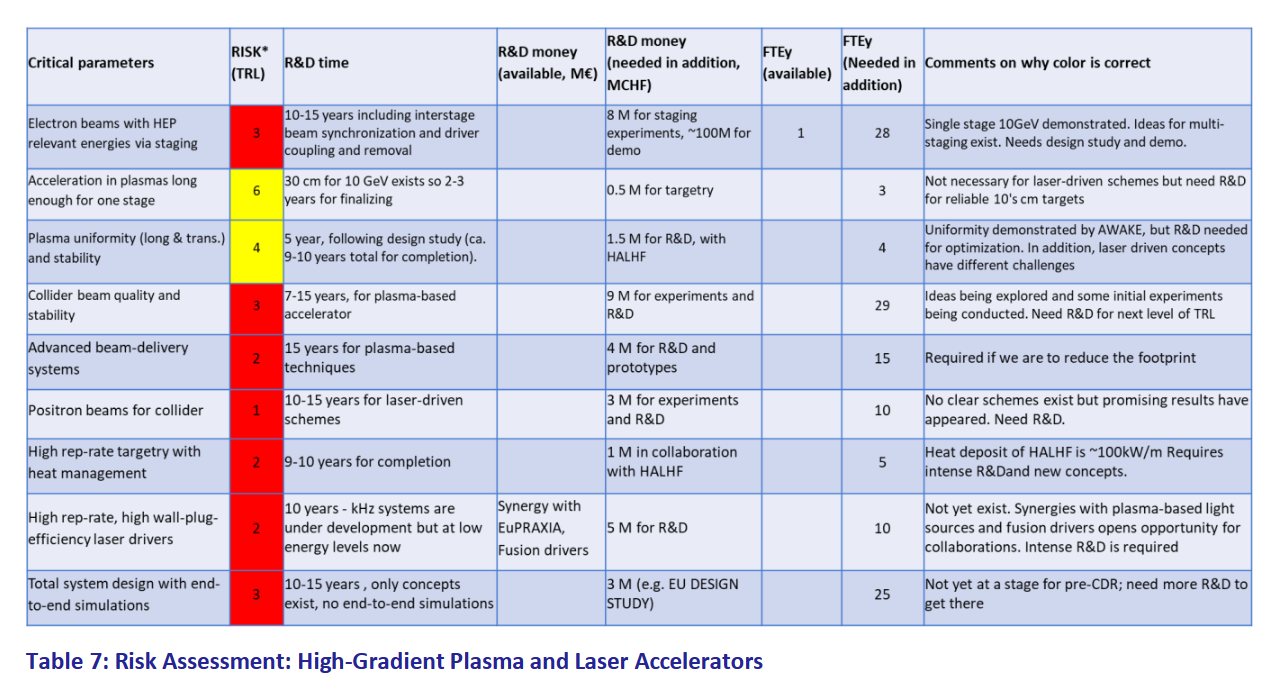 Advances in Simulation Tools Enables Studies of Collider Relevant Beams
Positron Acceleration
Acceleration of Flat Beams
S. Diederichs et al., Resonant Emittance Mixing of Flat Beams in Plasma Accelerators, Phys. Rev. Lett. 133, 265003  (2024)
Stable Positron Acceleration in Thin, Warm, Hollow Plasma Channels
T. Silva et al., Phys. Rev. Lett. 127, 104801  (2021)
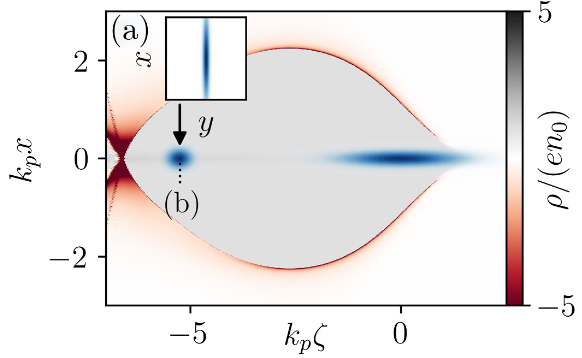 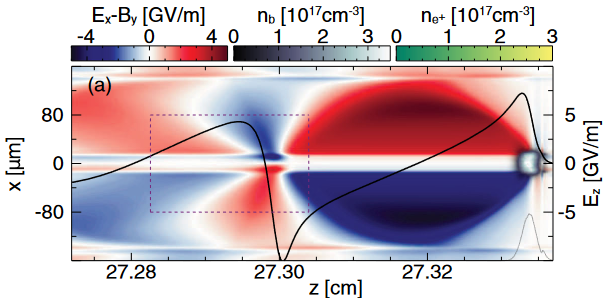 Thin, warm hollow channels for high-quality positron acceleration with high gradients
Acceleration of flat beams requires special consideration, e.g. flat beam drivers
Positron acceleration remains a challenge: 
 Recent review paper
Positron acceleration in plasma wakefields
G. J. Cao et al., Phys. Rev. Accel. Beams 27, 034801(2024)
23.06.2025
High-Gradient Wakefield Accelerators, ESPP Symposium Venice 2025
39
[Speaker Notes: Add logos, add also desy result,]
Periodicity: λpe
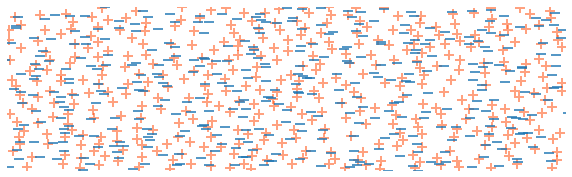 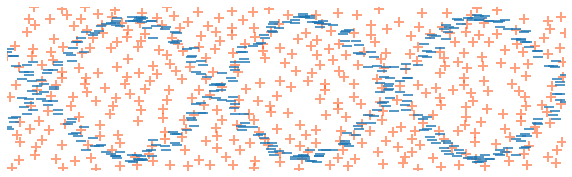 e-
Accelerating for e-
Decelerating for e-
Focusing for e-
Defocusing for e-
Drive
bunch
20.06.2025
Presenter | Presentation Title
40
Collider-Quality Beams can Now be Simulated with Open-Source Codes
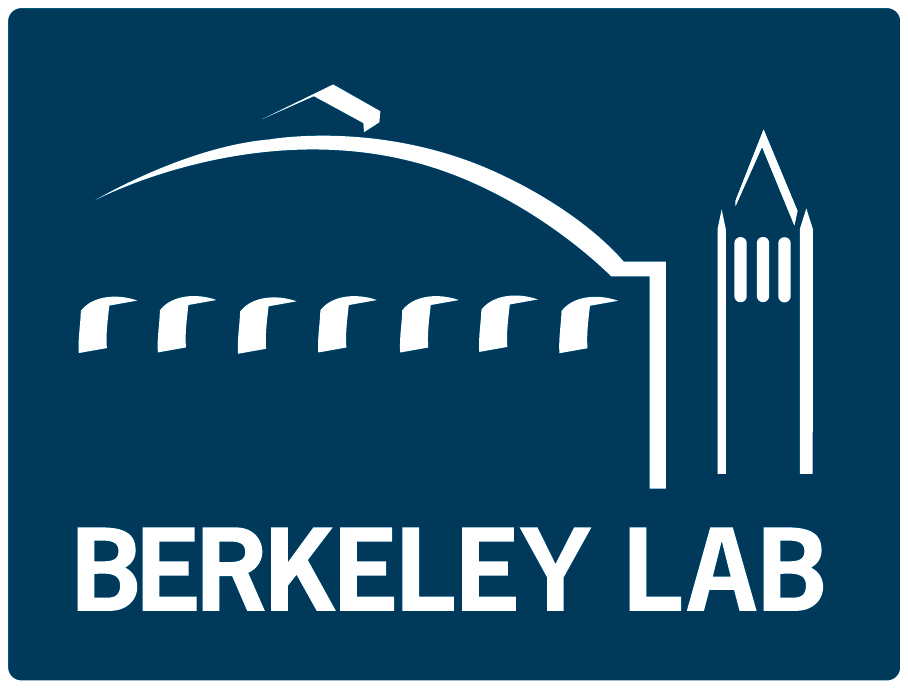 WarpX
WakeT
HiPACE++
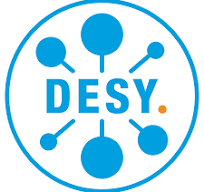 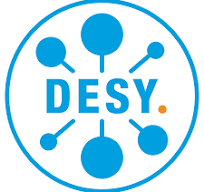 + collaborators
Open source https://github.com/Angel/FP/Wake-T moving soon to https://github.com/Wake-T/Wake-T
Ferran Pousa et al., in preparation
J-L Vay et al., WarpX MS FY23.1 and FY23.2 (2023);
S. Diederichs et al., Comput. Phys. Comm. 276 108421 (2022)Open-source: https://github.com/Hi-PACE/hipace
Fedeli L, Huebl A, et al. SC22: 2022. DOI:10.1109/SC41404.2022.00008
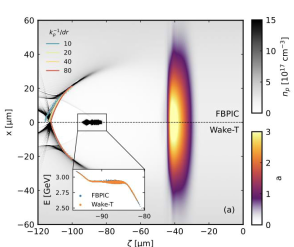 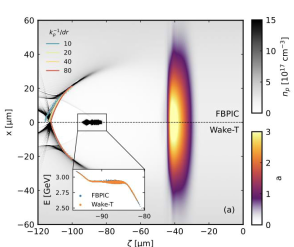 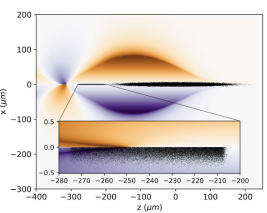 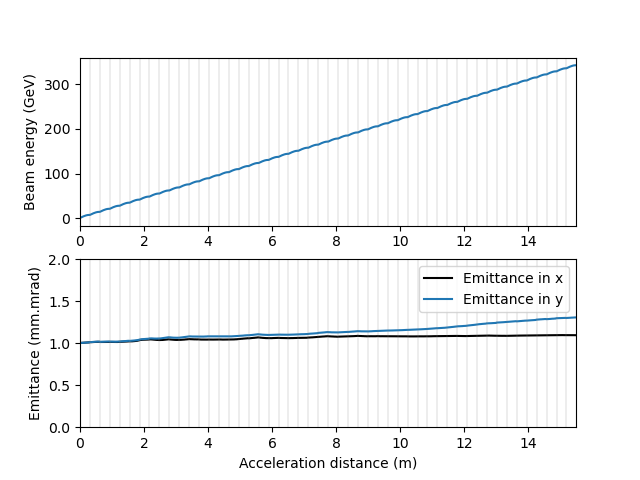 256 GPUs for 8h on Perlmutter (NERSC)
Numerical convergence: 7min on a CPU core
Numerical convergence: few hrs on few GPU’s
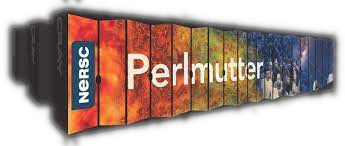 2D cylindrical, quasistatic
adaptive grid method  fully converged simulations of beams with nm-scale emittance including ion motion, on a laptop
3D quasistatic
Ion motion, ionisation, spin tracking included
Mesh refinement makes simulations in 3D (very) affordable.
3D full-PIC 
modelling of 50 multi-GeV stages 
idealized transport 
low witness bunch charge
23.06.2025
High-Gradient Wakefield Accelerators, ESPP Symposium Venice 2025
41
[Speaker Notes: Add logos, add also desy result,]
Progress on the Collider ComponentsHighlights
LPA Guiding channels
Efficient Laser Drivers
Plasma Sources
Development of scalable plasma sources at CERN
Multiple technologies being investigated, e.g. Ti:Sa, fiber lasers, TmYLF, Tm-doped ceramics
Use of HOFI (Hydrodynamic Optical Field Ionized) Plasma Channels enables record  electron energies
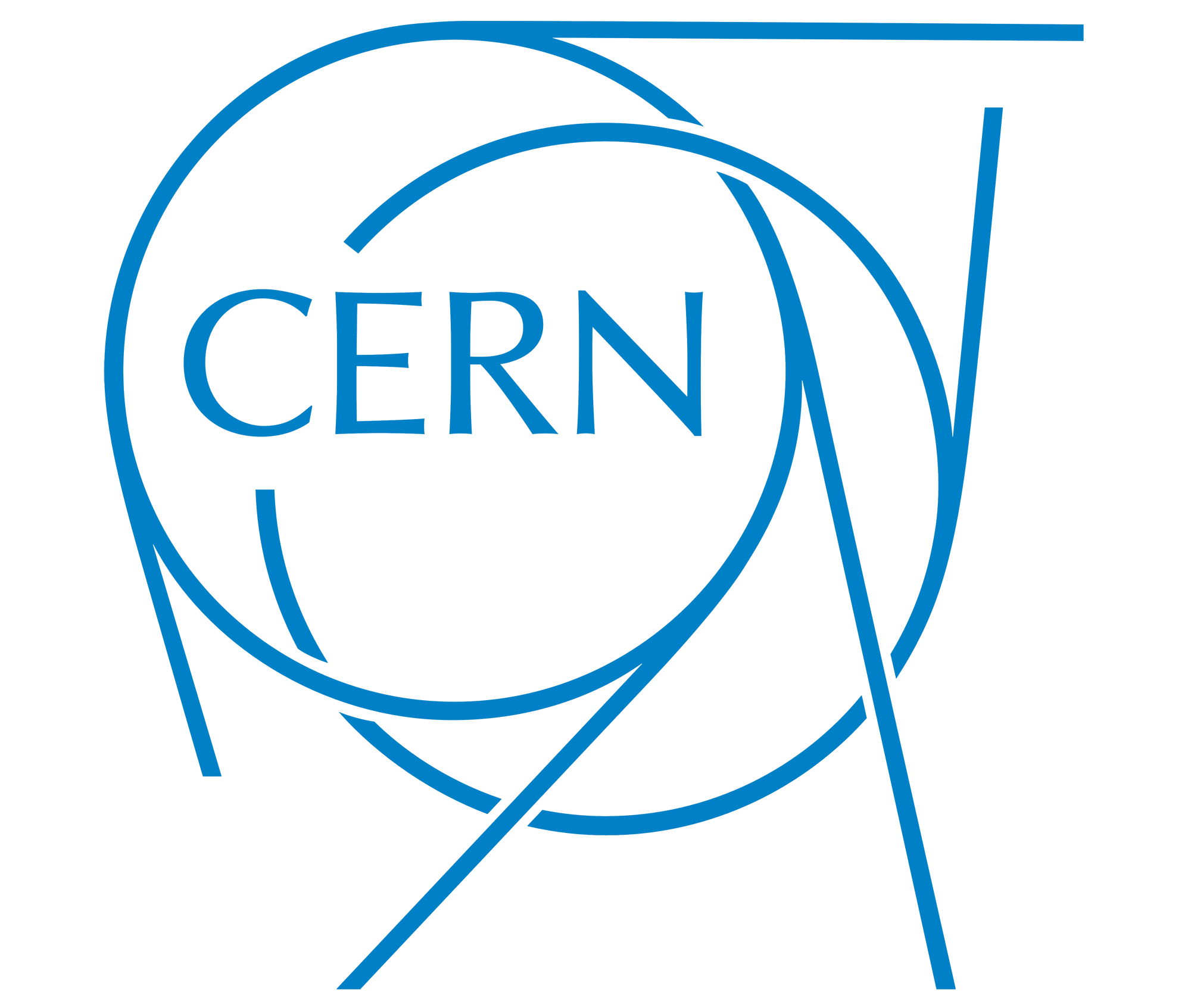 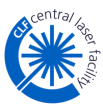 10 m long Discharge Plasma
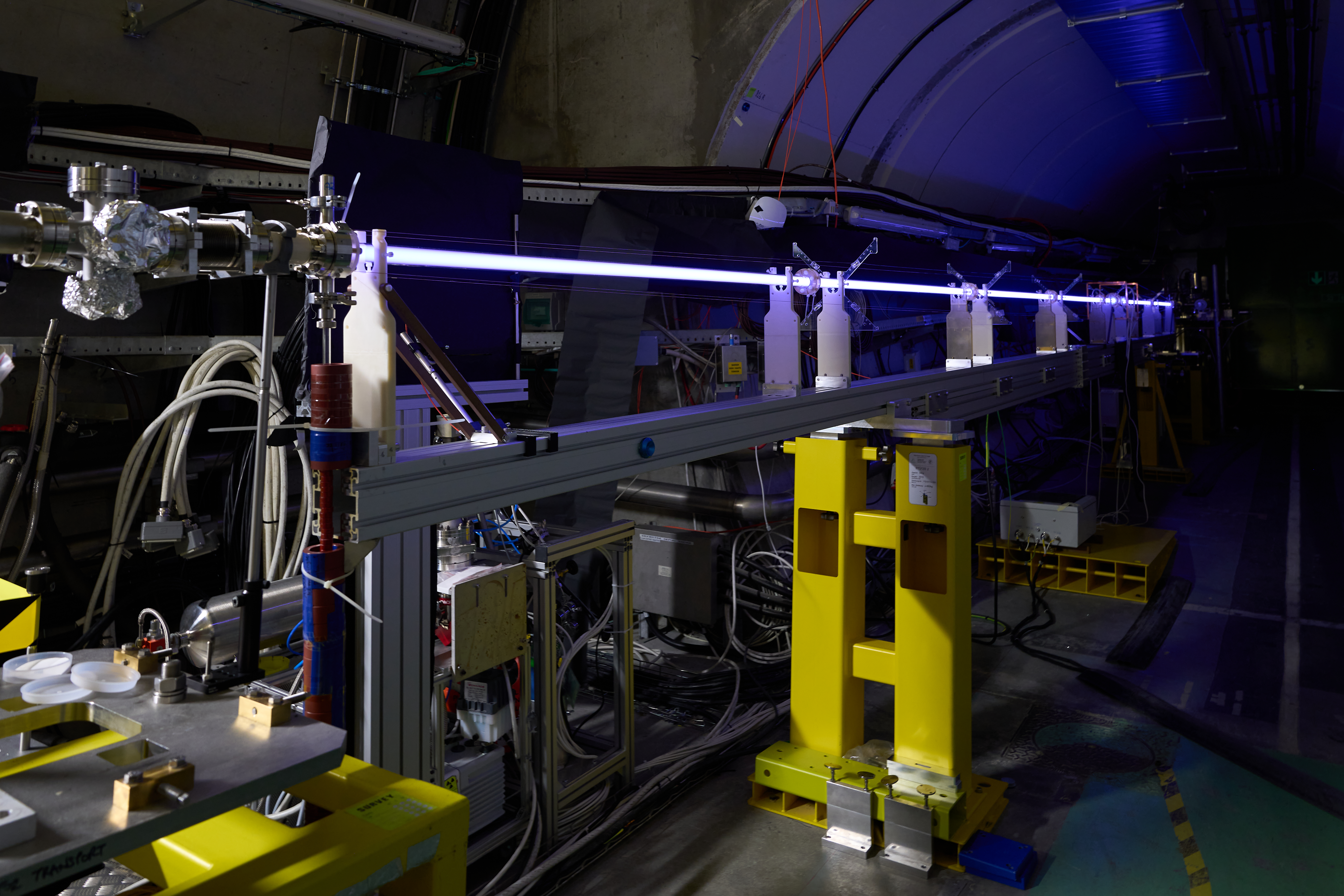 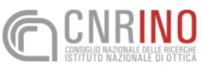 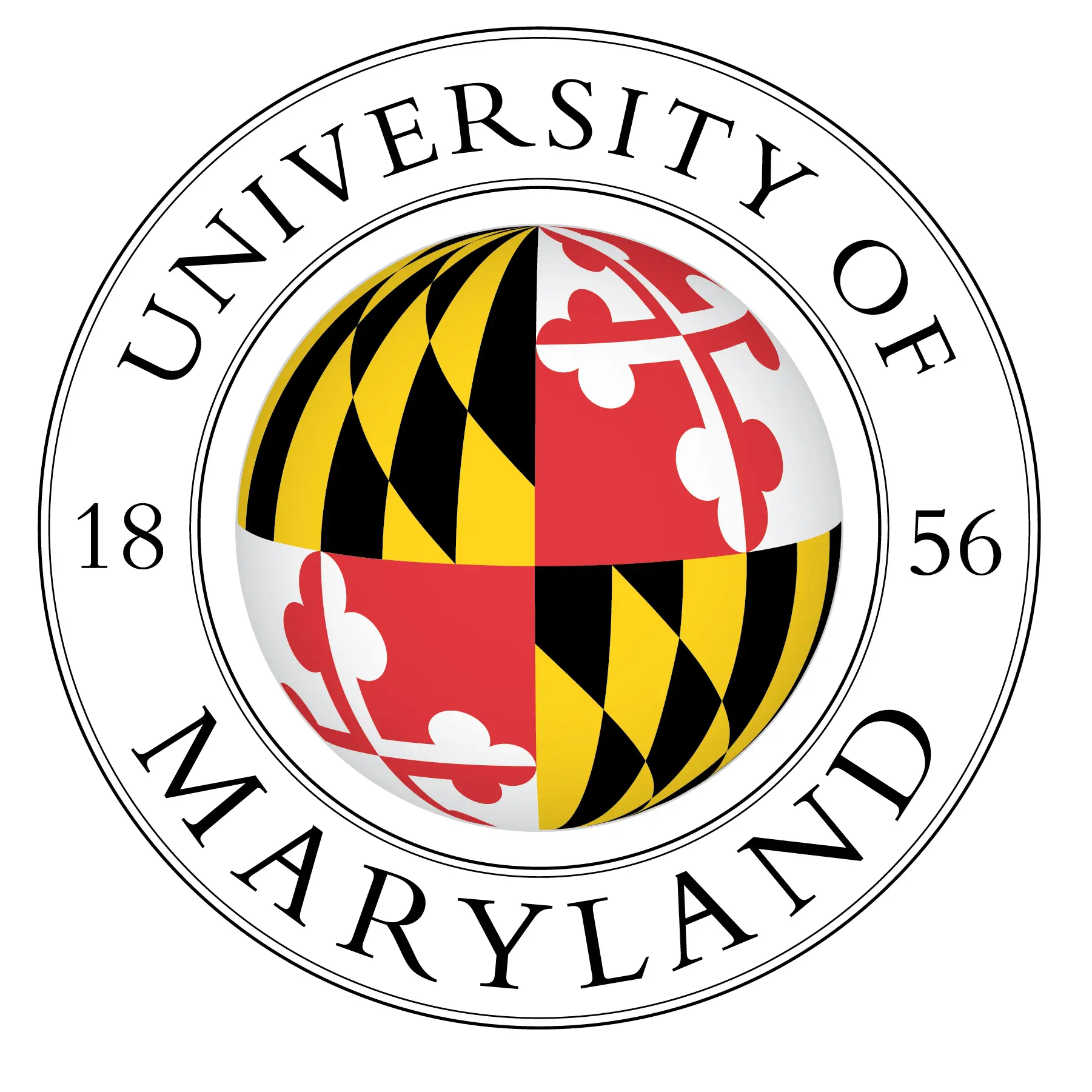 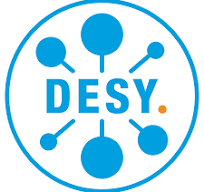 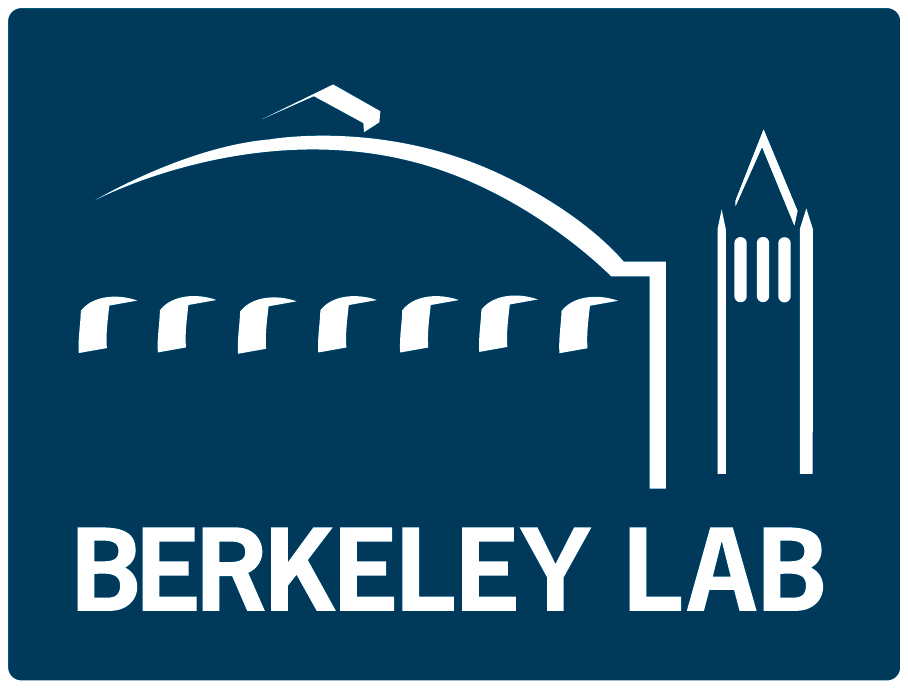 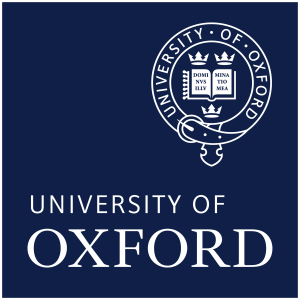 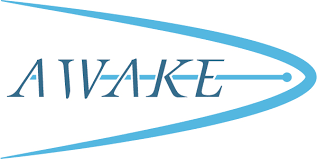 1 m long Helicon Plasma
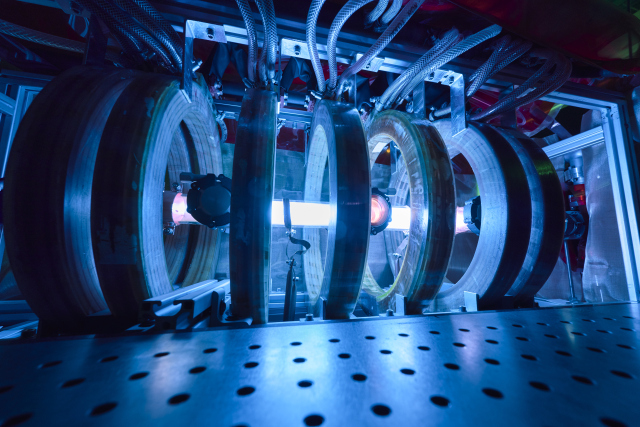 Development of Joule-class kHz laser systems:
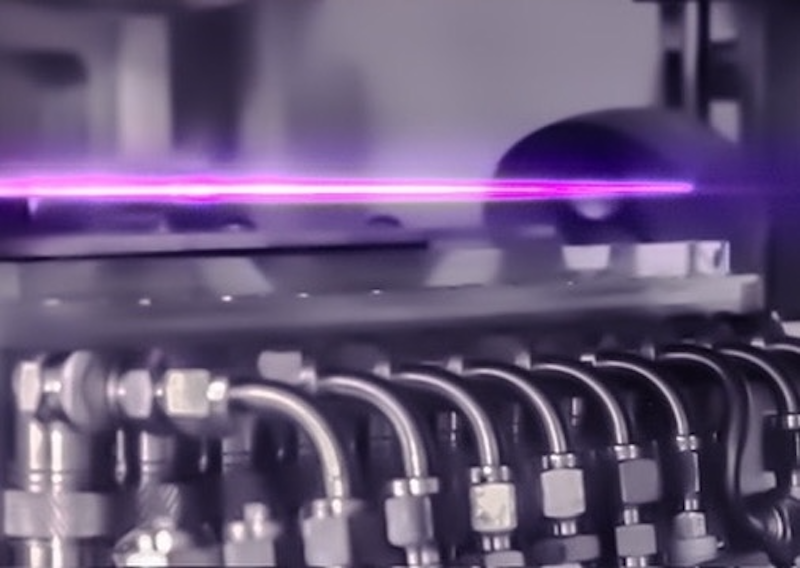 A. Picksley et al., Phys. Rev. Lett. 133, 255001 (2024).
J. E. Shrock et al., ,” Phys. Rev. Lett. 133, 045002 (2024).
R. J. Shalloo et al.,,” Phys. Rev. E 97, 053203 (2018).
A. Picksley et al.,,” Phys. Rev. E 102, 053201 (2020).
A. Alejo et al., Phys. Rev. Accel. Beams 25, 011301 (2022)
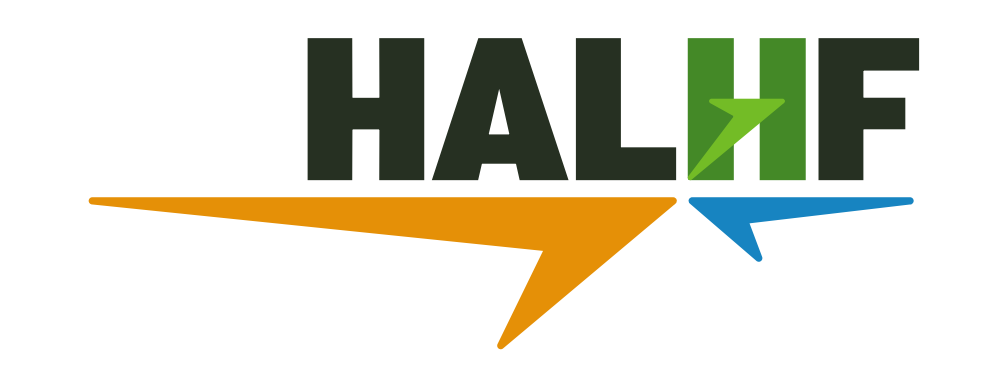 KALDERA  based on Ti:Sa technology, started commissioning
kBELLA  efficient coherent combination of fiber lasers 10’s mJ at kHz, 100+ mJ in progress scheduled for next year
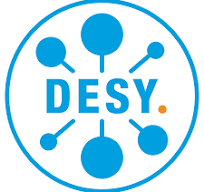 2x107 discharges
10-150 Hz operation
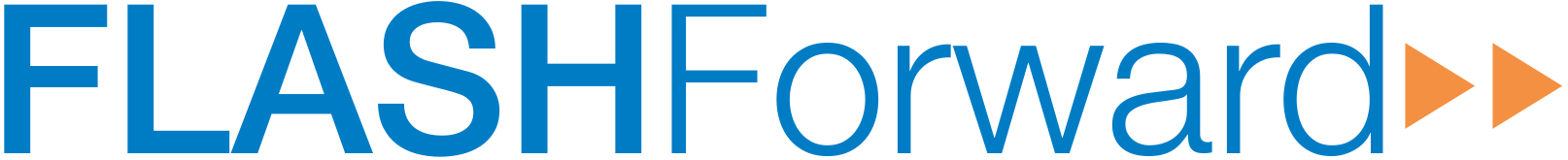 low voltage solid-state discharge system
 MHz repetition rate
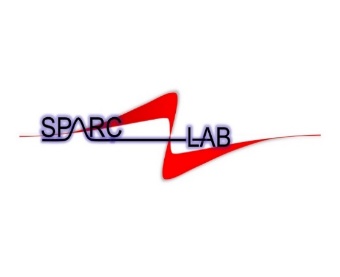 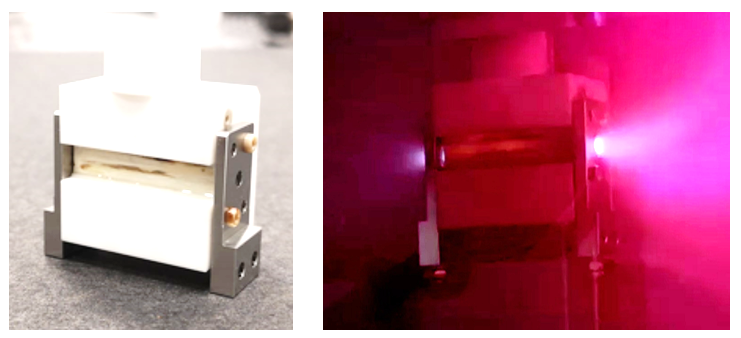 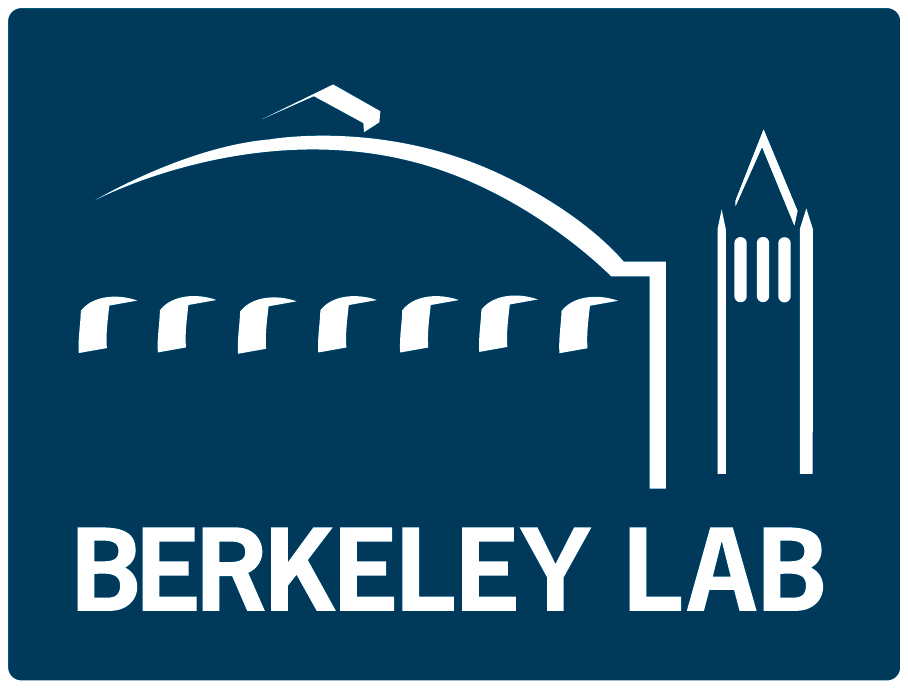 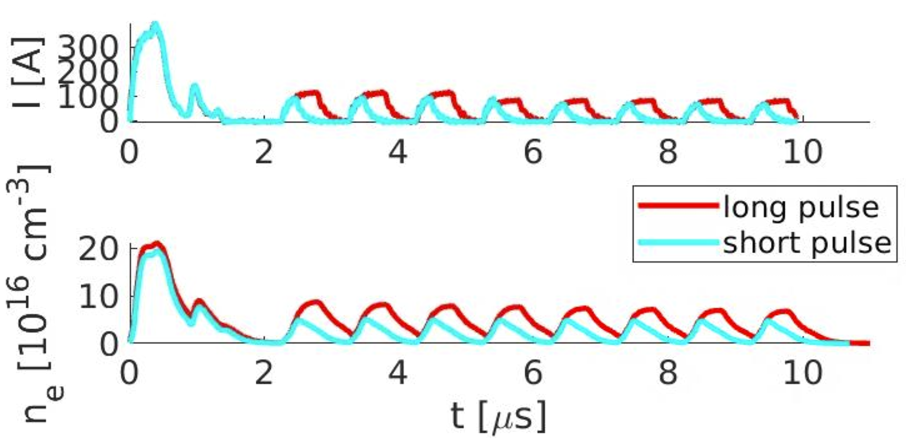 free standing structures  no damage
work at high repetition rate
ceramic
23.06.2025
High-Gradient Wakefield Accelerators, ESPP Symposium Venice 2025
42
[Speaker Notes: Add logos, add also desy result,]
Collider Design Studies (1/3)
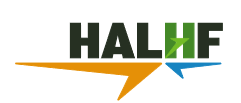 ESPP Input #57: HALHF: a hybrid, asymmetric, linear Higgs factory using plasma- and RF-based acceleration (link)
Since 2023
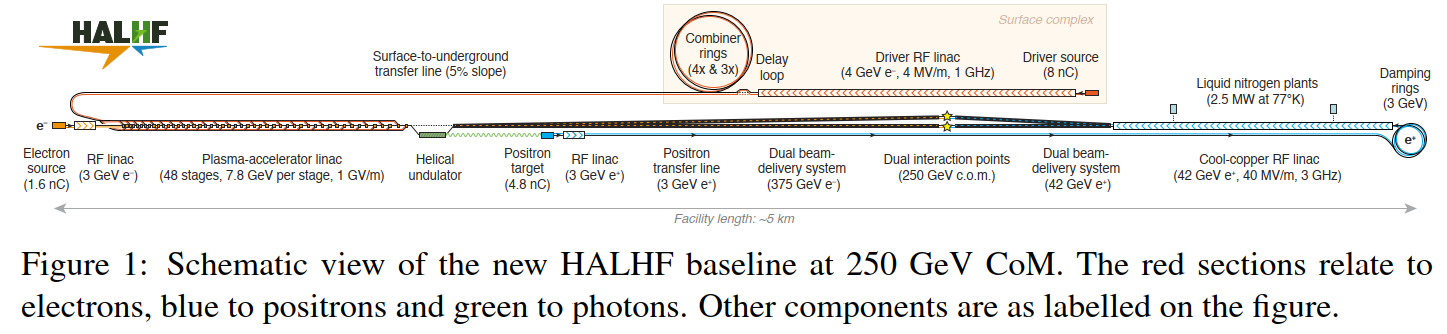 HALHF implementation @CERN investigated
HALHFHybrid, Asymmetric, Linear Higgs Factory
e- acceleration in e- beam–driven plasma wakefields
e+ acceleration in radiofrequency cavities
Foster et al., Phys. Open 23, 100261 (2025)
Asymmetric collisions: 375 GeV polarized e- with 41.7 GeV polarized e+ (boost: γ=1.67), Centre-of-mass energy: 250 GeV.
Using higher e- energy is a cost-effective solution given the large acceleration gradients in plasma wakefields (48 stages with ~1 GV/m peak gradient).
e+ accelerated in Cryo-Cooled Copper (C3) linac at ~40 MeV/m.
Other collider components based on scaled designs from ILC and CLIC.
Advantages:
+ most advanced wakefield collider concept  avoids e+ acceleration
+ compact footprint (~5 km)
Estimated luminosity: 1.2x1034 cm-2s-1  two IPs
Estimated total power usage: 106 MW
Estimated cost: 3.8 BCHF (2024 Swiss francs)
Estimated R&D time (technically limited): 10-15 years
for details, see ESPP Input #57
23.06.2025
High-Gradient Wakefield Accelerators, ESPP Symposium Venice 2025
43
[Speaker Notes: Proposed parameter set
Feedback from the community
Updated parameter set]
Collider Design Studies (2/3)
ESPP Input #210: Proton-Driven Plasma Wakefield Acceleration for Future HEP Colliders (link)
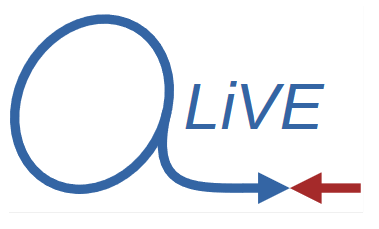 Since 2024
Plasma acceleration stage accelerating witness beams (e- and e+ ) using the wakefields generated by short (mm scale) proton bunches
ALIVE
A LInear accelerator for Very high Energies
Preliminary investigation of a Higgs factory based on proton-driven plasma wakefield acceleration J. Farmer et al., 2024 New J. Phys. 26 113011
e- and e+ acceleration in p+ beam-driven plasma wakefields
Single plasma stage per arm!
Enabled by the energetic and short p+  drivers
p+  drivers supplied by high-rep.-rate synchrotron
Major technical challenges and propose strategies to overcome them:
Proton Bunch Compression, Plasma Source Development, Positron Acceleration,  Energy Transfer Efficiency, Beam Quality Preservation…
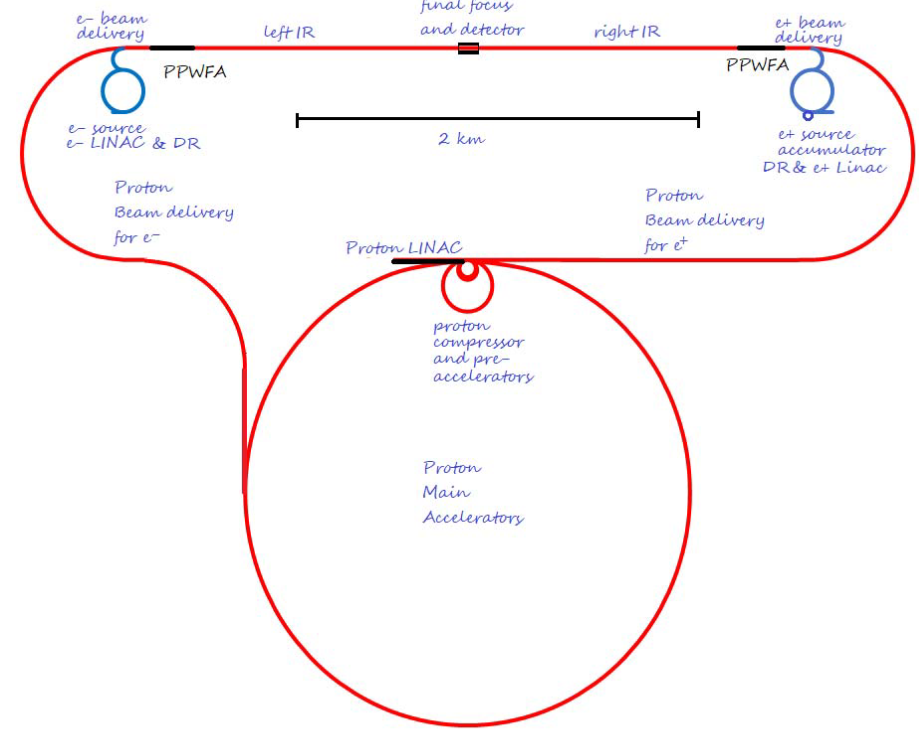 Collider Parameters:
Centre-of-mass energy (CoM): 250 GeV.Estimated luminosity: 1.7x1034 cm-2s-1 

Footprint: ~4 x 2 km.
500 GeV p+ synchrotron
Advantages:
+ avoids staging of plasmas
+ compact footprint
7 km circumference
high rep. rate: 14.4 kHz
23.06.2025
High-Gradient Wakefield Accelerators, ESPP Symposium Venice 2025
44
Collider Design Studies (3/3)
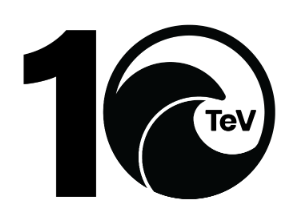 ESPP Input #98: Design Initiative for a 10 TeV pCM Wakefield Collider (link)
Since 2024
The Design Study aims to produce a unified, self-consistent concept for a 10 TeV parton-center-of-mass (pCM) collider based on wakefield accelerator (WFA) technology.





The Study is Initiated by the 2023 US P5 Report, but it is a global undertaking.
Assume for now that is an upgrade of an ILC-type facility.
10 TeVDesign Initiative for a 10 TeV pCM Wakefield Collider
Technology candidates:
Laser-Driven Plasma Wakefields
Beam-Driven Plasma Wakefields
Structure Wakefields
Chosen design constraints:
Ez,avg > 500 MeV/m
ℒ/Ptot > 1032 cm-2s-1 MW-1
Collider type:
e+e-
e-e-
γγ
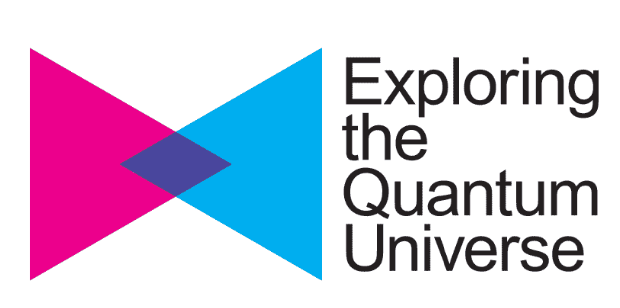 Goals include delivery of:
+ end-to-end design study report in 2028
+ roadmaps and resource estimates
https://indico.slac.stanford.edu/category/138/
Broad participation: detector physicists, particle physicists, etc…
209 Endorsers!
23.06.2025
High-Gradient Wakefield Accelerators, ESPP Symposium Venice 2025
45
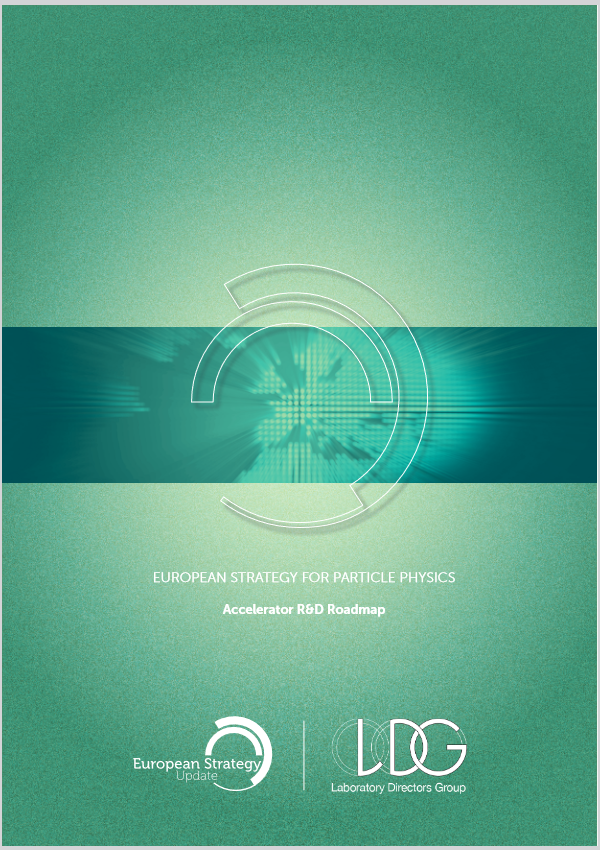 Roadmap based on LDG report findings
LDG
Defined in 2023
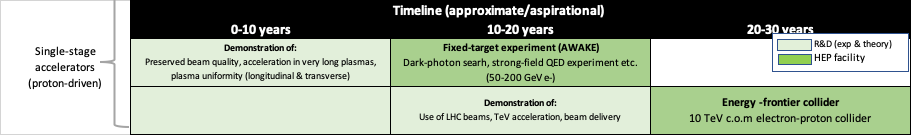 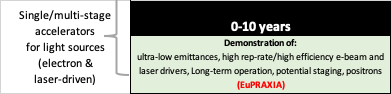 Recommendation #1 (link):
Ensure the timely completion of HALHF pre-CDR study and plan for an independent review
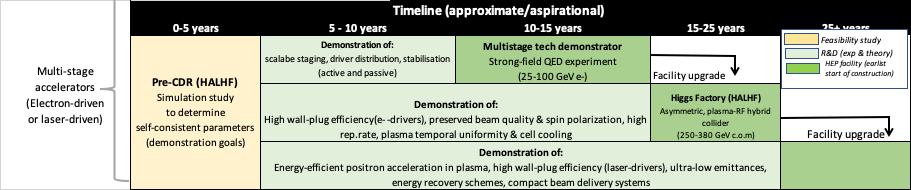 23.06.2025
High-Gradient Wakefield Accelerators, ESPP Symposium Venice 2025
[Speaker Notes: Make this in paralle]
Plasma Wakefield Linac
Driver
If the single stage energy gain is not sufficient
 Staging until the desired energy is reached
Witness
Plasma
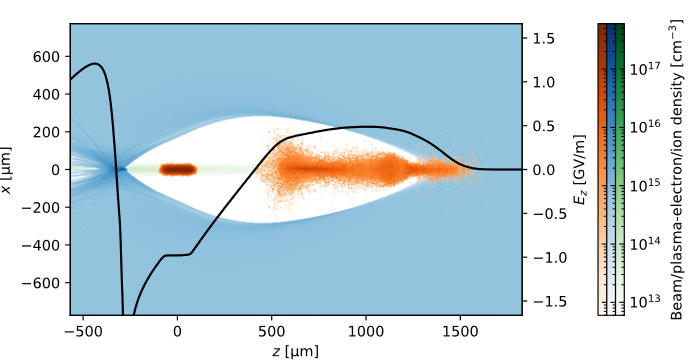 Refocus
Witness
Driver 1
Witness
from (link)
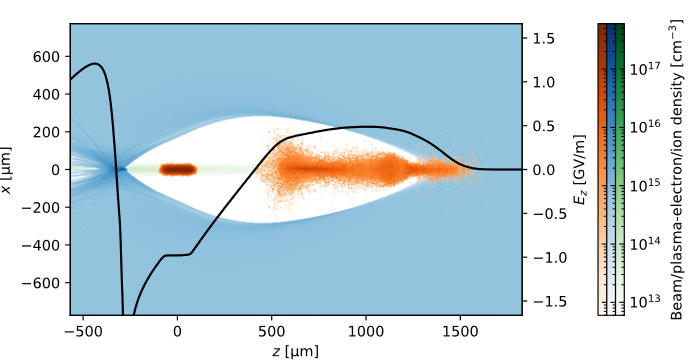 Witness
Driver
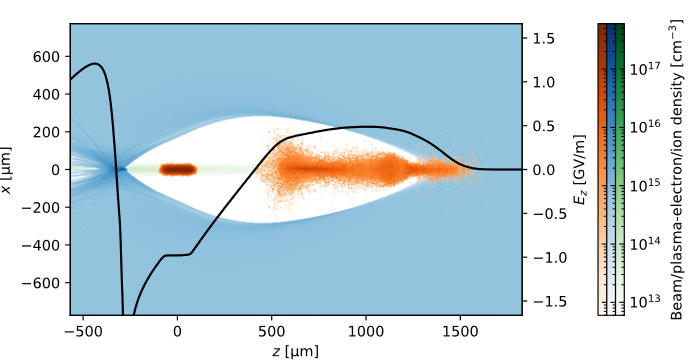 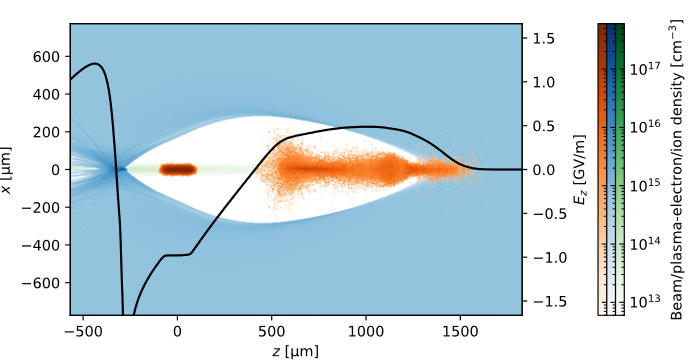 Plasma 1
Plasma 2
Driver 2
Interstage: conventional magnetic optics and/or plasma lenses
Driver loses energy
Witness gains energy
Energy gain per stage depends on the drive, witness and plasma parameters
One plasma stage may be sufficient
Unit cell
23.06.2025
High-Gradient Wakefield Accelerators, ESPP Symposium Venice 2025
[Speaker Notes: If we look more closely at a plasma wakefield acceleration stage, we have the driver, which excites a plasma wakefield, and the witness which gains energy from the wakefields.  When the driver is a laser pulse, one sometimes adds a guiding channel]
FEL Lasing Achieved by Four Groups Enabled by Improved Beam-Quality and Stability
Lasing at 27 nm
490 MeV, ~0.5% energy spread, 30 pC
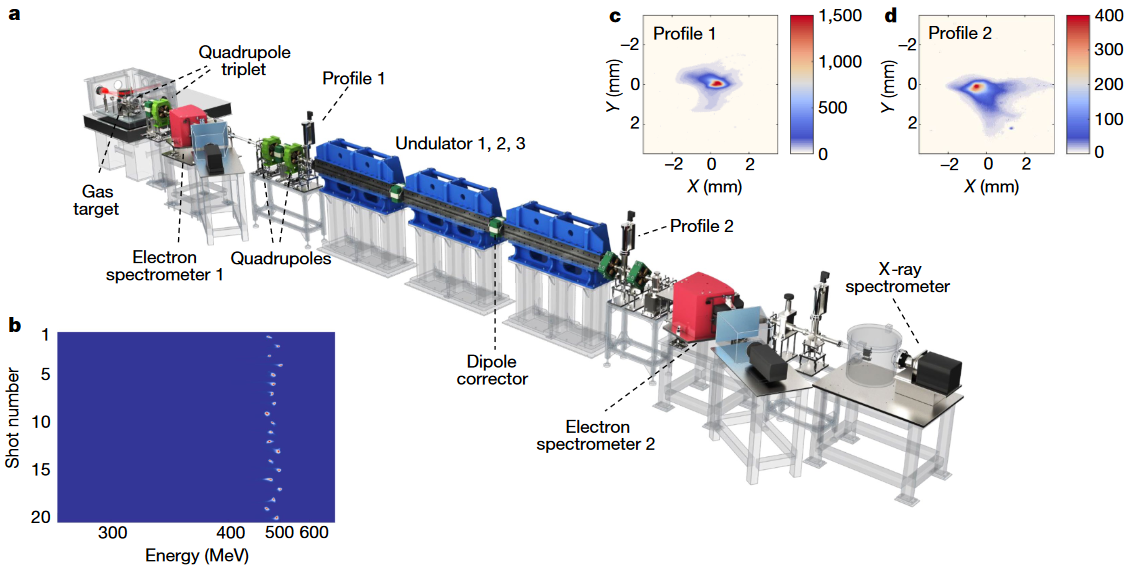 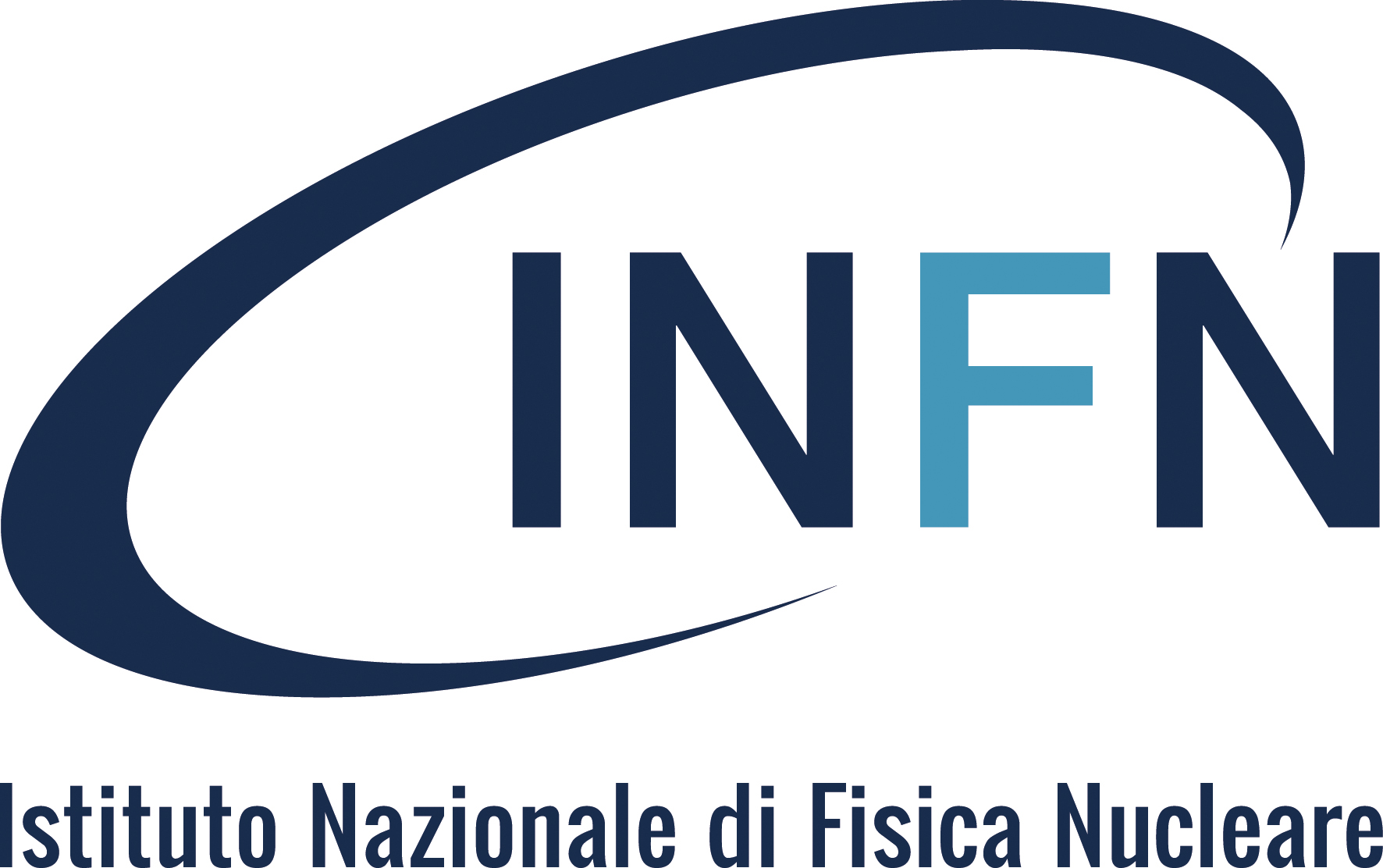 Pompili, R., et al. Free-electron lasing with compact beam-driven plasma wakefield accelerator. Nature 605, 659–662 (2022).
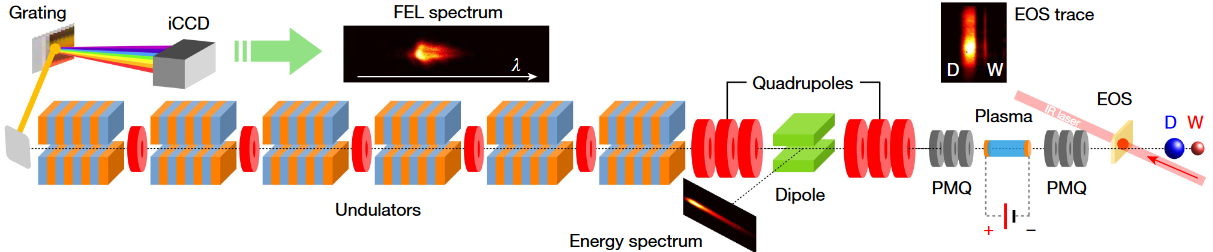 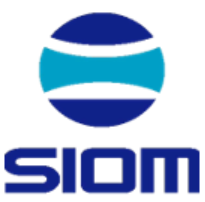 Beam-driven
5.8 MeV energy gain, 0.3% energy spread, 20 pC
Wang, et al. Free-electron lasing at 27 nanometres based on a laser wakefield accelerator. Nature 595, 516–520 (2021).
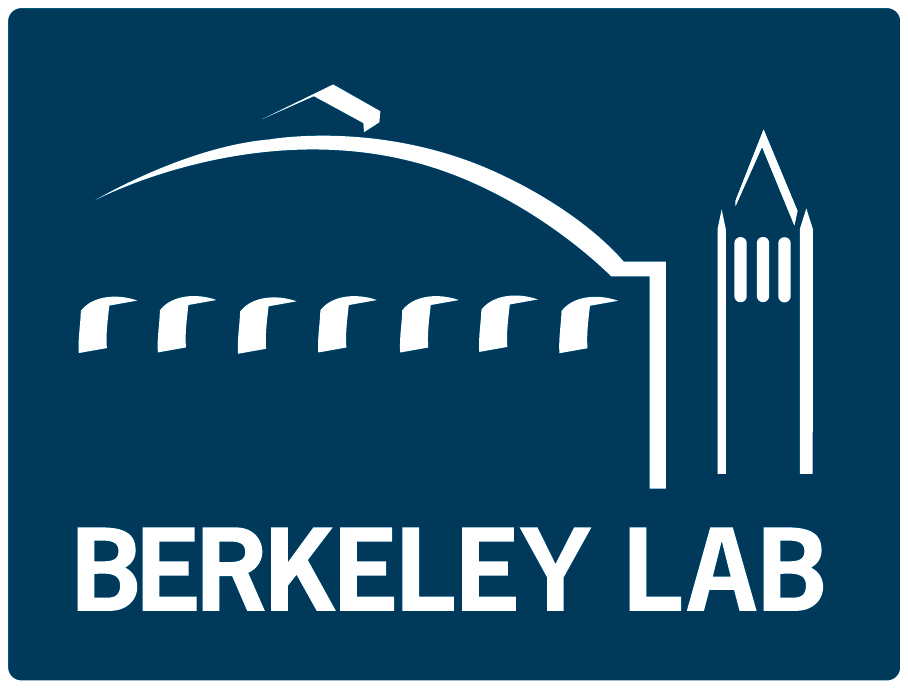 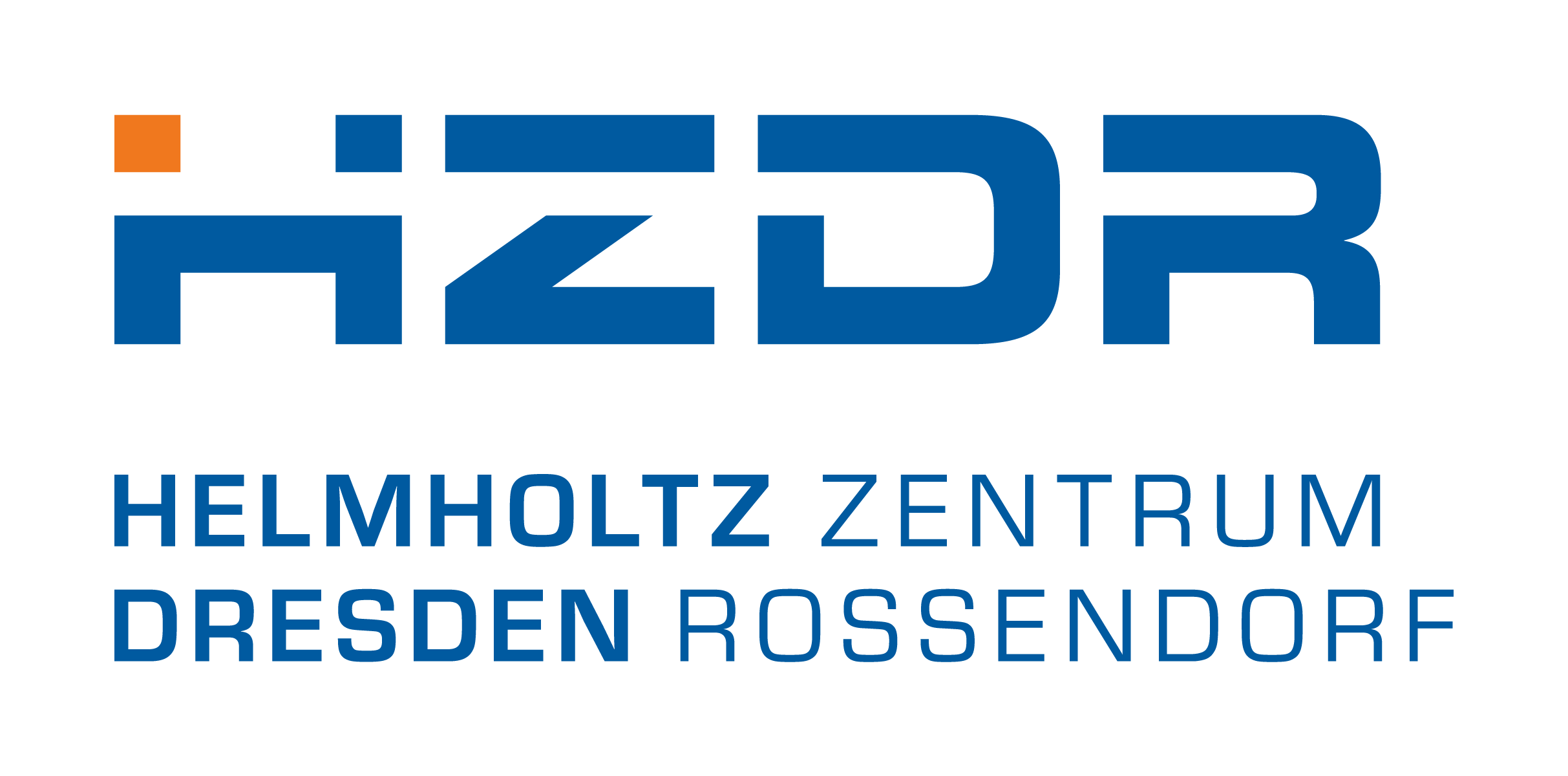 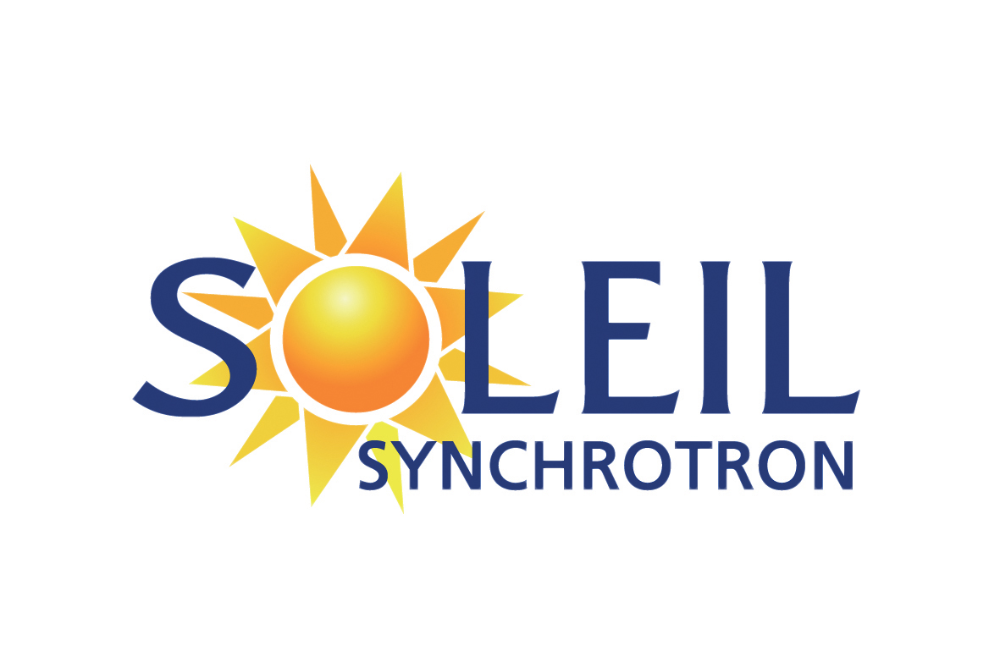 Labat, M., et al. Seeded free-electron laser driven by a compact laser plasma accelerator. Nat. Photon. 17, 150–156 (2023).
S. K. Barber et al., Greater than 1000-fold gain in a free-electron laser driven by a laser plasma
accelerator with high reliability, under review
Seeded free-electron laser
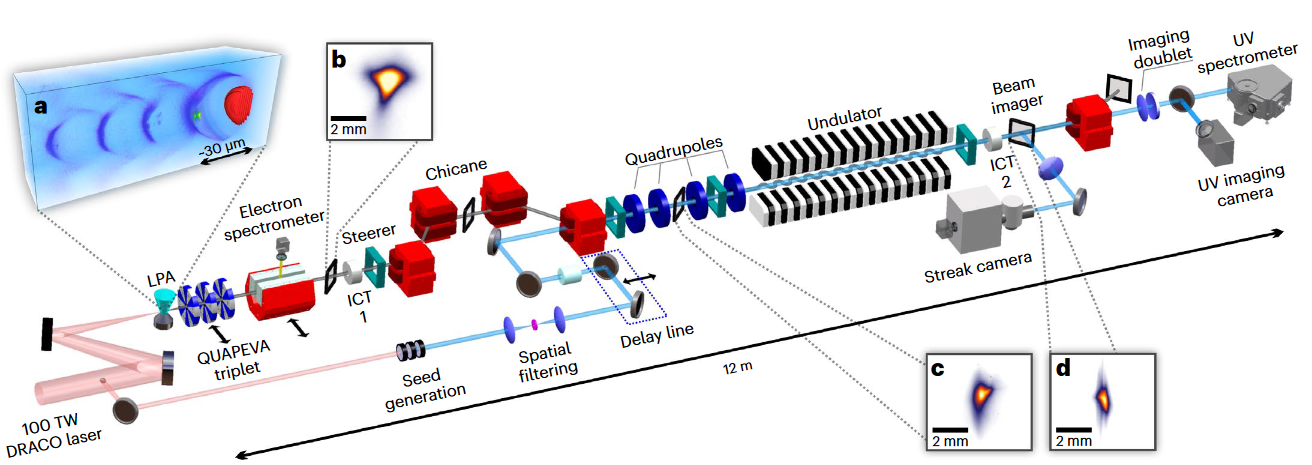 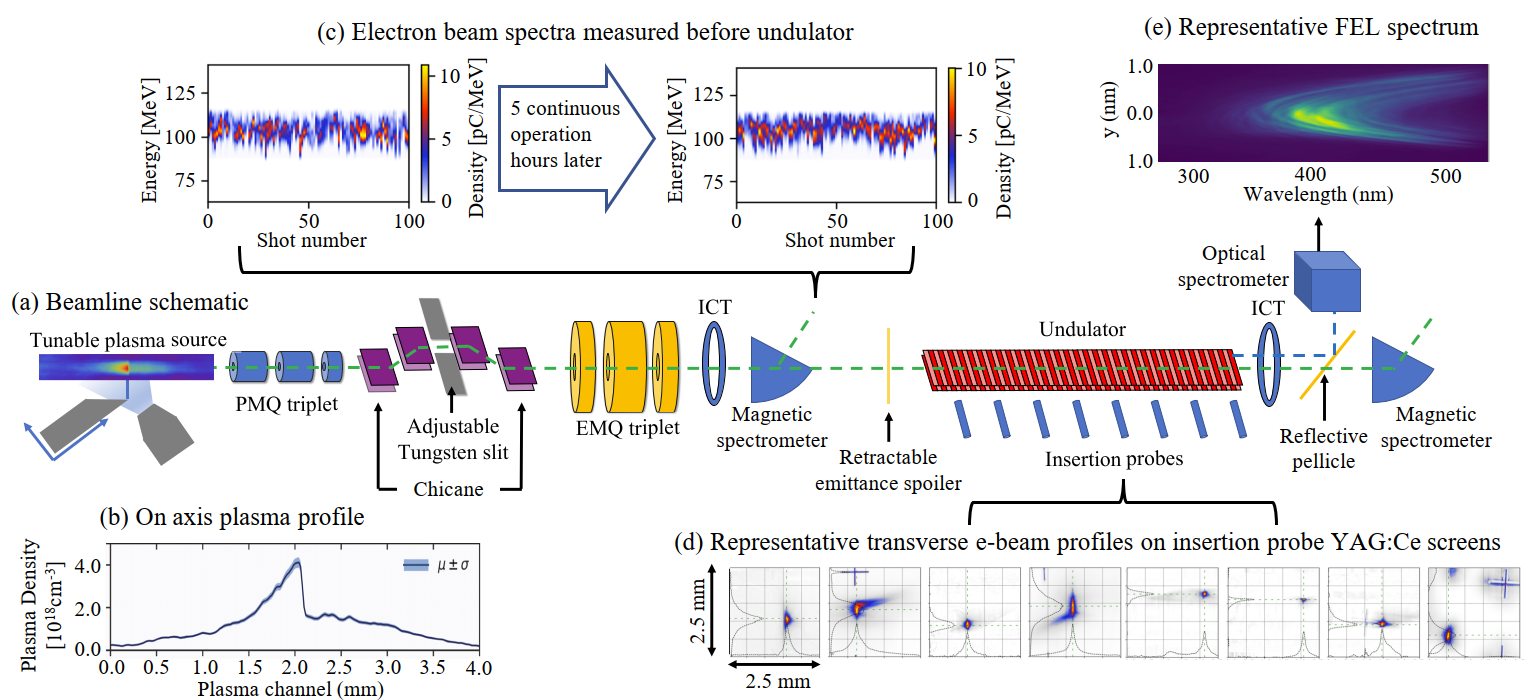 188 MeV, ~6.3% energy spread, ~100 pC
SASE gain  >1000, some gain on >90% events
~100 MeV, 2% energy spread, ~90 pC
20.06.2025
High-Gradient Wakefield Accelerators, ESPP Symposium Venice 2025
9
[Speaker Notes: Add logos of labs]
Progress Towards First Applications
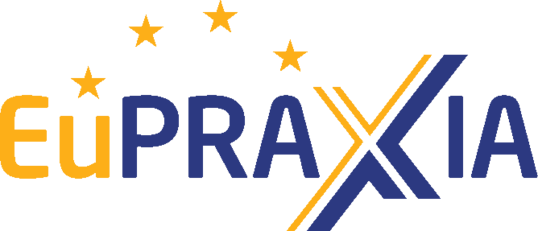 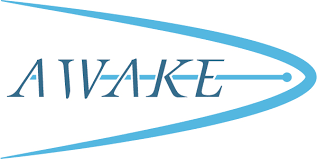 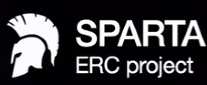 Proton-driven plasma wakefield experiment at CERN
Toward a demonstrator facility for multistage plasma acceleration
Particle accelerator research infrastructure based on novel plasma acceleration
ESPP Input #172: AWAKE - Input to the European Strategy for Particle Physics Update on behalf of the AWAKE Collaboration (link)
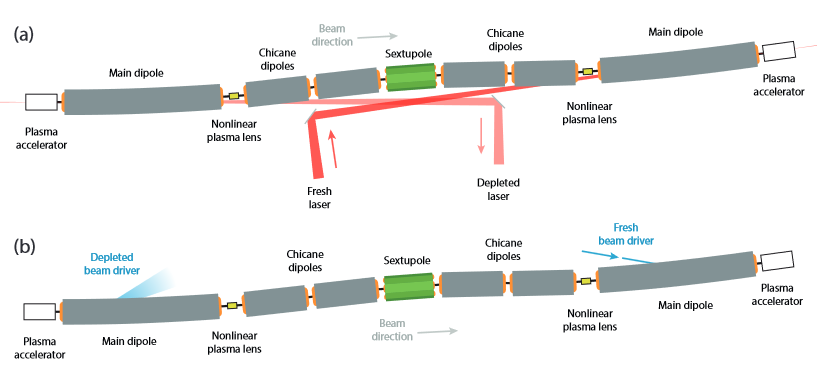 High repetition rate plasma sources
Technology R&D and critical experimental facilities
LPA demonstrator stages (low average power, near collider emittances)
PWFA staging (including low-energy design at EuPRAXIA@SPARC_LAB)
Positron beam test capabilities
FEL user facility starting in 2029
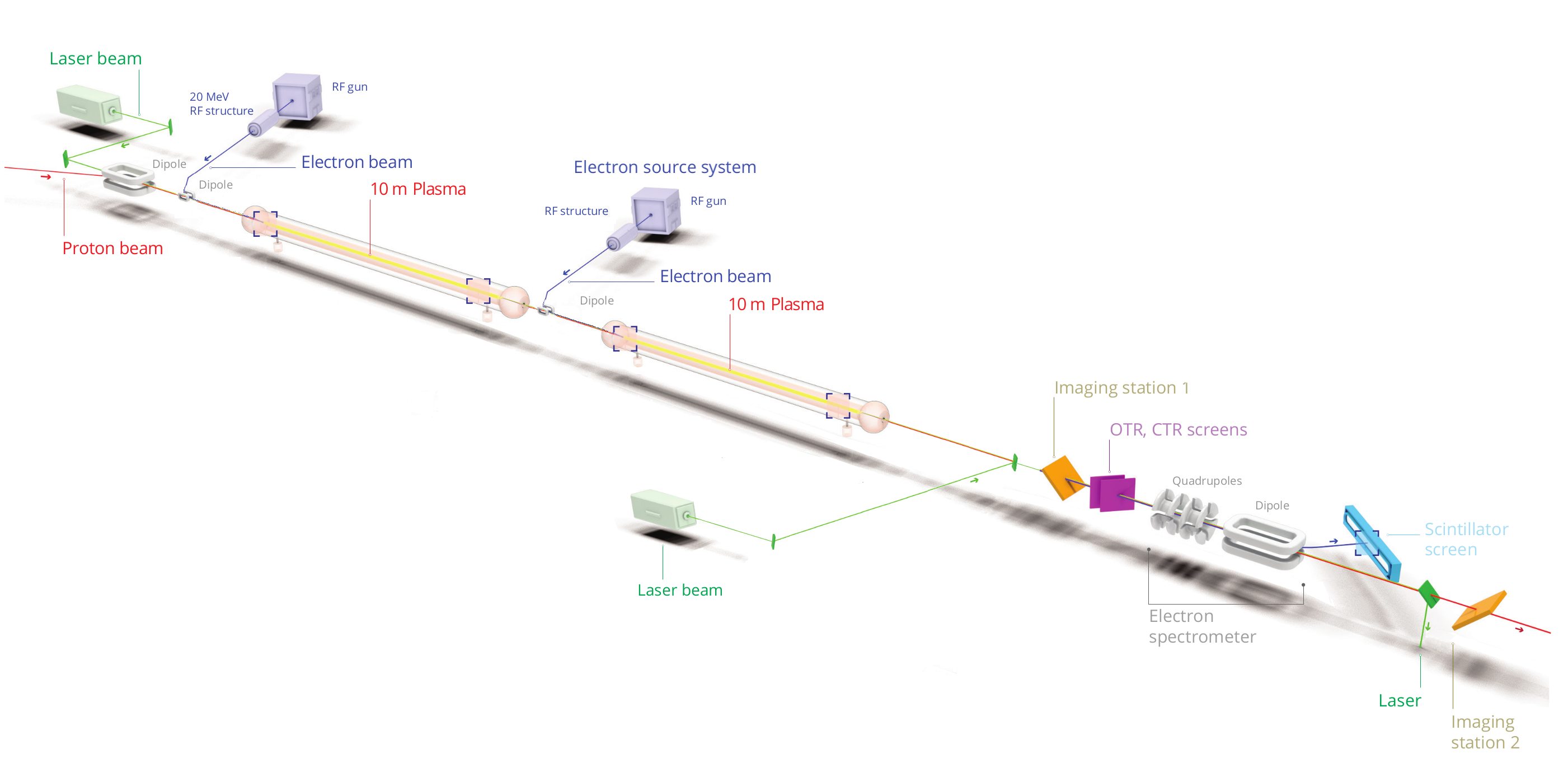 AWAKE is the first to go 
into LS3!
C. A. Lindstrøm et al., Proceedings of IPAC 2025
Run 2c and d approved
Separate Self-Modulation from acceleration to accelerate bunches with quality at few GeV energies
Experiments starting in 2029
First applications after LS4
Developing:
nonlinear plasma lenses
self-correction mechanisms 
 multistage demonstrator facility e.g., with 50 GeV for strong-field QED, to be implemented in a major accelerator lab.
23.06.2025
High-Gradient Wakefield Accelerators, ESPP Symposium Venice 2025
10
Laser-Driven Plasma Wakefield Injector for PETRA IV
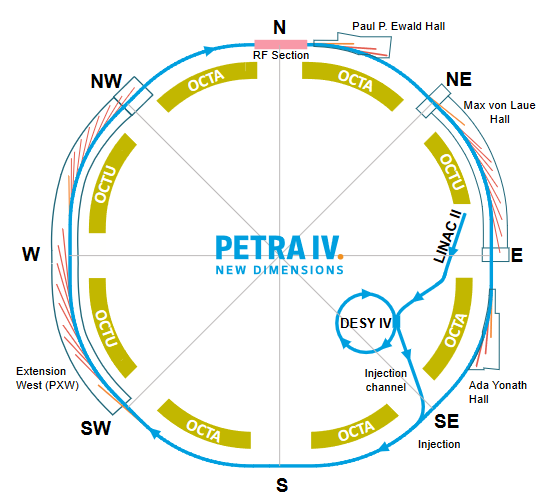 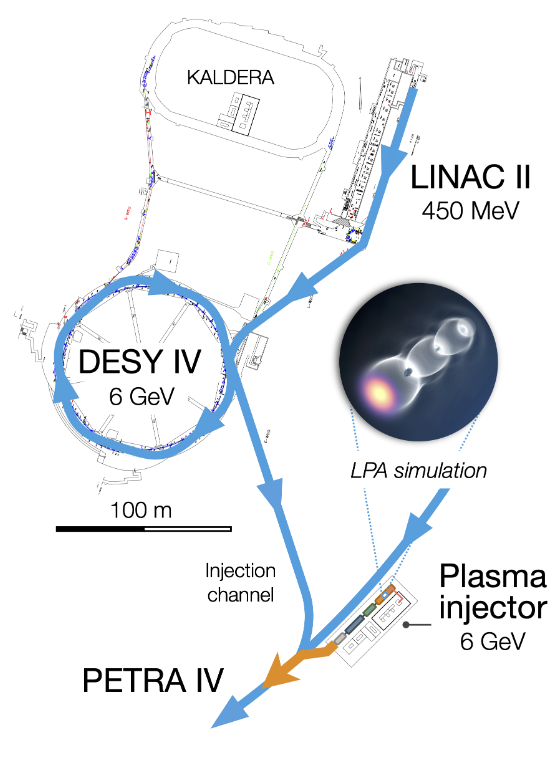 Development of Joule-class kHz laser systems:
KALDERA  based on Ti:Sa technology, started commissioning
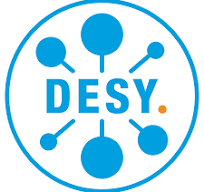 Multiple technologies being investigated, e.g. Ti:Sa, fiber lasers, TmYLF, Tm-doped ceramics
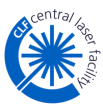 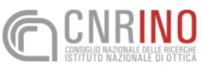 kBELLA  efficient coherent combination of fiber lasers 
Currently: 10’s mJ at kHz, 100+ mJ in progress scheduled for next year
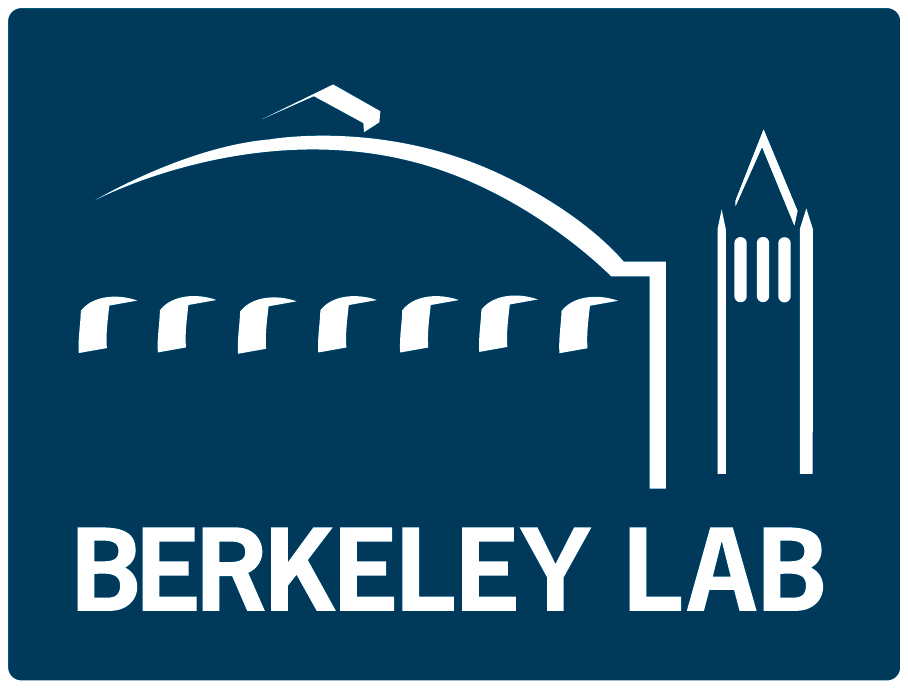 Goal:  6 GeV injector, which could notably decrease the spatial footprint and the power requirements of the PETRA IV injector complex
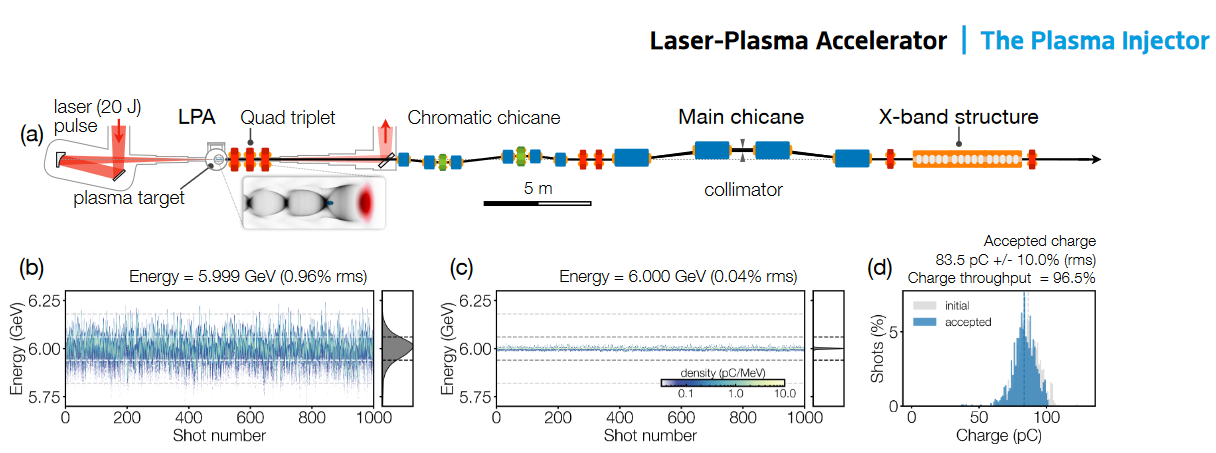 PIP4 CDR A. Martinez de la Ossa et al. doi:10.3204/PUBDB-2024-06078
23.06.2025
High-Gradient Wakefield Accelerators, ESPP Symposium Venice 2025
11
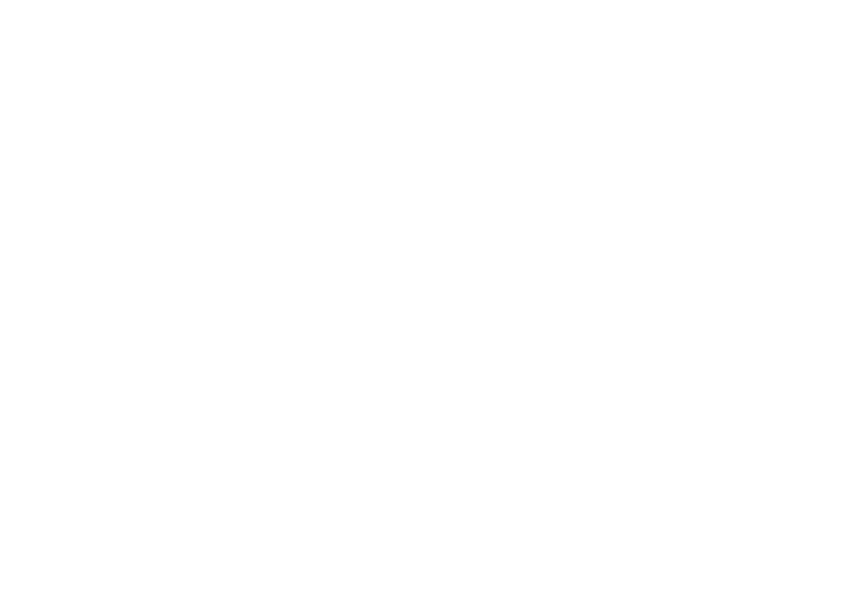 Tools to model plasma accelerators up to the interaction point are ready.
Particle-in-cell method can couple plasma kinetic scales and QED
QED processes coupled to PIC
1) Classical Radiation recoil
M. Vranic et al., CPC 204 (2016), J. L. Martins et al., PPCF 58 (2016)
2a) Non-linear Compton and Non-linear Breit-Wheeler
T. Grismayer et al., POP 23 (2016), T. Grismayer et al., PRE 95 (2017)
2b) Particle merging algorithm
M. Vranic et al., CPC 191 (2015)
3) Linear Compton scattering
F. Del Gaudio et al., JPP 86(5) (2020), F. Del Gaudio et al., PRL 125 (2020)
4) Bremstrahlung and Bethe-Heitler
O. Amaro et al,  et al, submitted (2024)
5) Euler-Heisenberg solver (quantum vacuum polarisation)
T. Grismayer et al., NJP 9 095005 (2021), Z. Zhang et al., Comm. Phys.  8, 1-11 (2025)
6) Heuristic photon emission and pair production for astro setups
F. Cruz et al., ApJL, 919 L4 (2021) and F. Cruz et al., ApJ, 908 (2021)
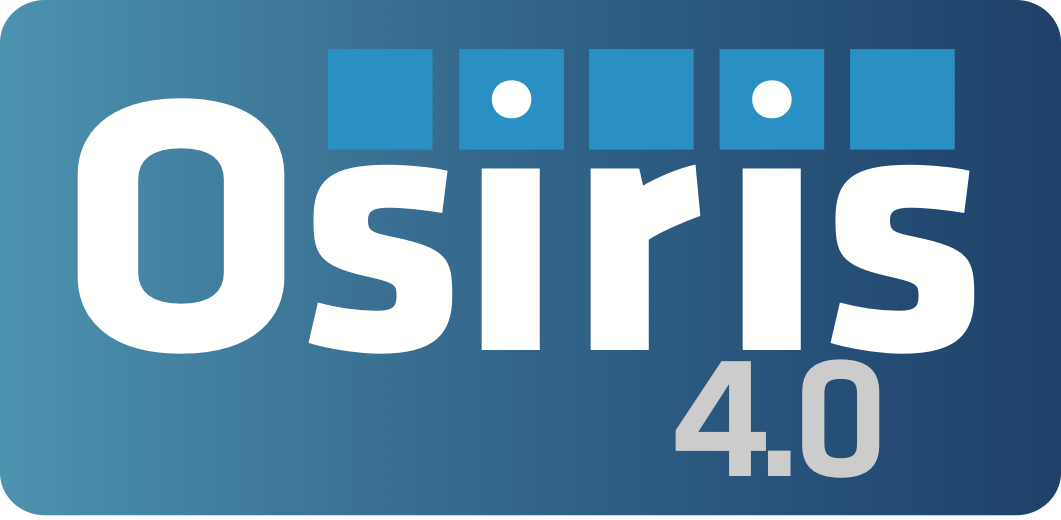 T. Grismayer | Conference | 2025
OSIRIS is now open source.
[Speaker Notes: In conclusion, I presented here ab initio simulations of QED cascades at pulsar polar caps. 

In 1D, simulations with realistic parameters show the periodic formation of high multiplicity plasma fronts that are advected to the magnetosphere, with the vacuum gap extending over a distance well described with an available analytical model.

I have then presented a new way to scale the QED parameters such that, with more modest numerical parameters, one can get qualitatively equivalent results. Scaling the QED parameters, however, allows for multidimensional simulations. For the particular case presented here, where the gap size is comparable to the polar cap radius, we observe highly tilted pair fronts developing, breaking the polar cap into smaller, drifting gaps. Lastly, we believe that this may be used to extract observables such as radially resolved surface energy deposition.]
Beam-beam interaction in various regimes of disruption and SF-QED effects
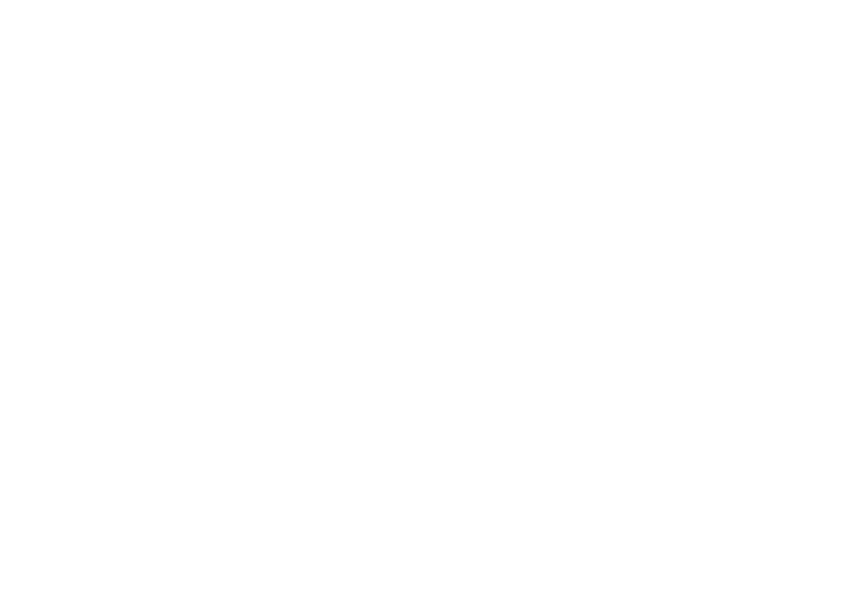 Anomalous pinch in
Electron-electron collision
Probing the non-perturbative SF-QED
with extreme short beams
Photon spectrum and pair yields 
High brightness photon source
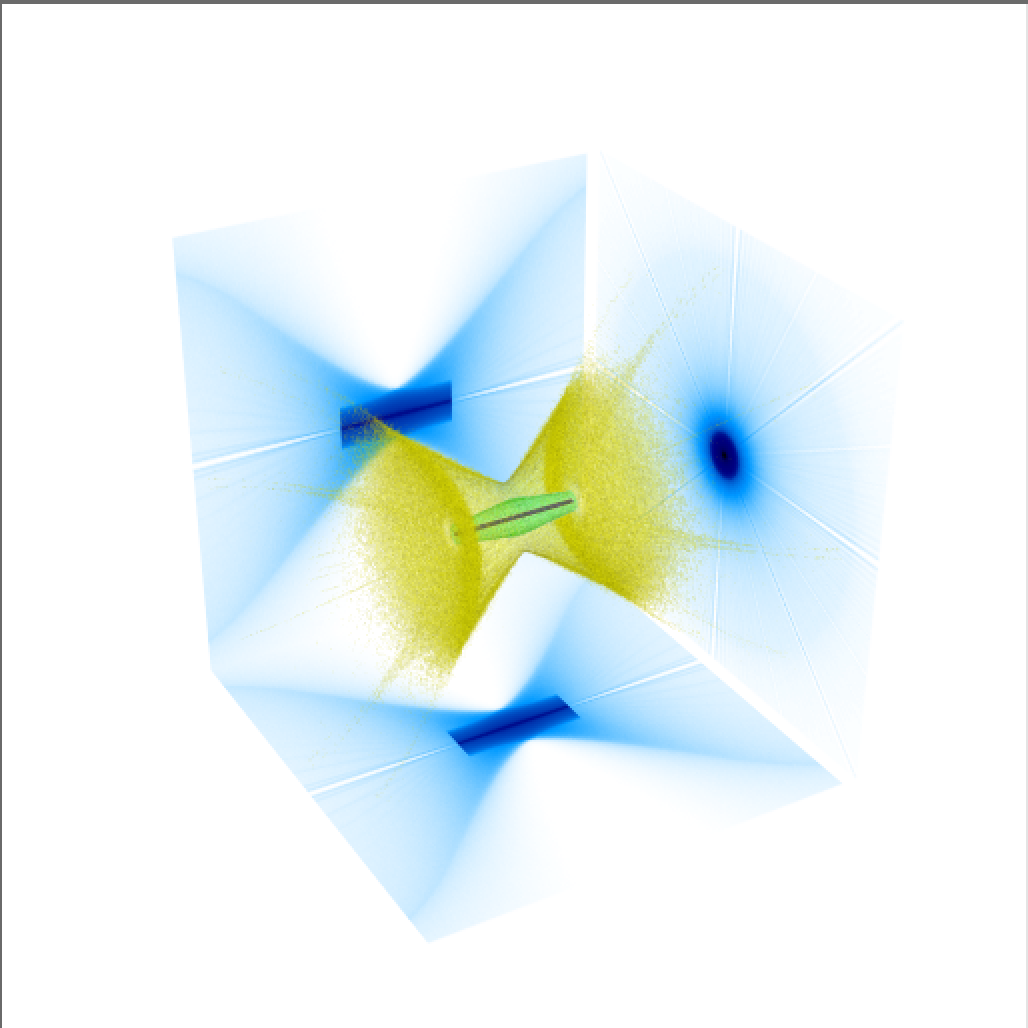 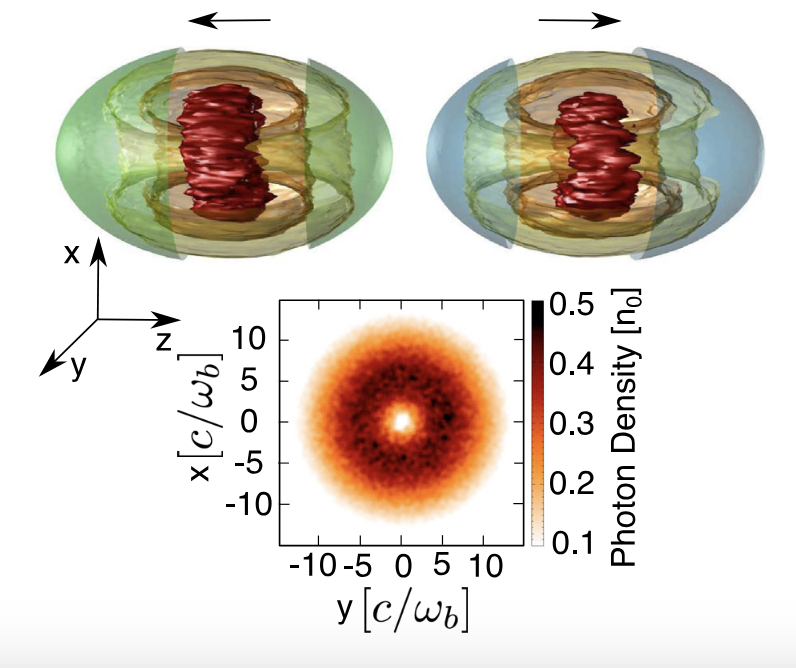 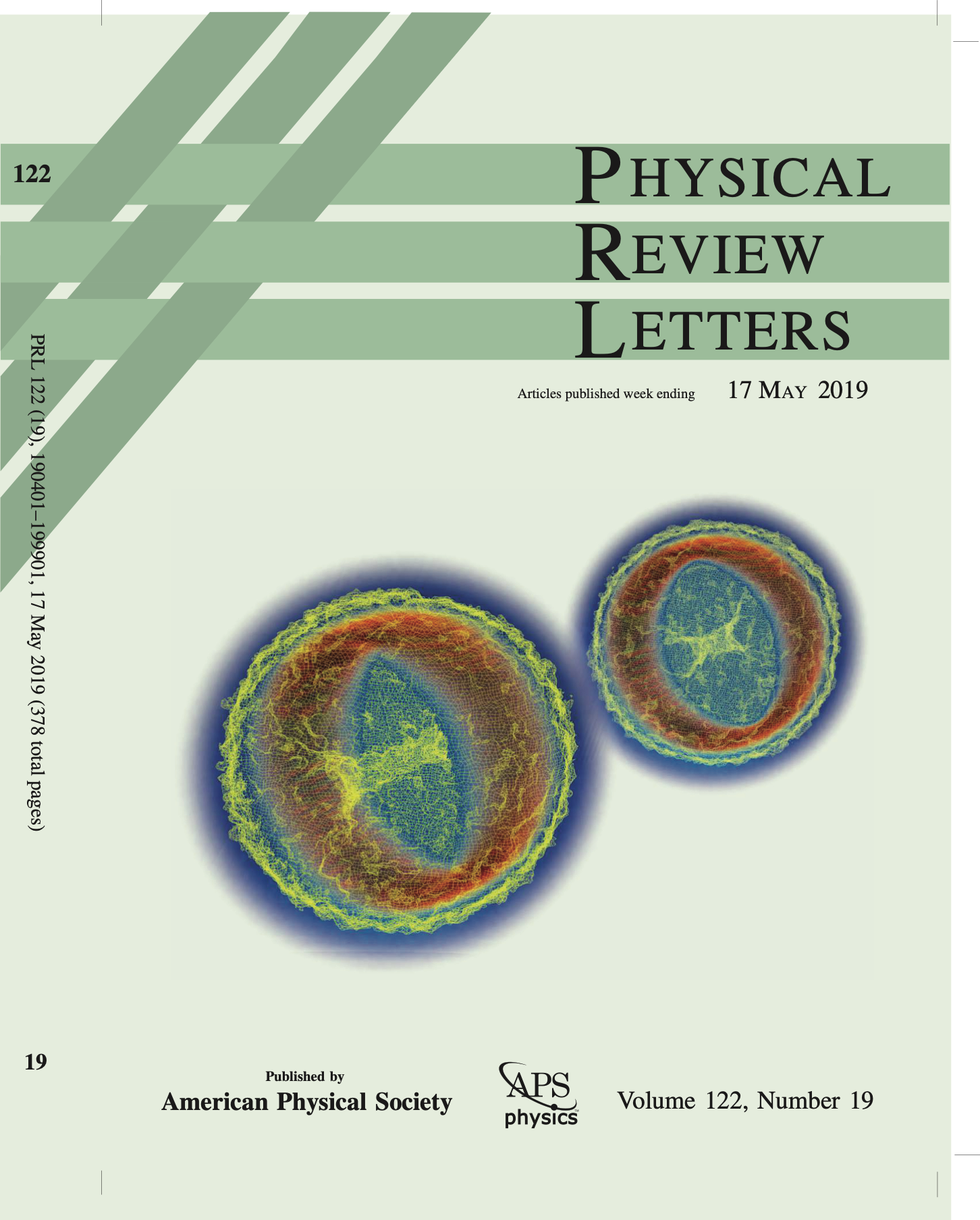 tail of the beam pinching
Photon beam density
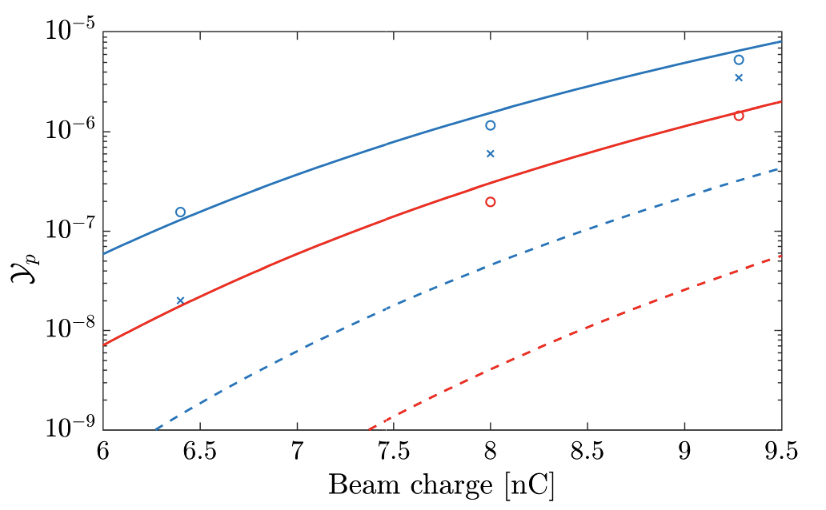 Pair yield
front of the beam expanding
W. Zhang et al..,  arXiv:2412.09398 (2024)
F. Del Gaudio et al., PRAB 22, 023402 (2019)
V. Yakimenko et al.,  PRL 122, 190404 (2019)
T. Grismayer et al.